Arizona REALTORS®
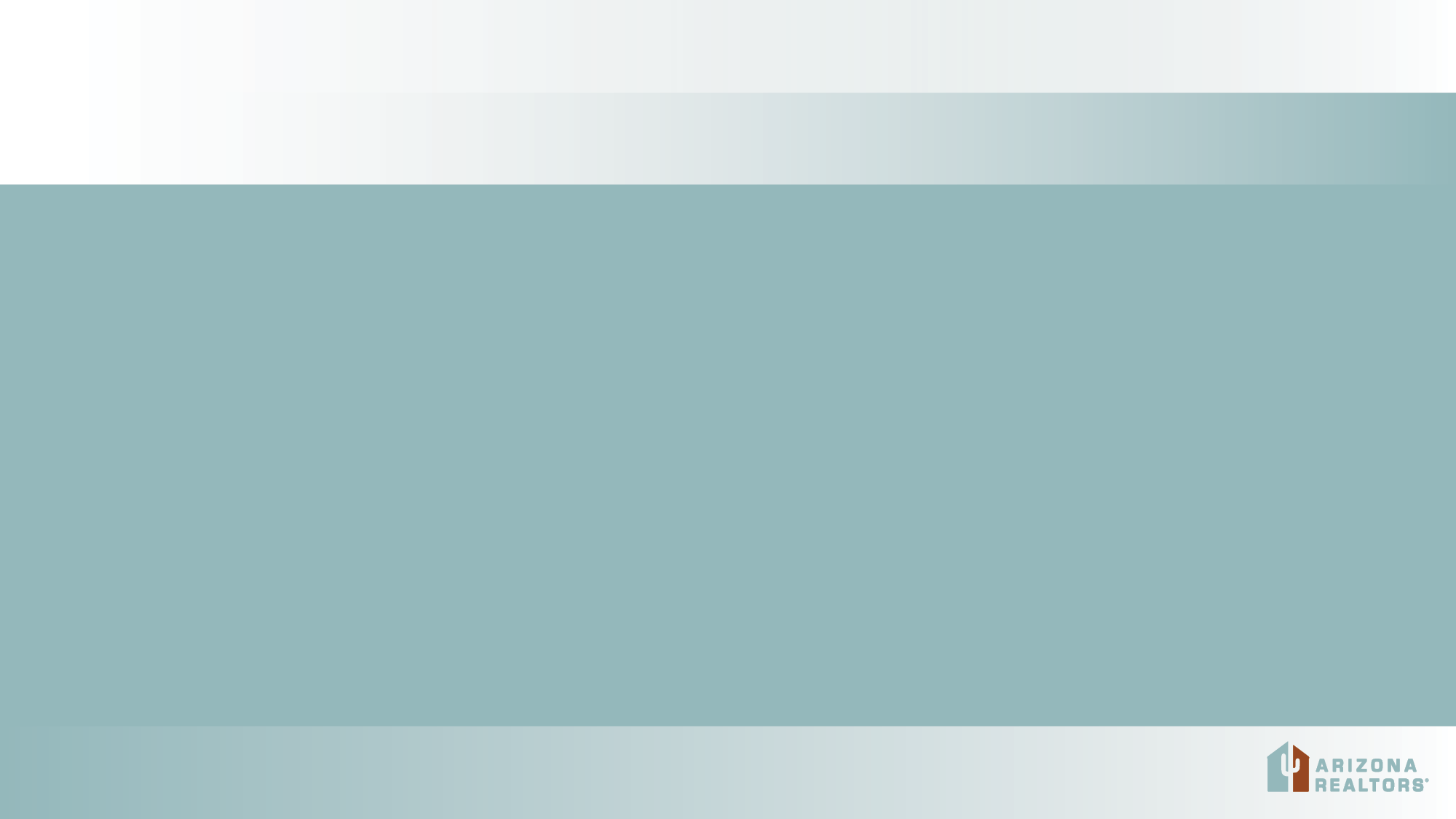 Board of Directors
Orientation
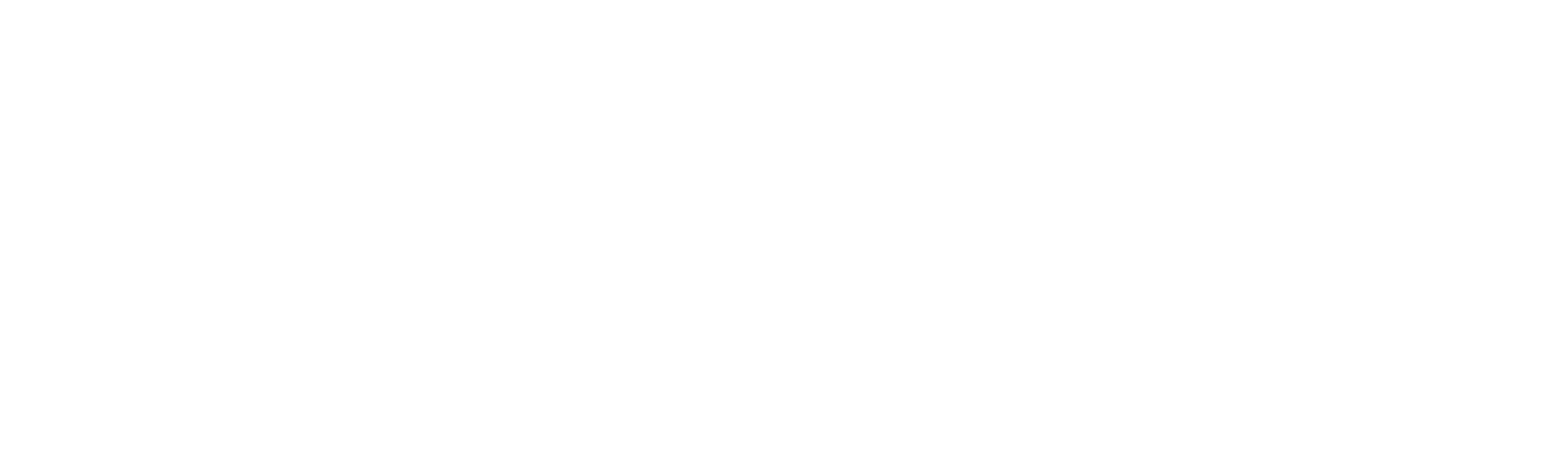 Arizona REALTORS®
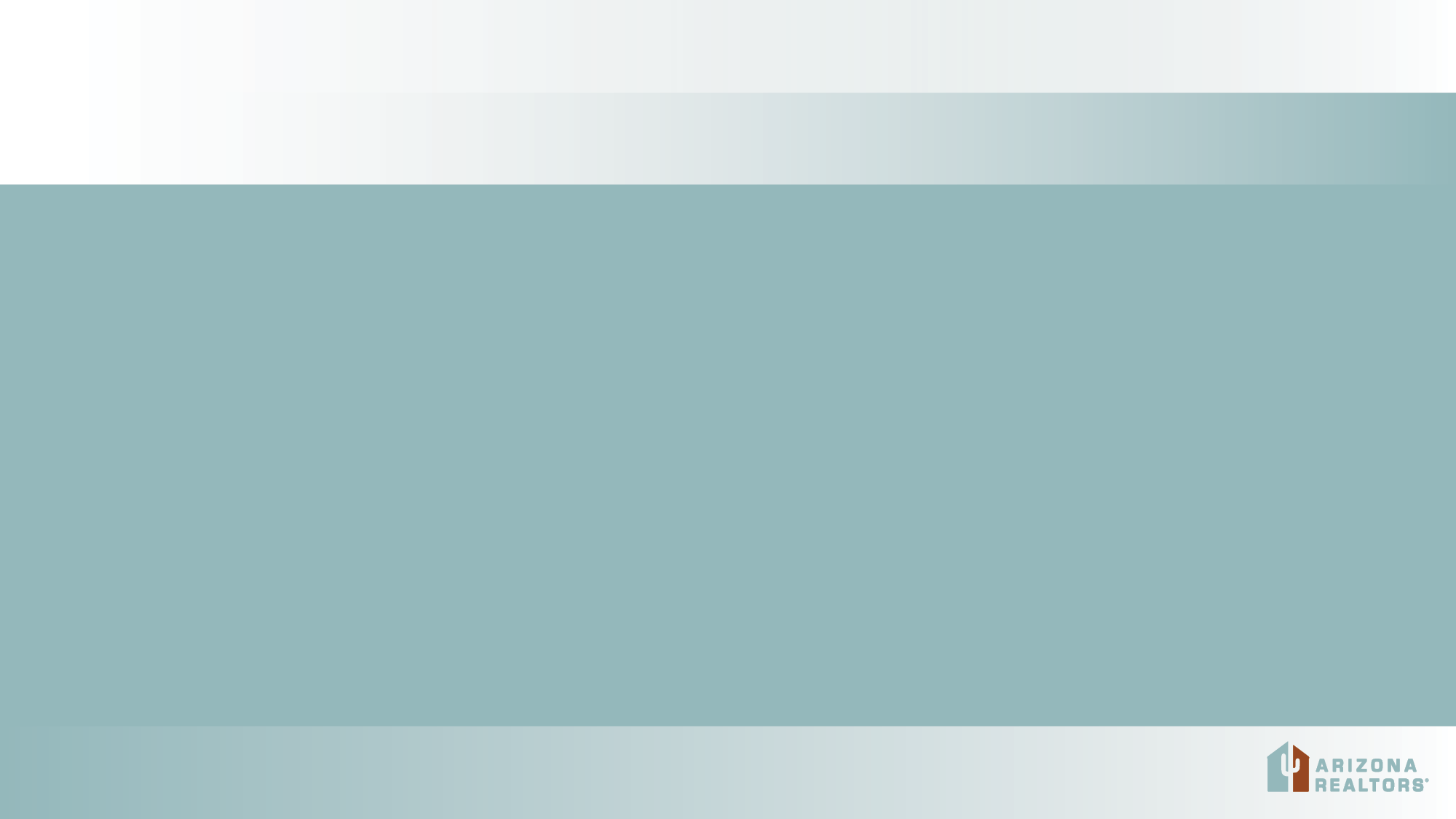 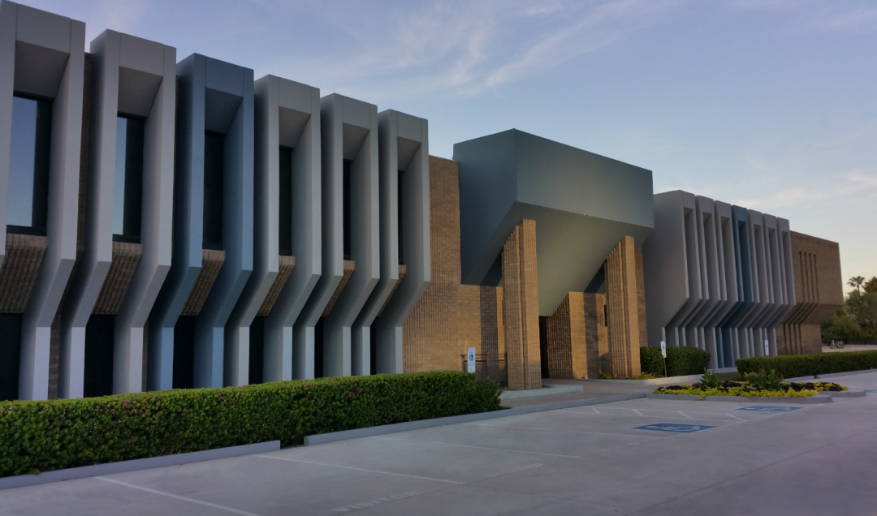 PURPOSE:  
To serve its members by providing and promoting services to 
enhance members’ abilities to conduct their businesses with 
integrity and competency and to promote the extension 
and preservation of private property rights.
Governed by the Bylaws, 
Policies and Official Statements
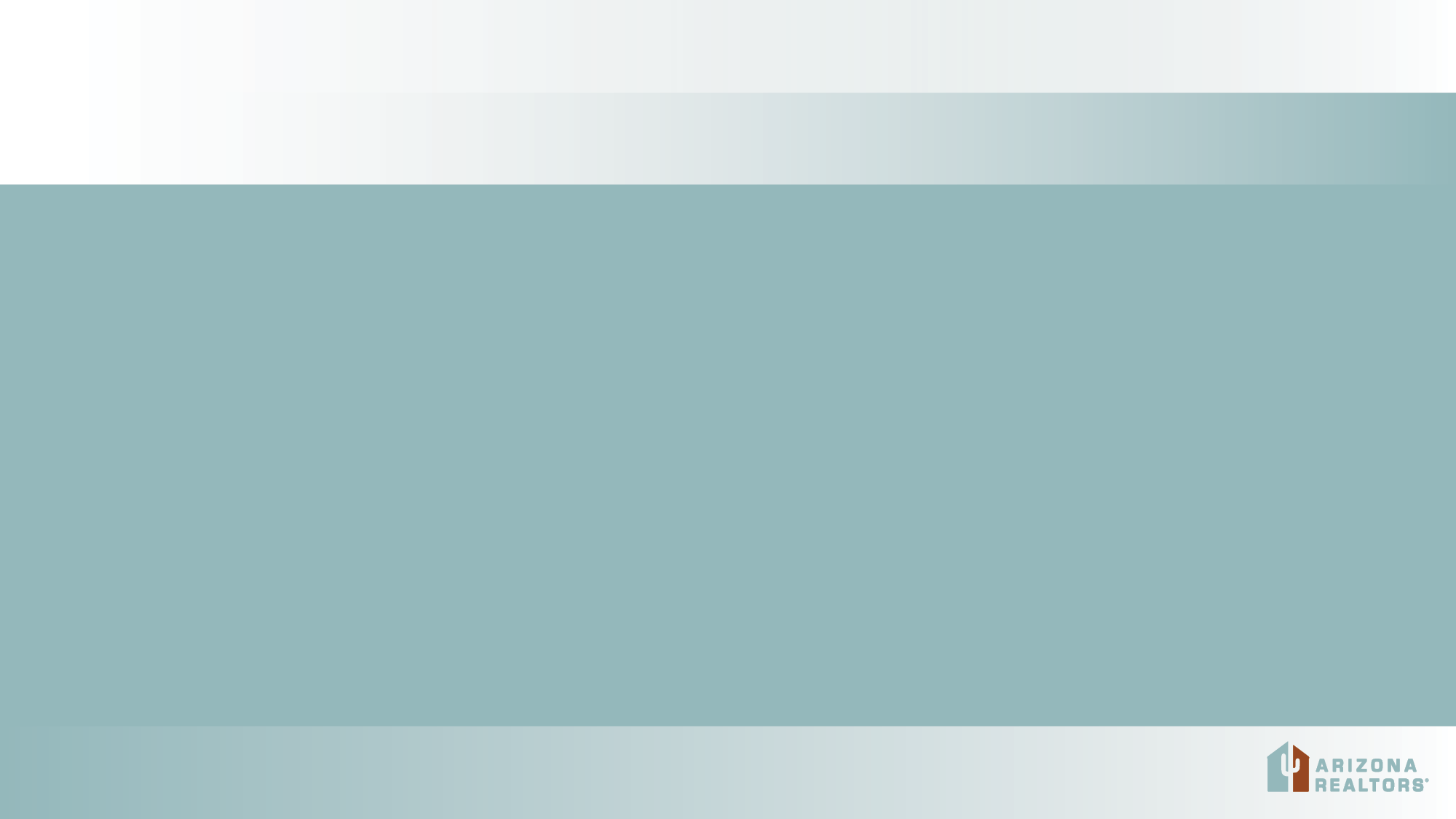 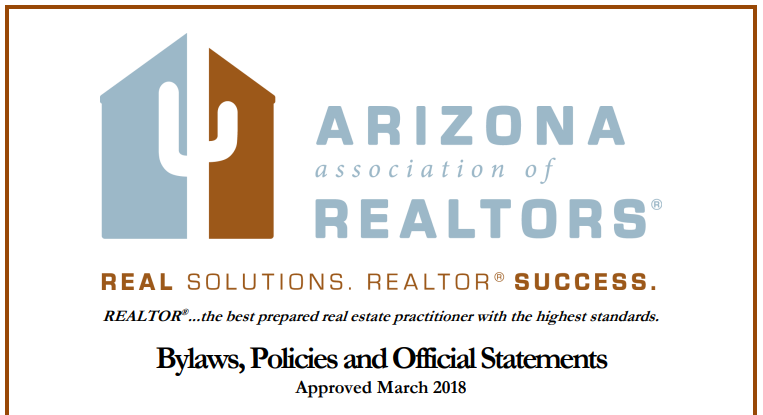 AARonline.com/about-us/governing-documents
Comprised of Approximately 
50,000 Arizona REALTORS®
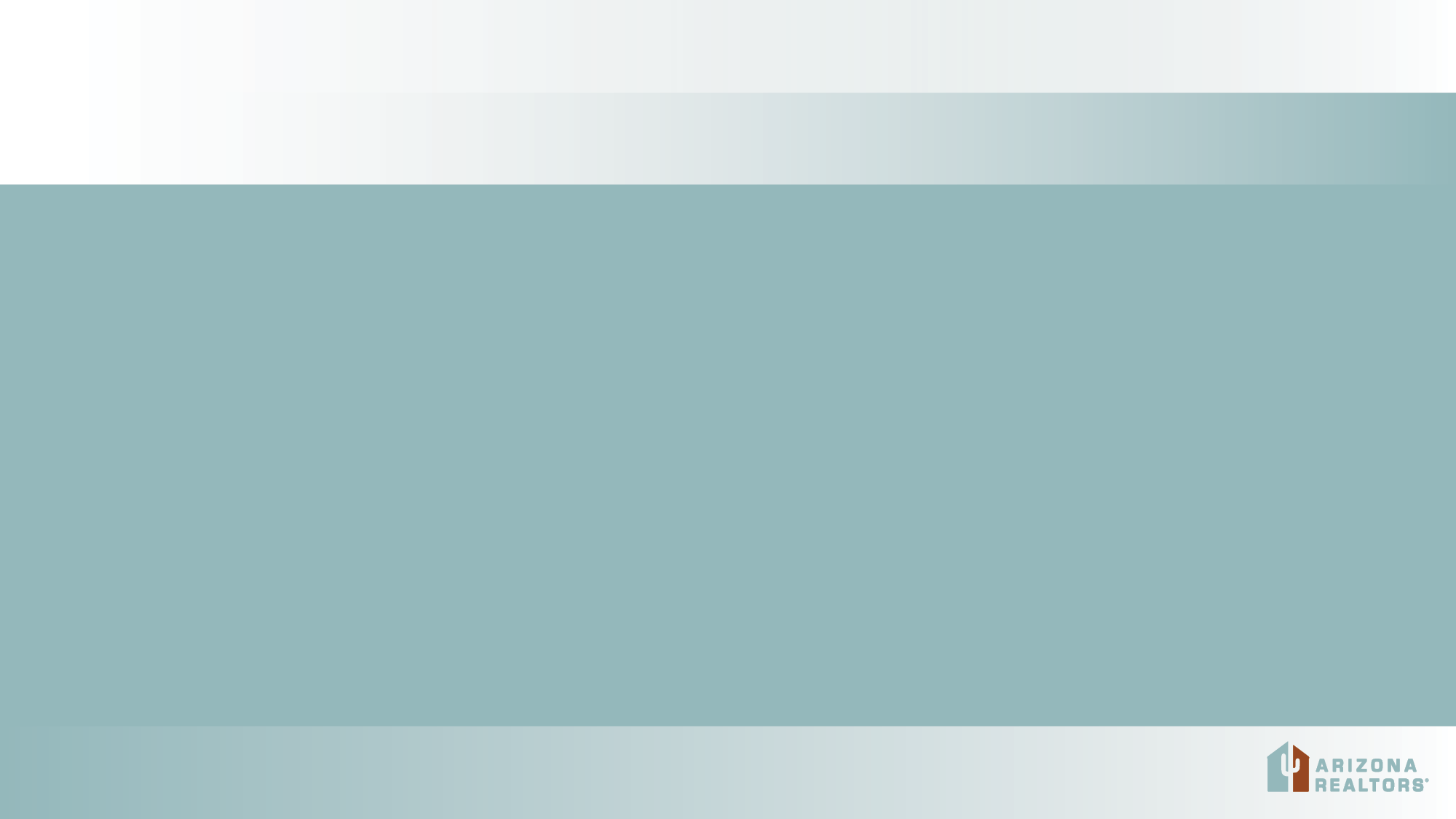 Led by a 120+ Member Board of Directors and 15 Member Executive Committee
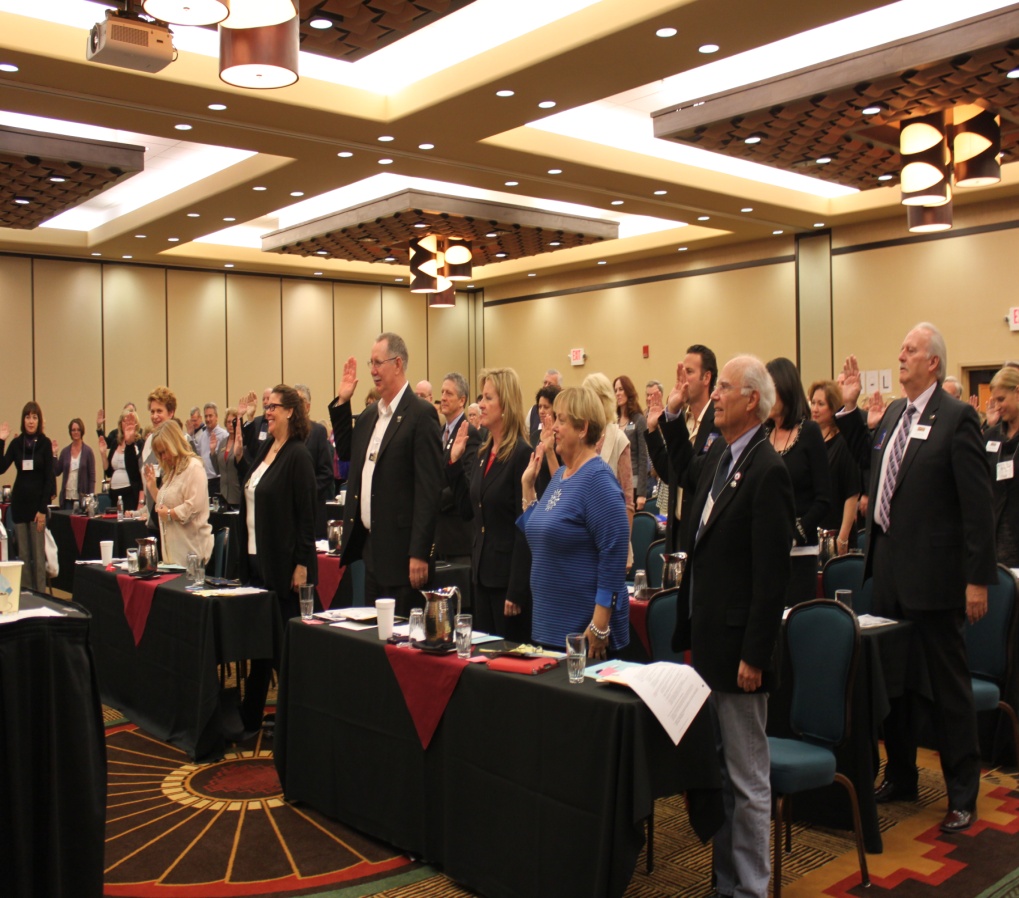 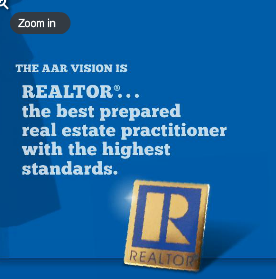 Arizona REALTORS® Structure
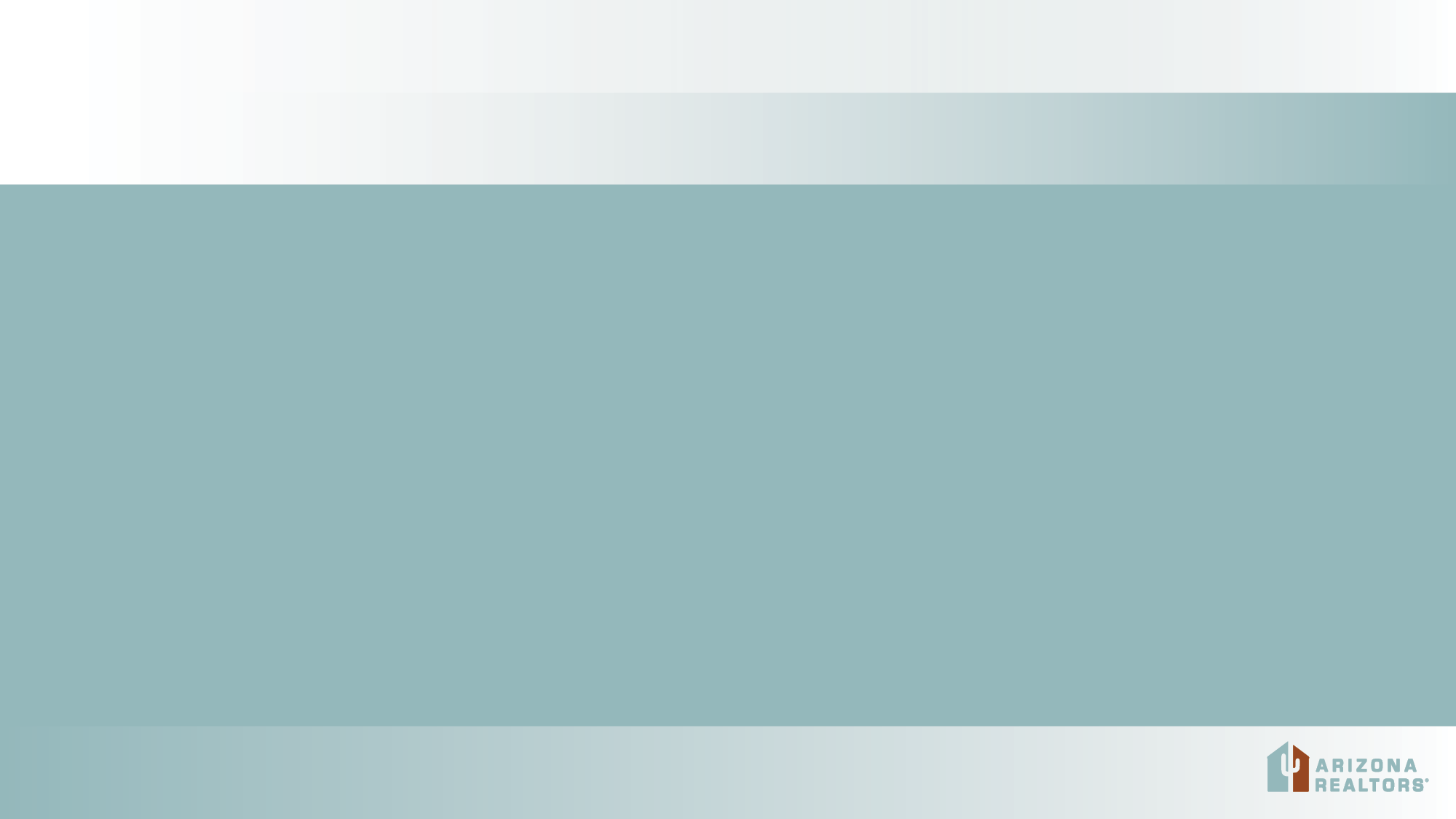 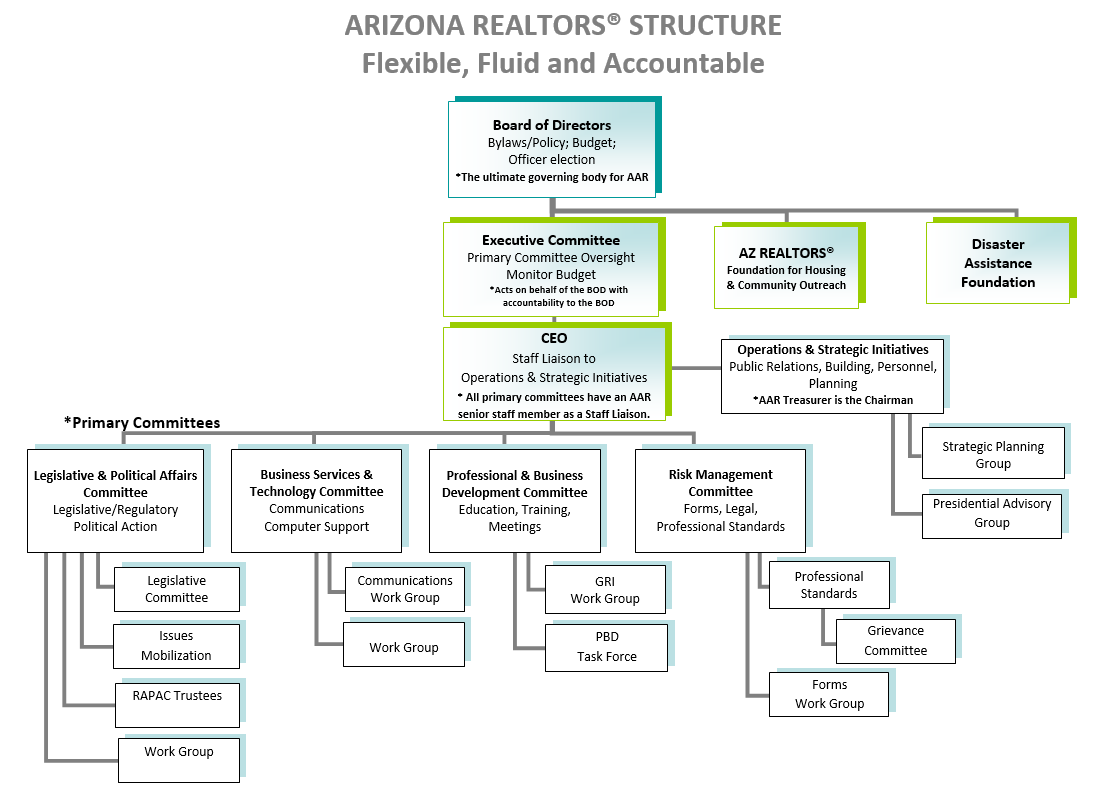 Each Primary Committee develops its own business plan and budget in which there is flexibility to move money to where it is needed. Each committee appoints single-issue workgroups as
needed to accomplish its business plan. Chairs and vice chairs are appointed by the Arizona REALTORS® president and president-elect. Each chair and vice chair appoints additional members.
Selection of Arizona REALTORS® Directors
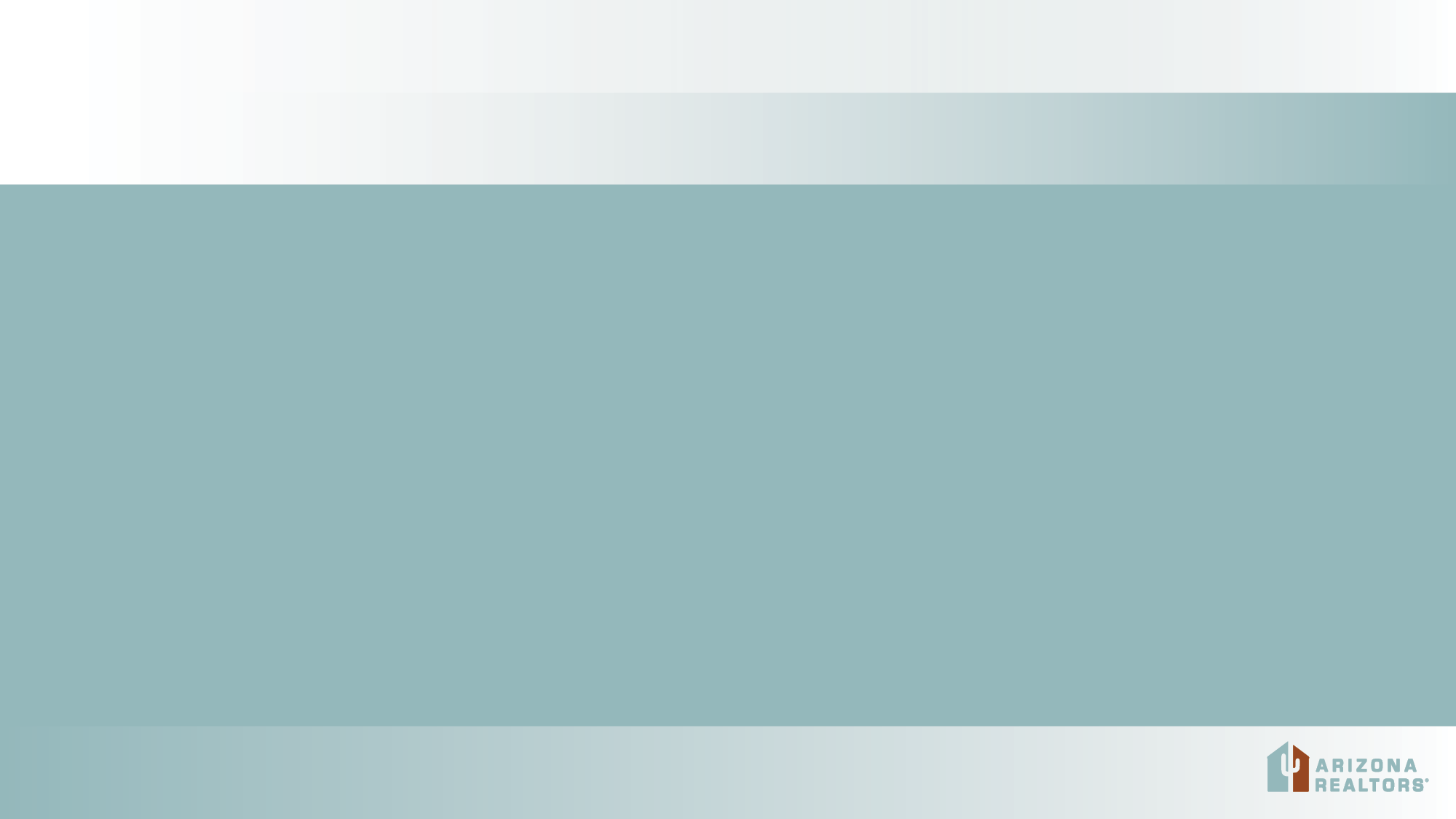 Quota Directors are Selected by Local associations – the number of directors from each association depends on the size of the association’s membership. Each association has at least one director.  
Non-quota Directors include:
All elected Officers (Line Officers and Regional Vice Presidents); 
Arizona quota Directors of the National Association of REALTORS®; 
Three (3) most immediate past presidents of the Arizona REALTORS® who hold active membership in the state association and are willing to serve; 
Chairs of the four (4) Primary Committees; 
Four (4) representatives of the Arizona state chapters of the Institutes, Societies and Councils (ISCs) of the National Association of REALTORS®; 
Two (2) chief staff officers from the Member Board or Regional Multiple Listing Service (MLS); 
One (1) representative from each of five (5) largest firms in the large firm category, 
One (1) representative from each of four (4) largest firms in the medium firm category, and 
One (1) representative from each of two (2) firms in the small firm category, per number of REALTOR® members; and 
One (1) representative from an “outside” organization selected annually by the Arizona REALTORS® president.
Board of Directors
Responsibilities & Authority
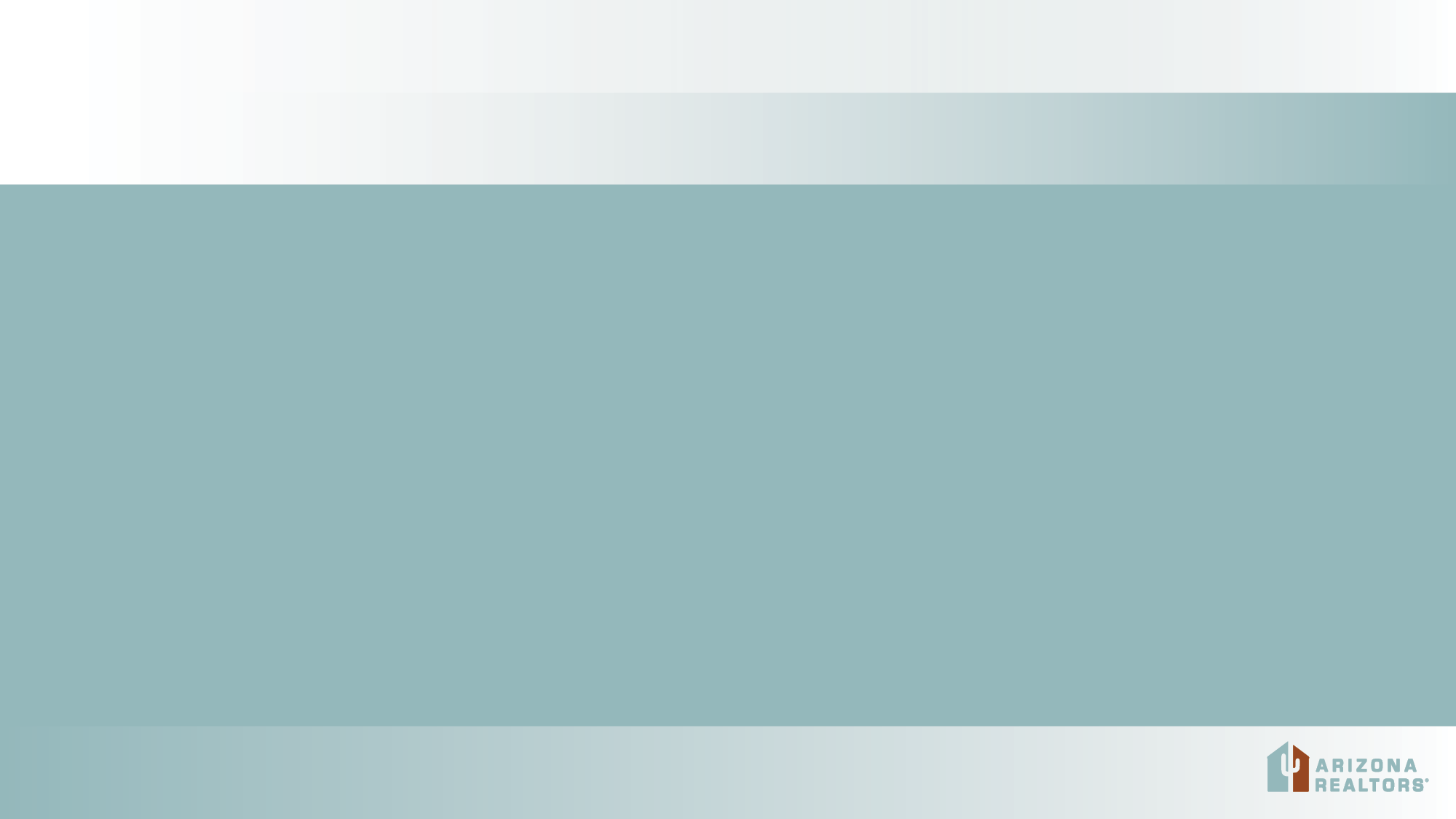 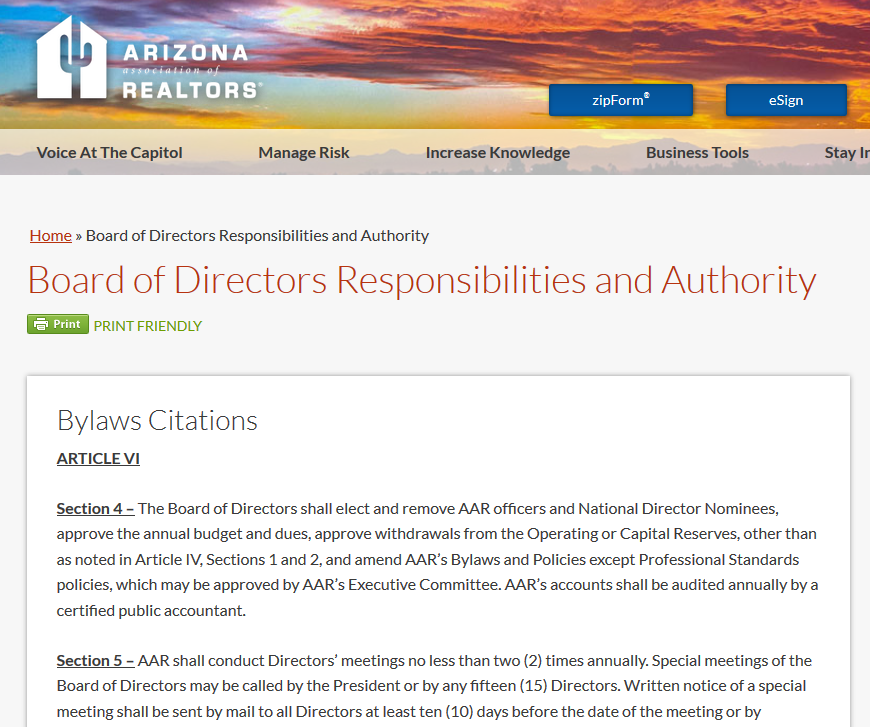 AARonline.com/board-of-directors-responsibilities-and-authority
Board of Director Responsibilities
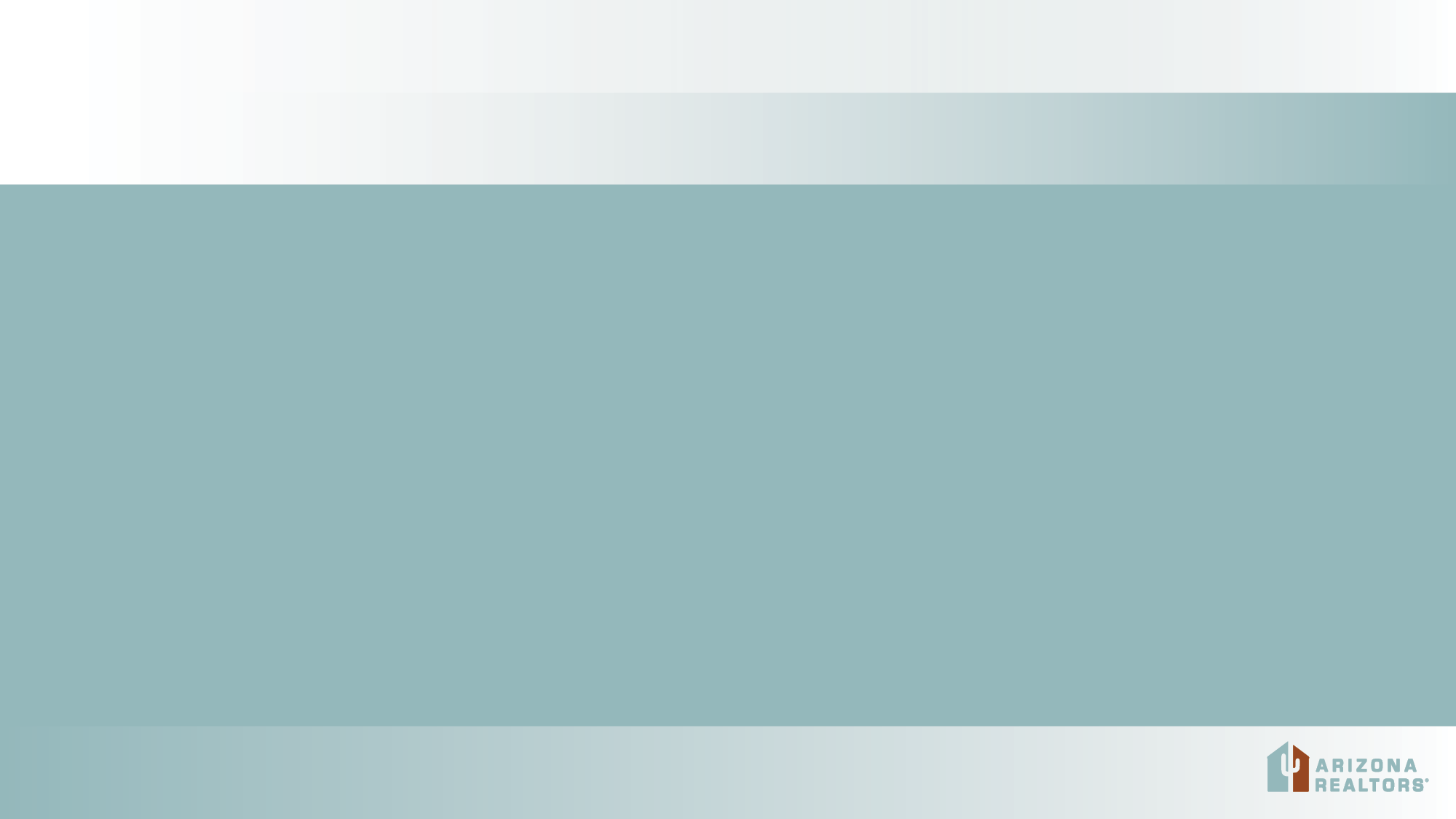 BOD Responsibilities include:
Elect and/or Remove Officers and National Director nominees
Leadership Appointments (Officers, Primary Committee Chairs)
Approve the annual budget and dues
Approve withdrawals from the Operating or Capital Reserves and allocations of Operating Surplus
Approve amendments to the Bylaws, Policies and Official Statements
Approve amendments to the Legislative Policies
Board of Directors Fiduciary Duties
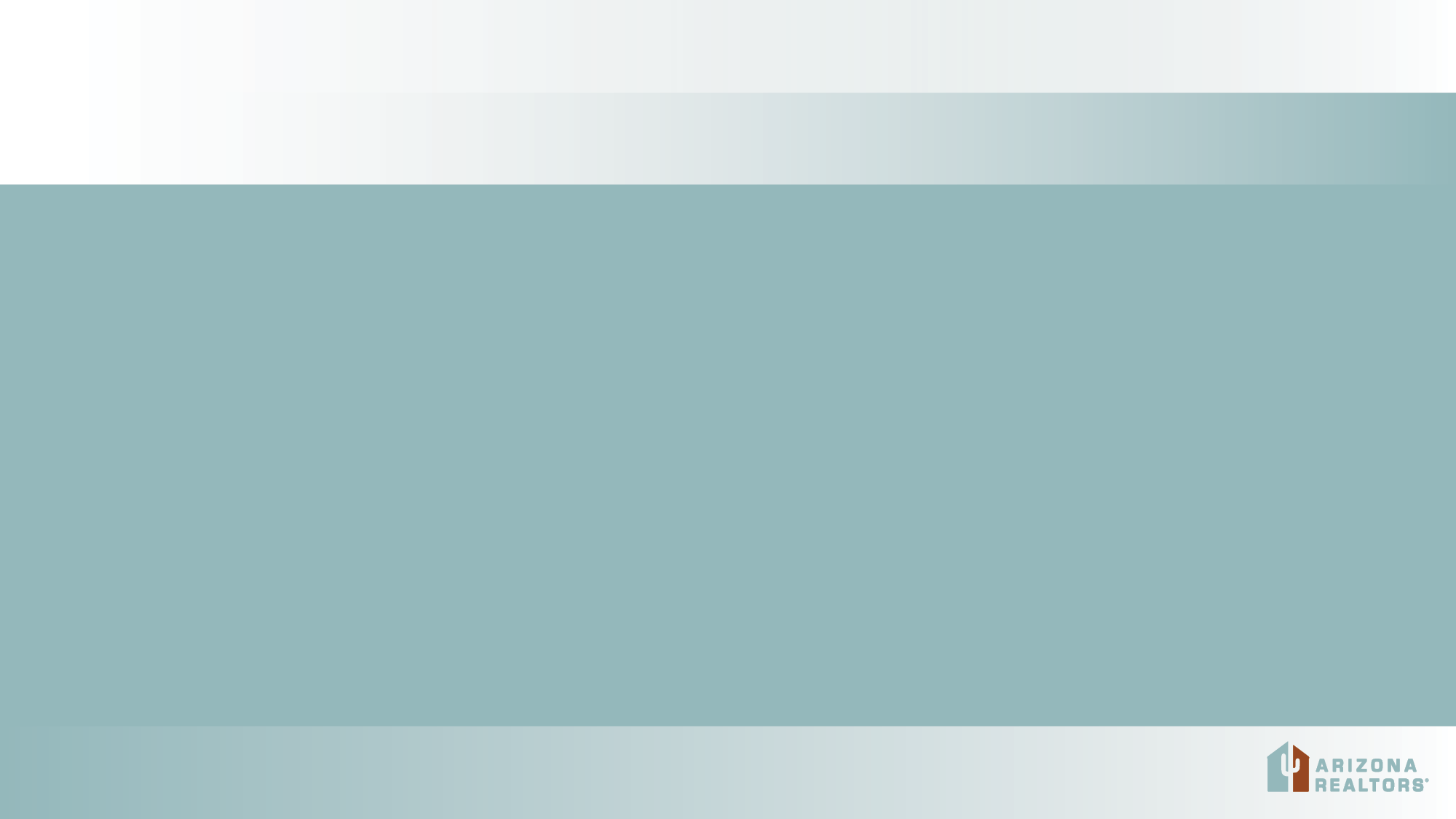 BOD Fiduciary Duties include:
Become knowledgeable with the Arizona REALTORS® 
Strategic Plan
Bylaws, Policies & Official Statements
Annual Budget
Be prepared for meetings and review meeting materials
Ask questions and participate in discussions
Act in good faith and in the state association’s best interests
Board of Directors Meetings
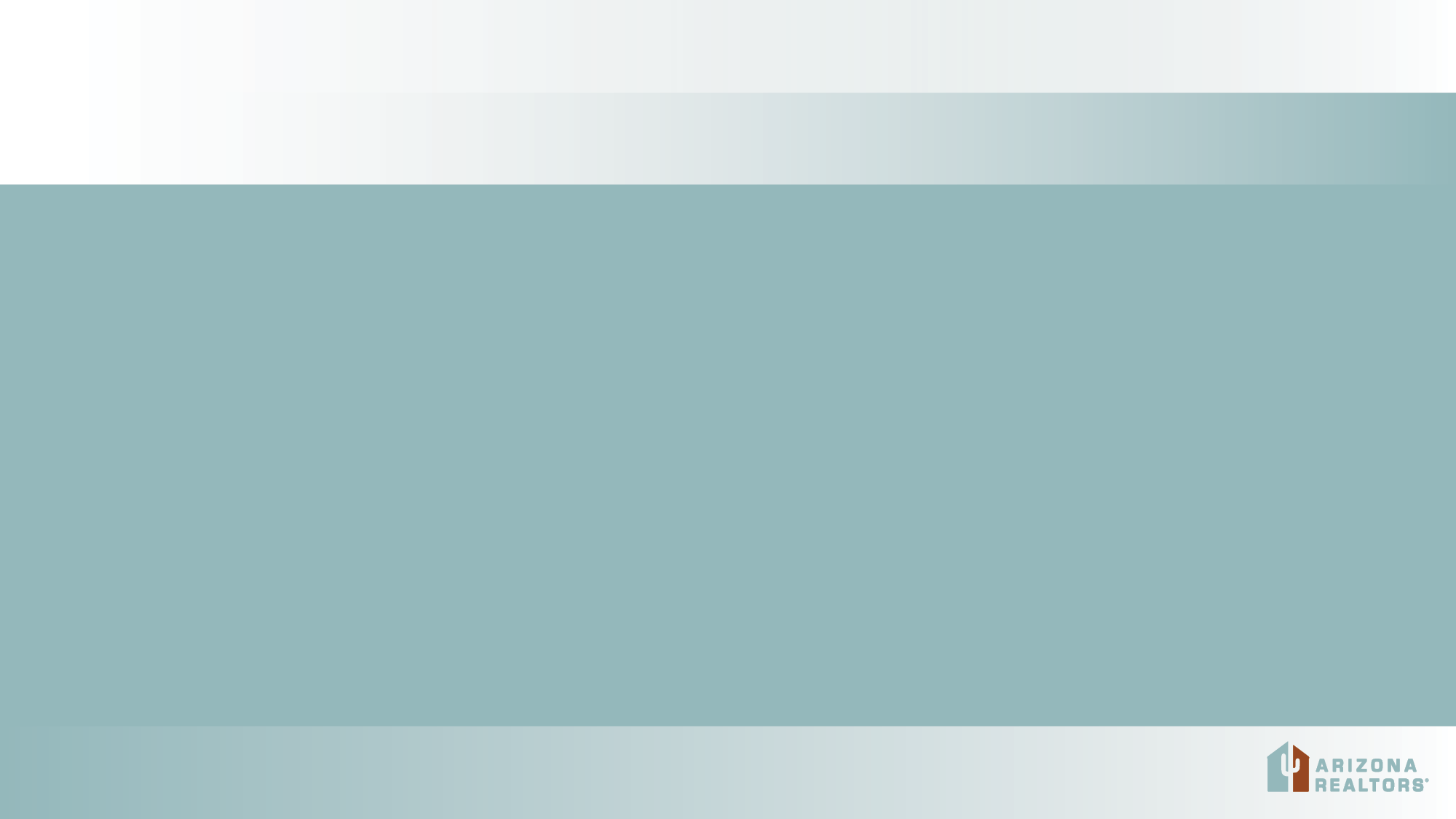 During your one year term as a Director, you
will be asked to attend two Board meetings:









MARCH in conjunction with the Arizona REALTORS® Convention
OCTOBER in conjunction with the Arizona REALTORS® Leadership Conference
Special Meetings are called on rare occasions.
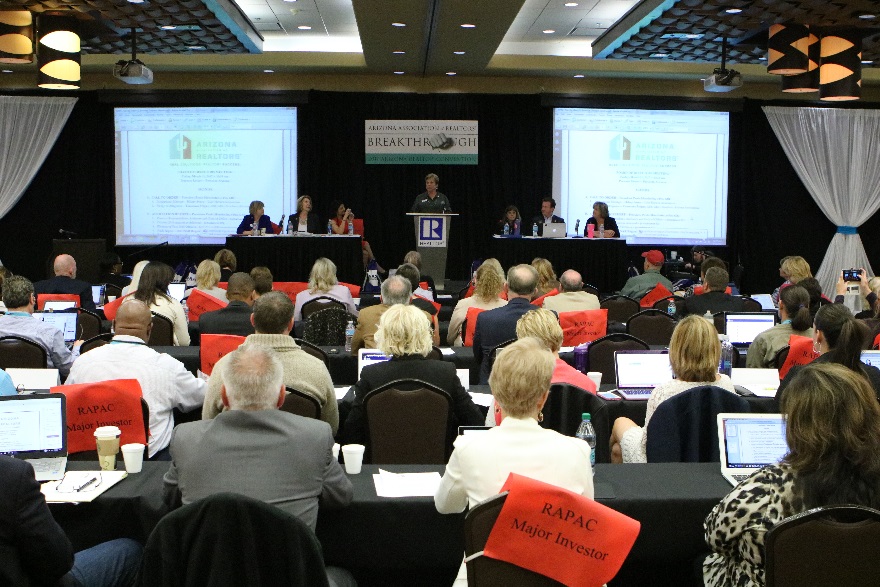 Regional Caucuses
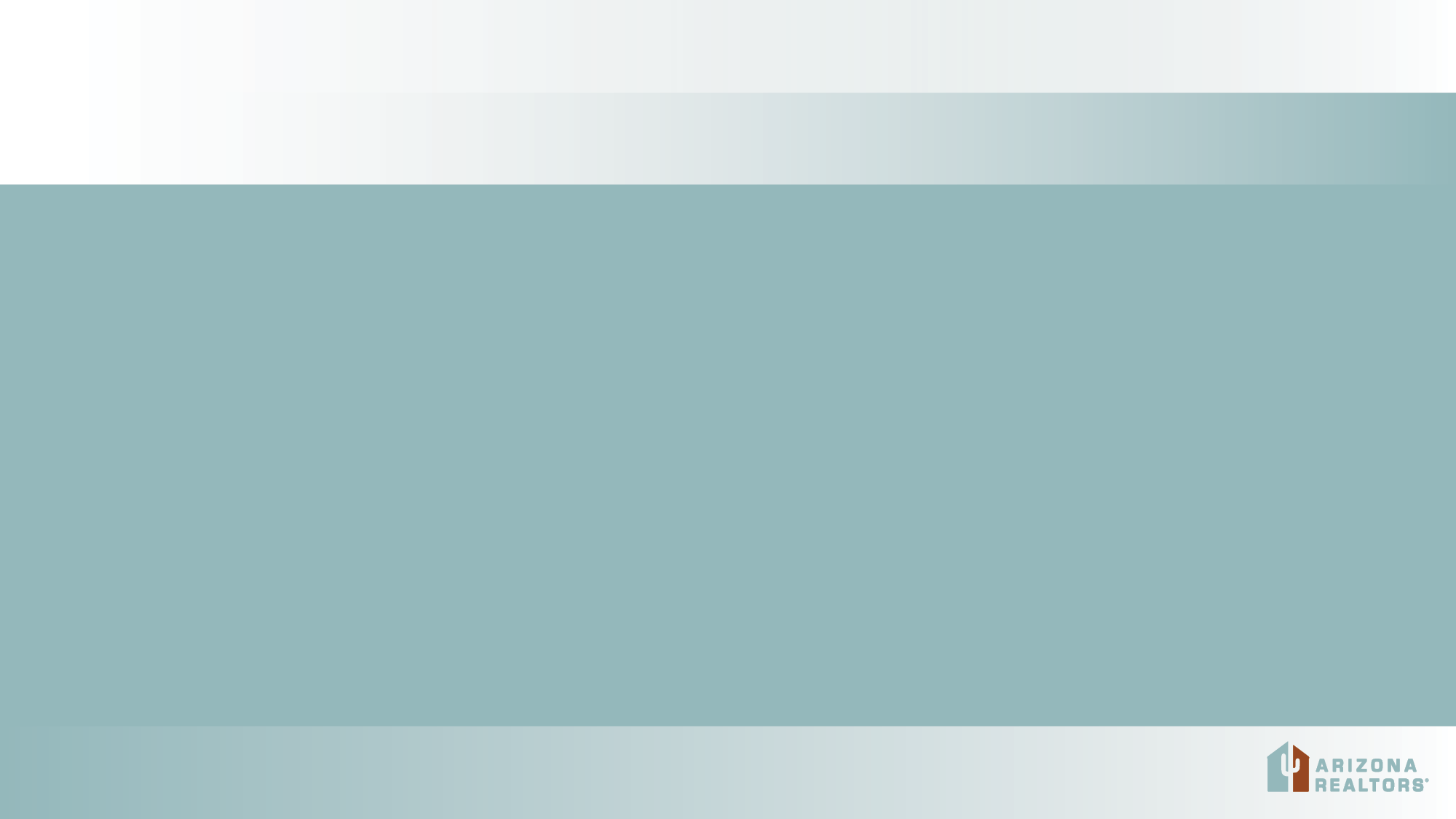 Prior to every Board meeting, a Regional Caucus will be held to
discuss local issues. The Caucus is led by the Regional Vice President.









Each Board member is encouraged to attend their region’s caucus.
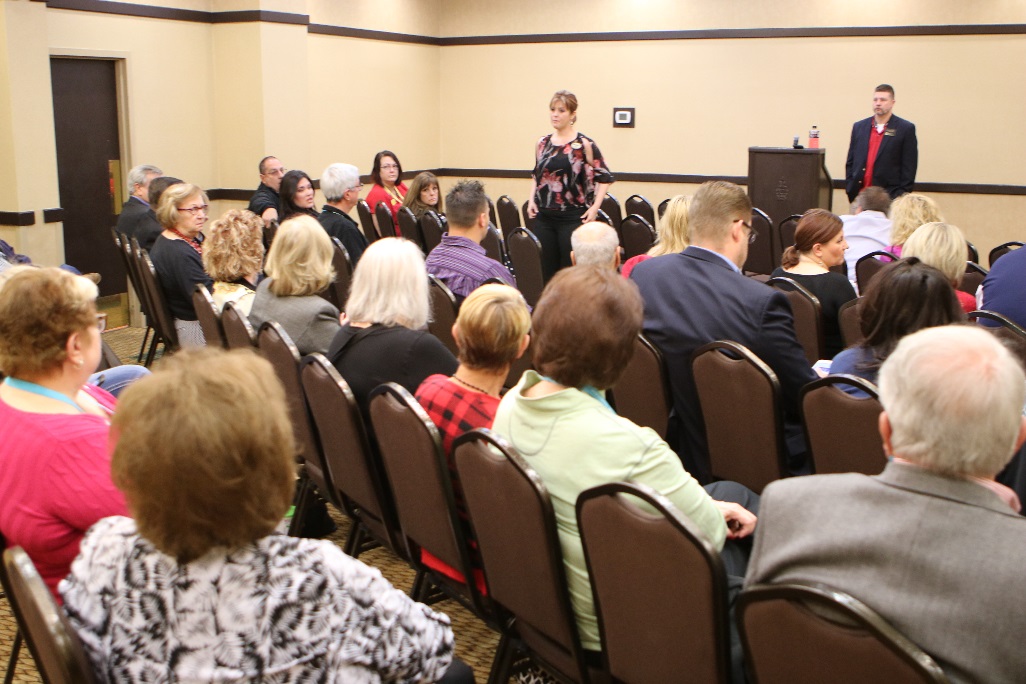 Board Meeting Preparation
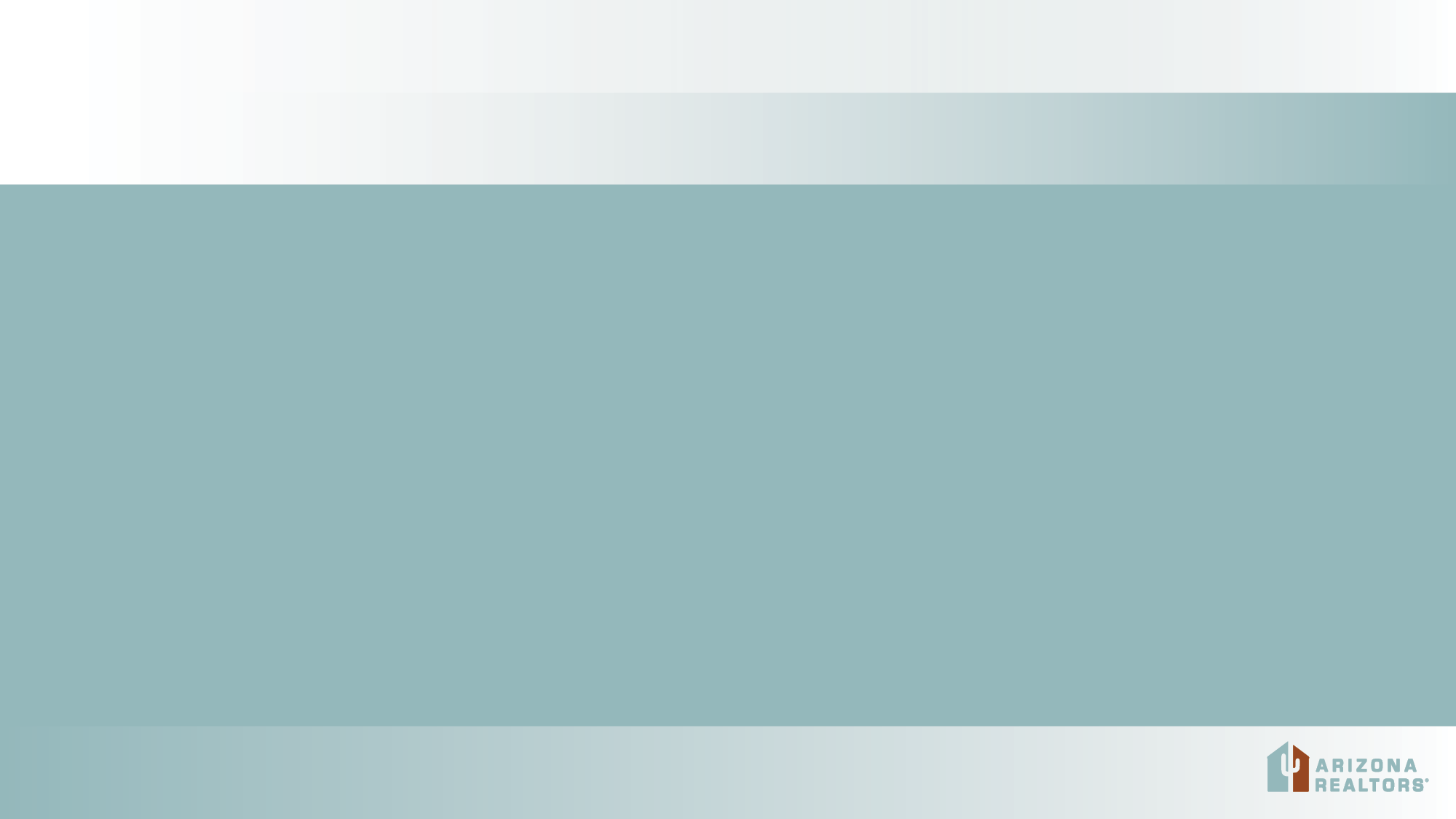 Prior to each meeting, every board member should read:
Agenda
Executive Committee Update (including all motions)
Previous Meeting Minutes
Committee Reports
Ask any questions of request additional information
Obtaining Board Meeting Materials
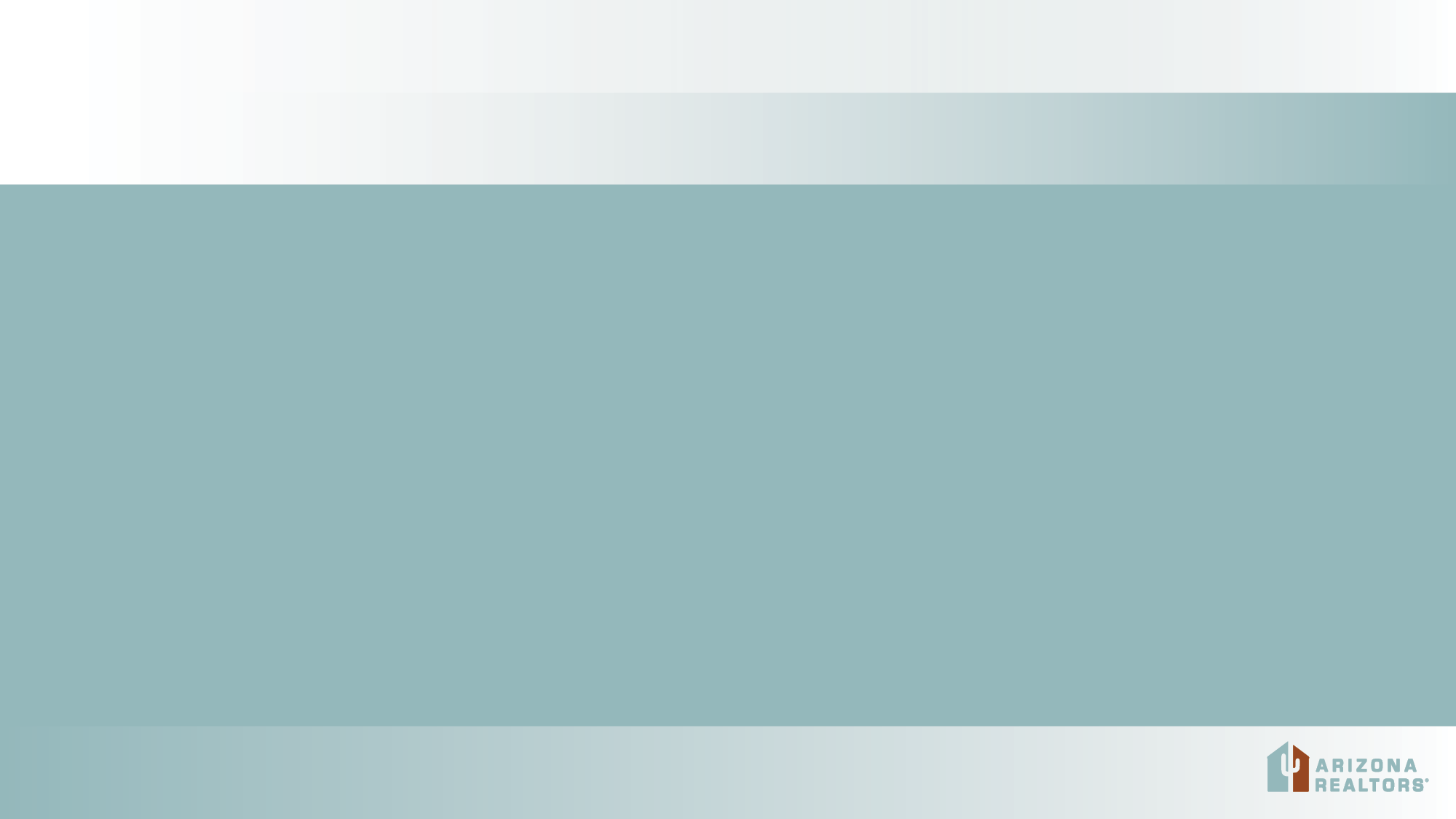 All meeting materials will be provided electronically in the:
BOD Sharefile...                                       & BOD Strategy Room
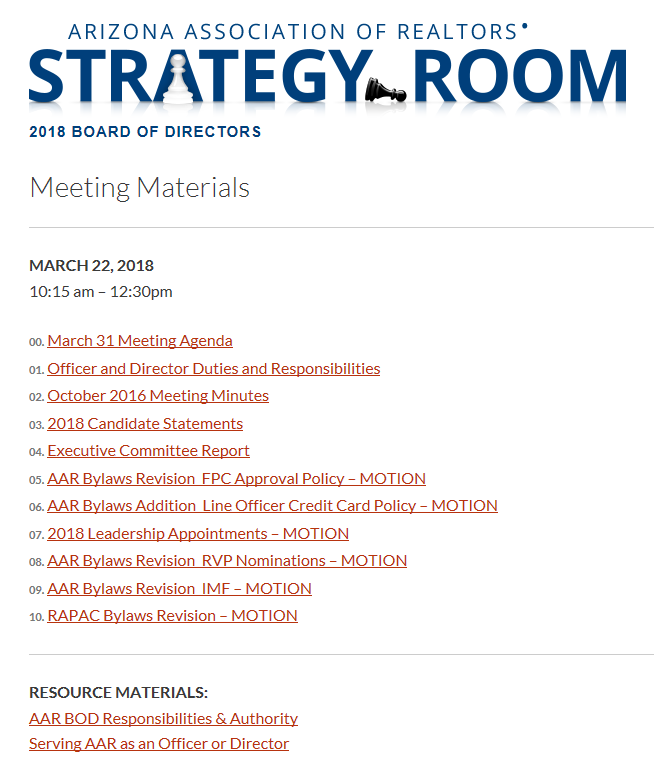 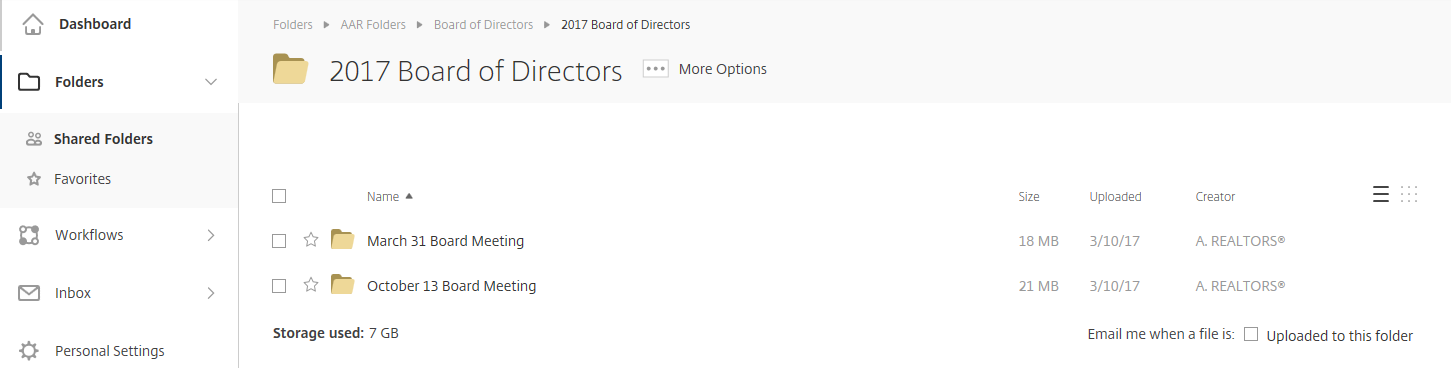 For assistance: ChristinaSmalls@aaronline.com              AARonline.com/about-us/leadership-and-volunteers
Board Meeting Check-In
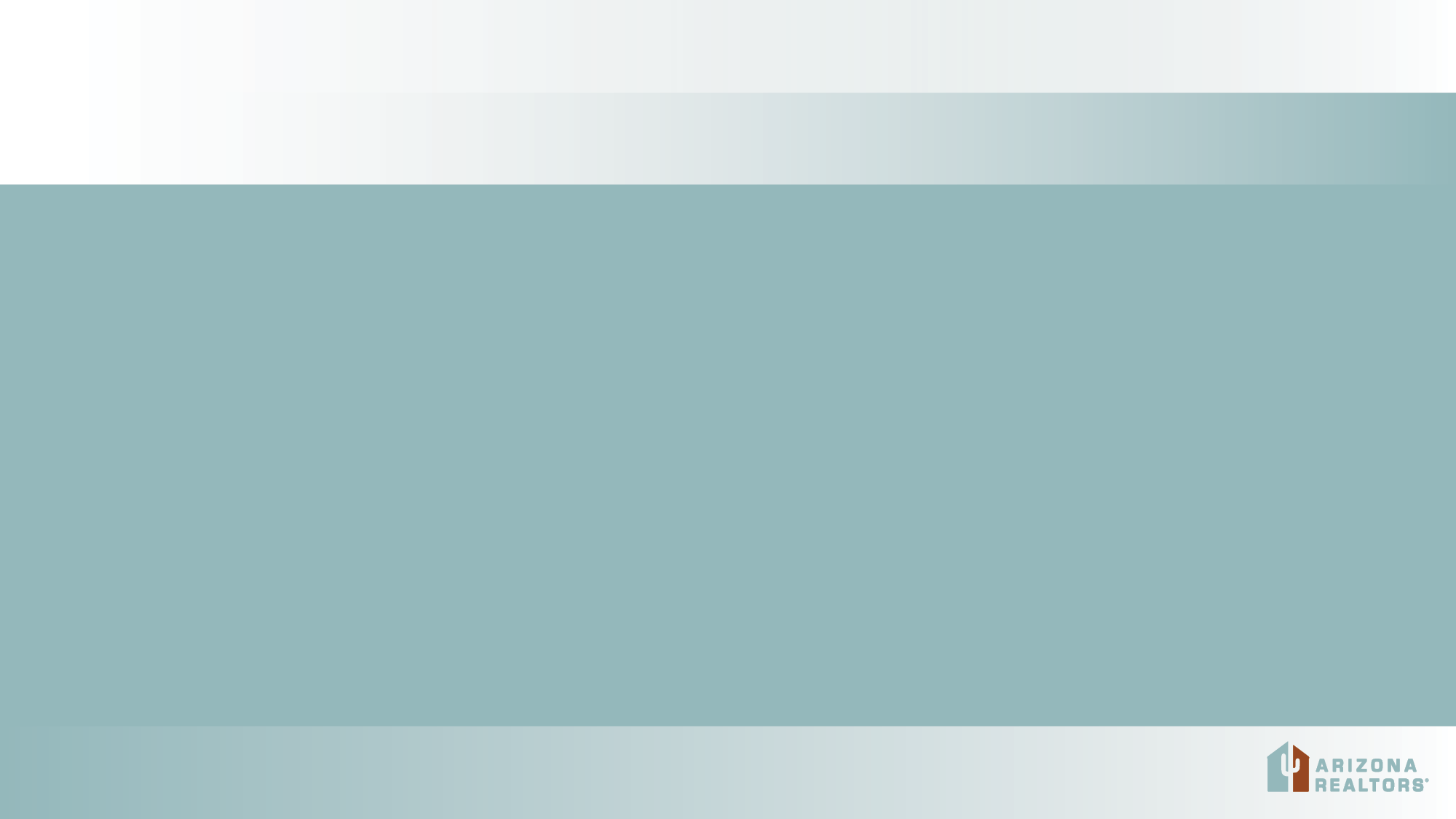 All Directors MUST check in with staff at the Director’s attendance 
desk which is generally located at the back of each meeting room.

If you are unable to attend the Board meeting:
Quota Directors
	Contact your local association AE, so they can assign an alternate
Non-quota Directors
	Contact ChristinaSmalls@aaronline.com
Board of Directors Voting
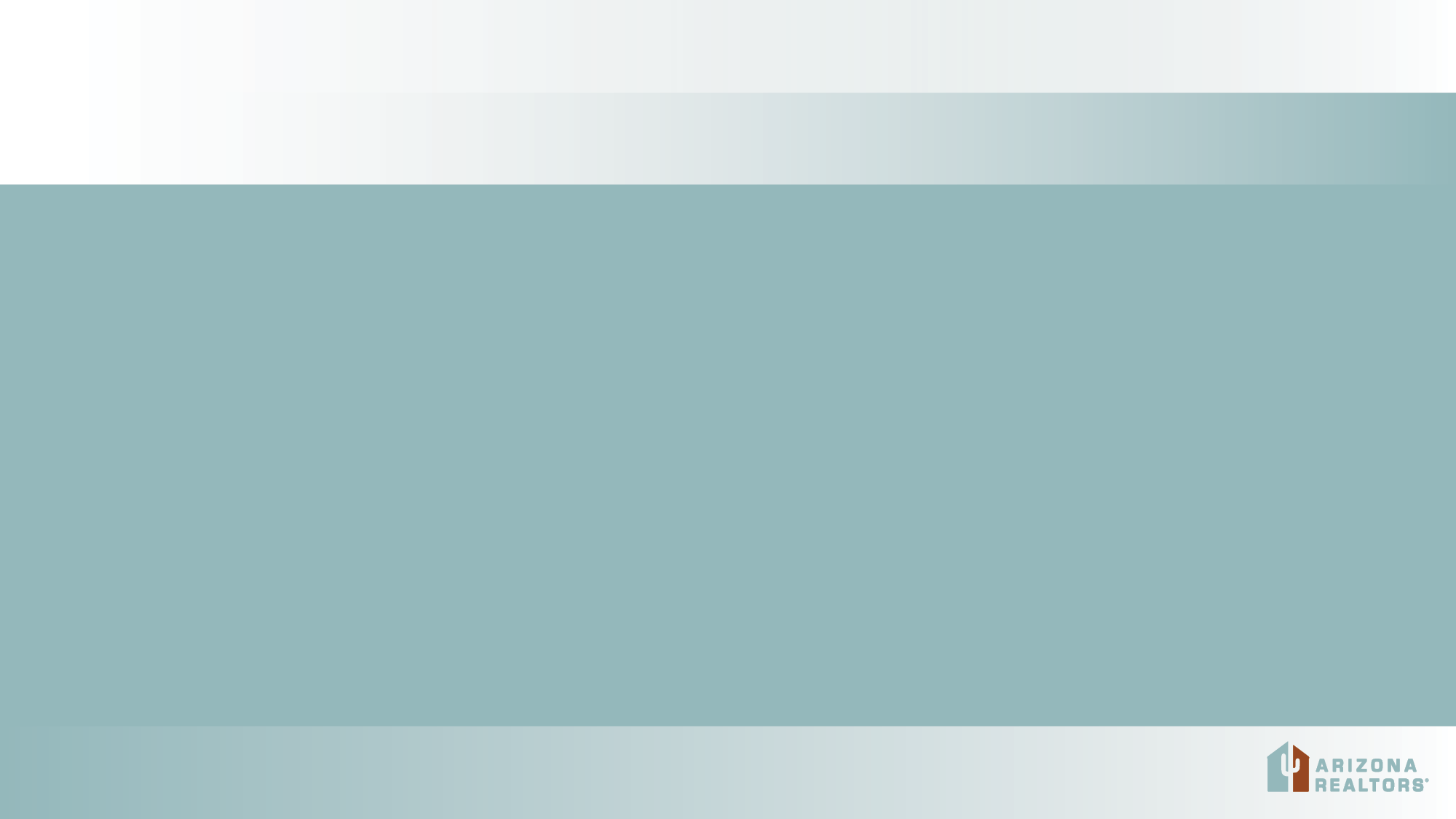 Directors shall be entitled to only one (1) vote. 
	(Article VI – Section 3)






Vote counts for Officer and National Director elections shall not be 
given verbally. (Policy Statement A.4) These votes are by paper ballot.
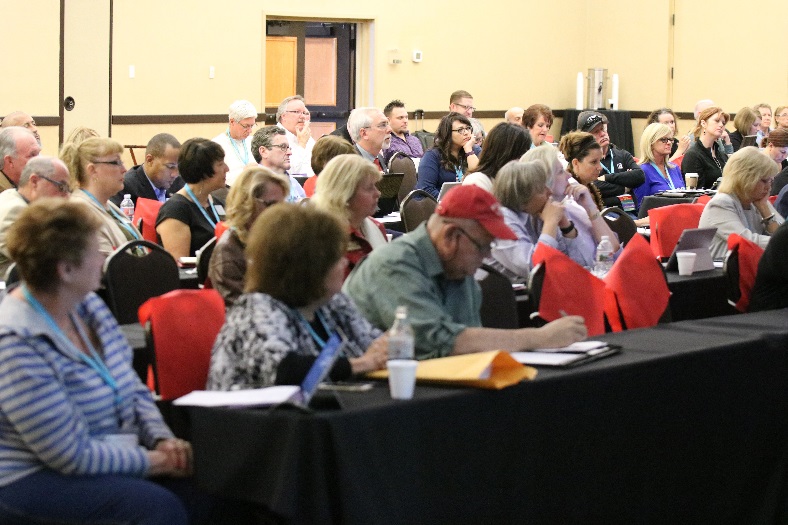 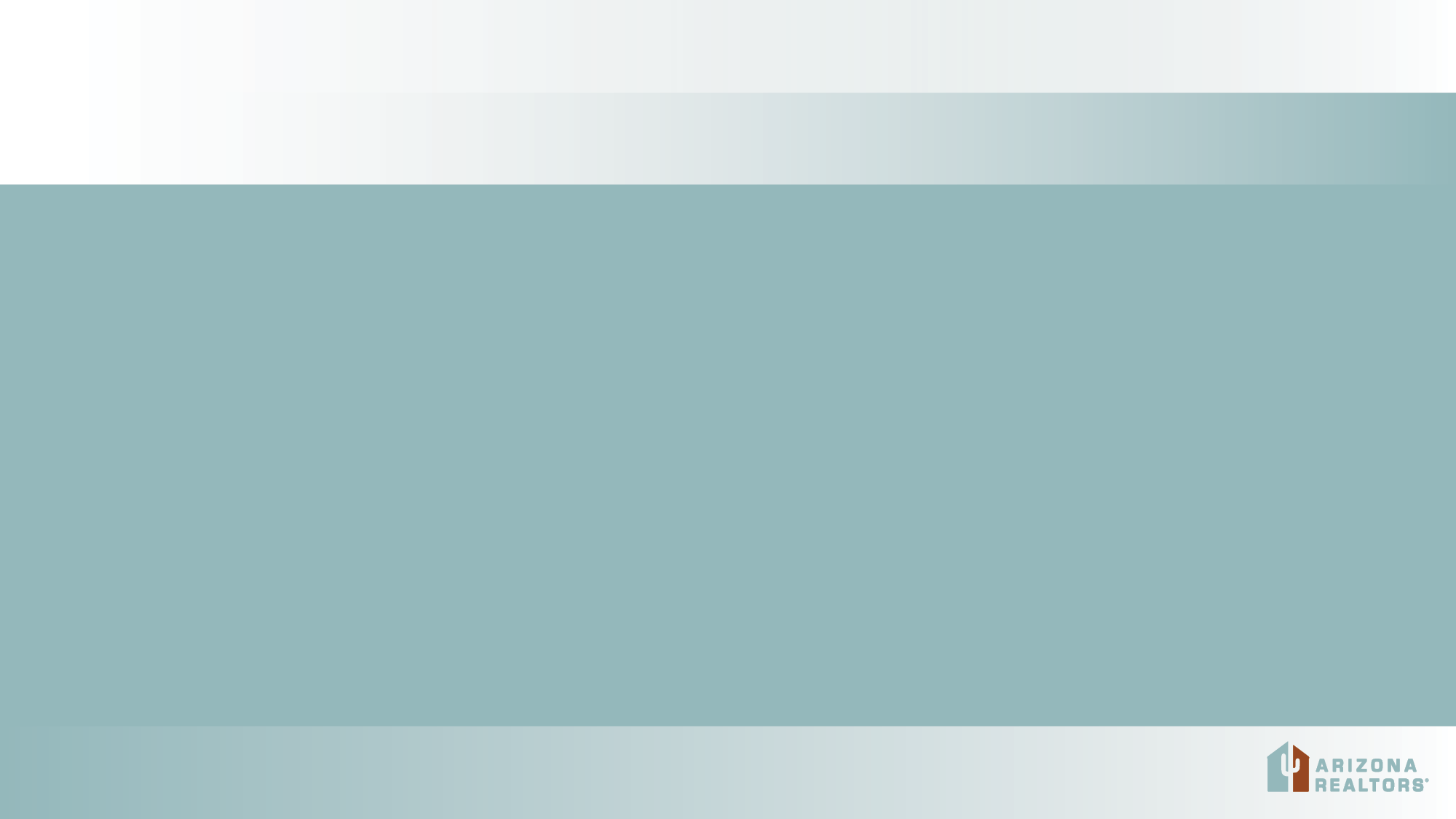 Conflict of Interest
Policy Statement A.8
Directors should avoid placing themselves in situations where their personal interests may conflict with the interests of the state association 

Directors should at all times avoid the appearance of conflict of interest

Director’s duties should be performed in good faith and for the benefit of the Arizona REALTORS®.
If You Have a Conflict of Interest
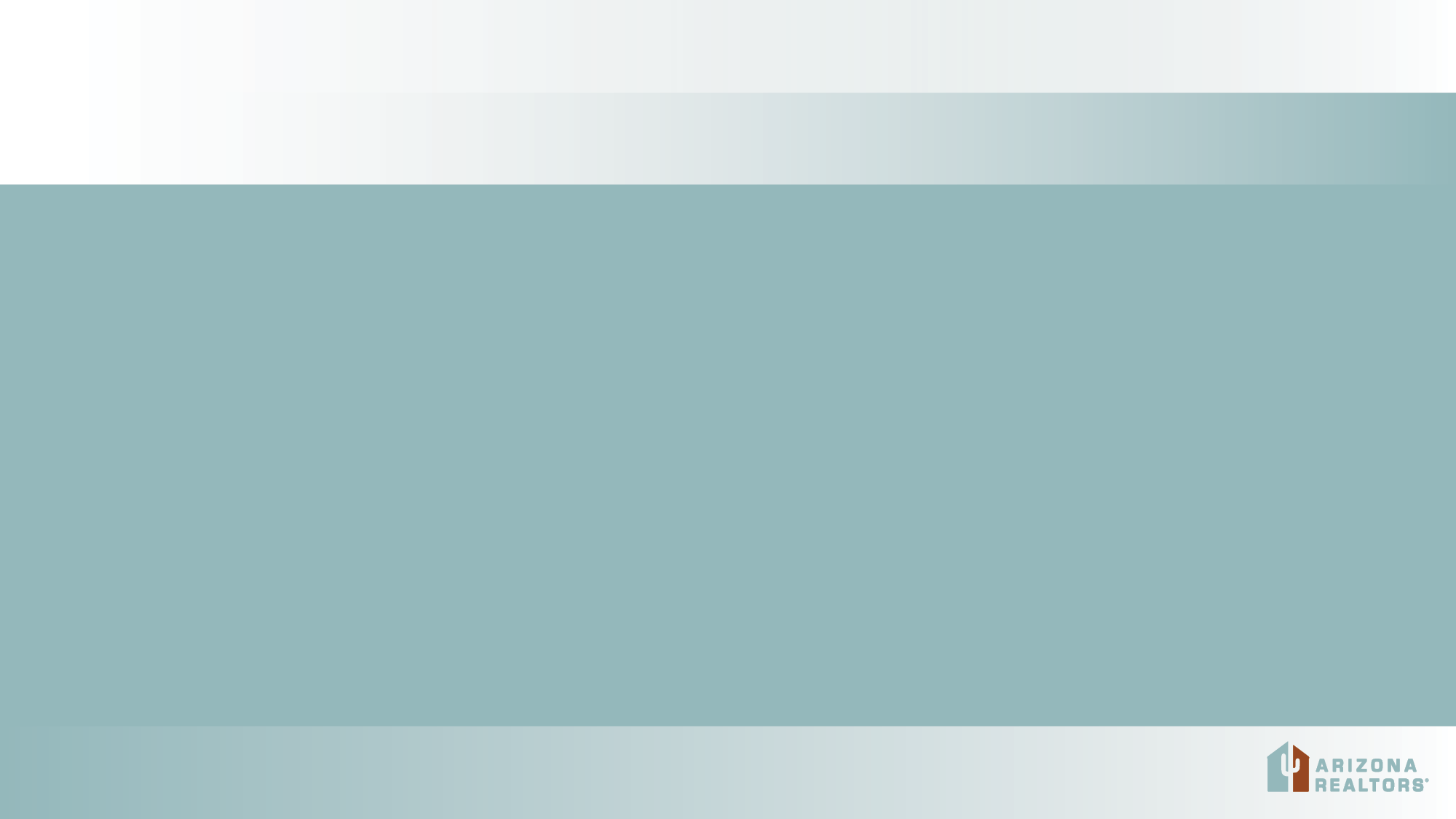 Directors with a conflict of interest:
Shall immediately disclose the existence and nature of the conflict at the outset of discussions
May not participate in the discussion relating to the issue other than to respond to question asked of them
May not vote on any issue in which they have a conflict of interest
Should not be present when the vote on the issue is taken.
Arizona REALTORS® Financials
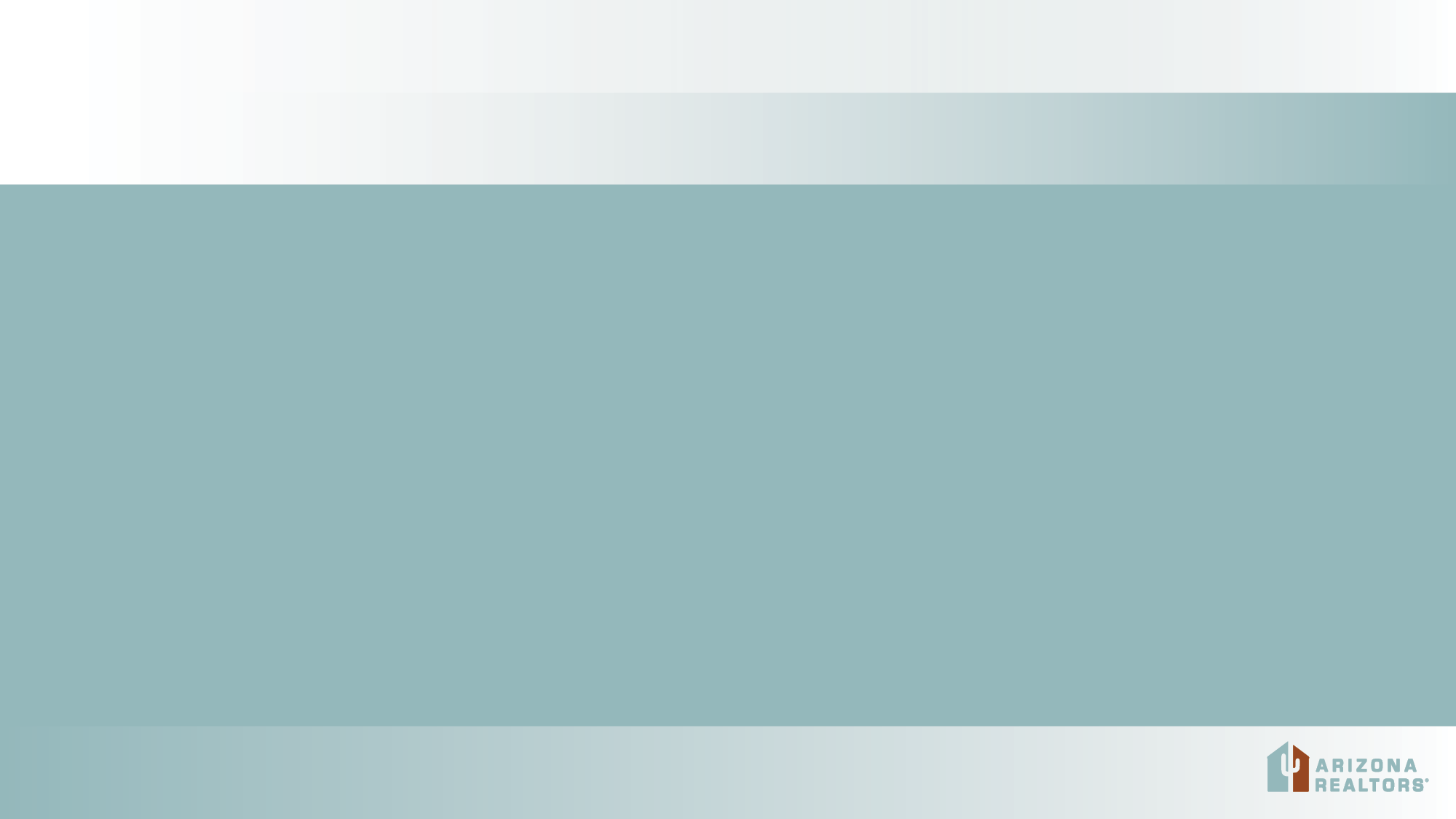 Arizona REALTORS® has 25 financial accounts that
are classified into four categories:
Operating Accounts
Reserve Accounts
Political Accounts
Charitable Accounts
       Two separate 501(c)(3) corporations
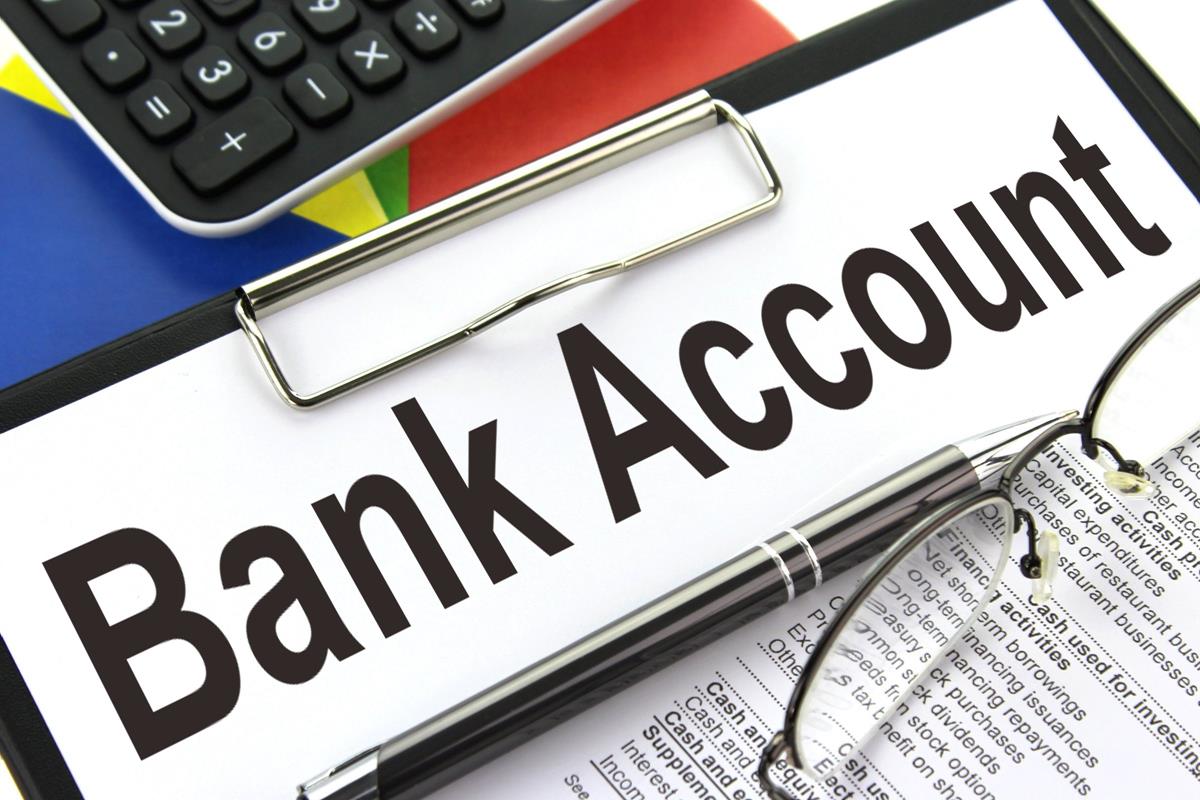 Operating Budget & Monthly Financials
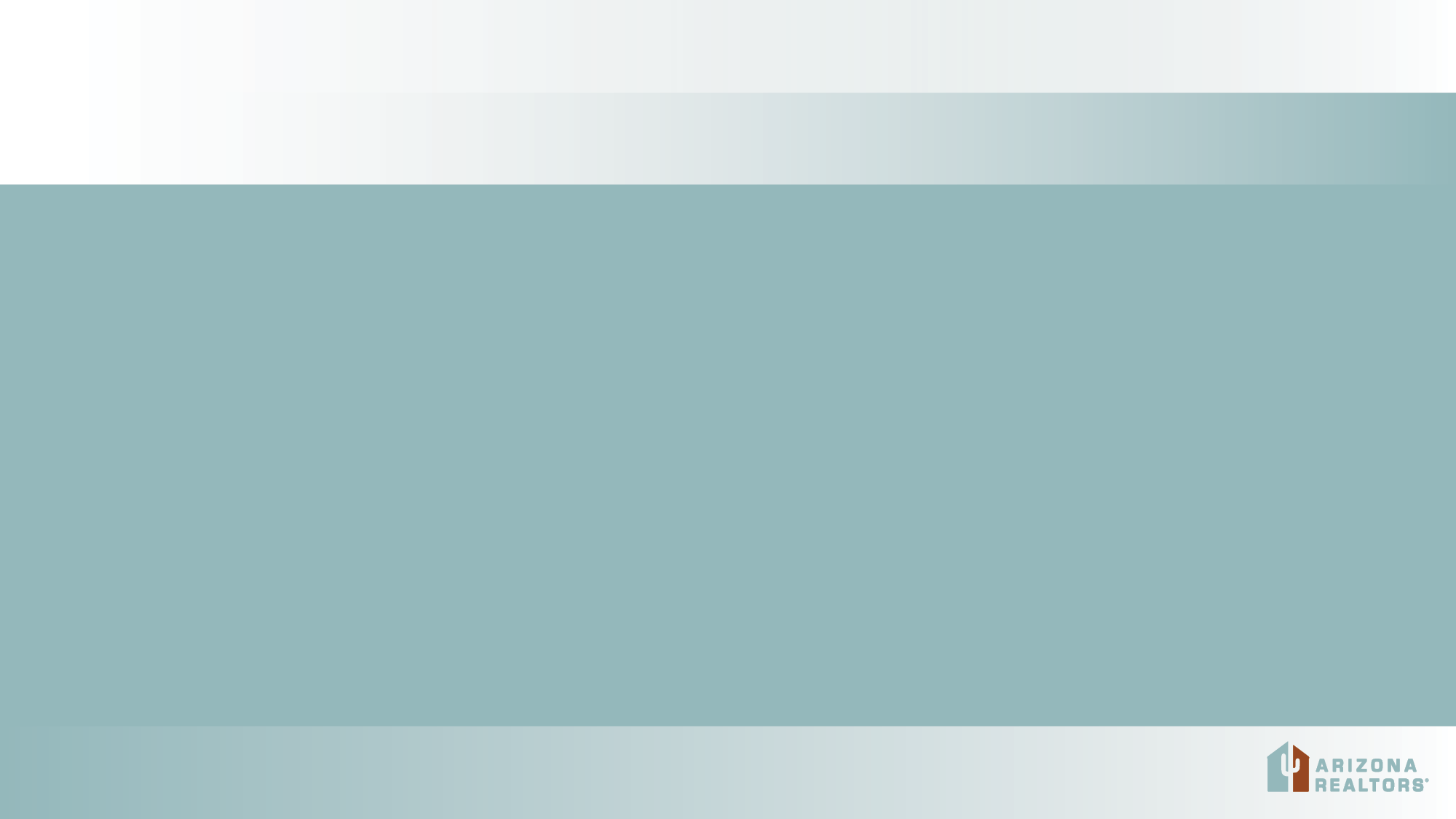 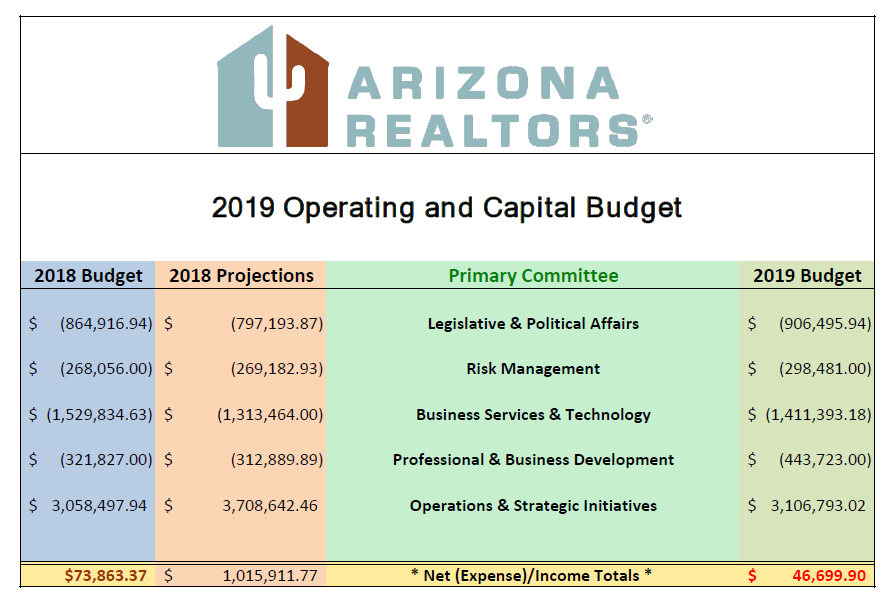 Operating Budget is based on the
Strategic Plan & Primary Committee 
business plans.

Monthly Financials 
report actual Operating Budget
income & expenditures and 
Reserve Account activity.

Capital Budget is reported quarterly.
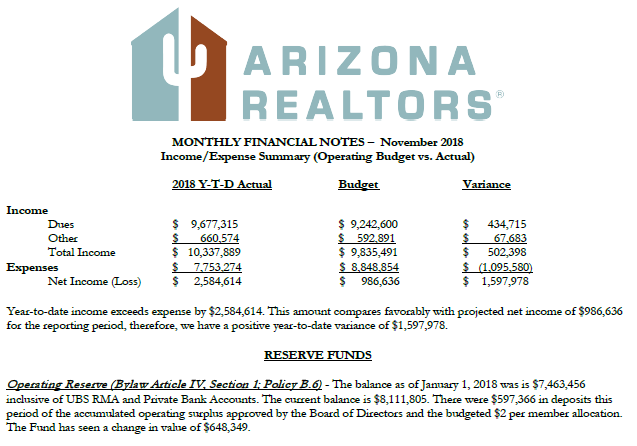 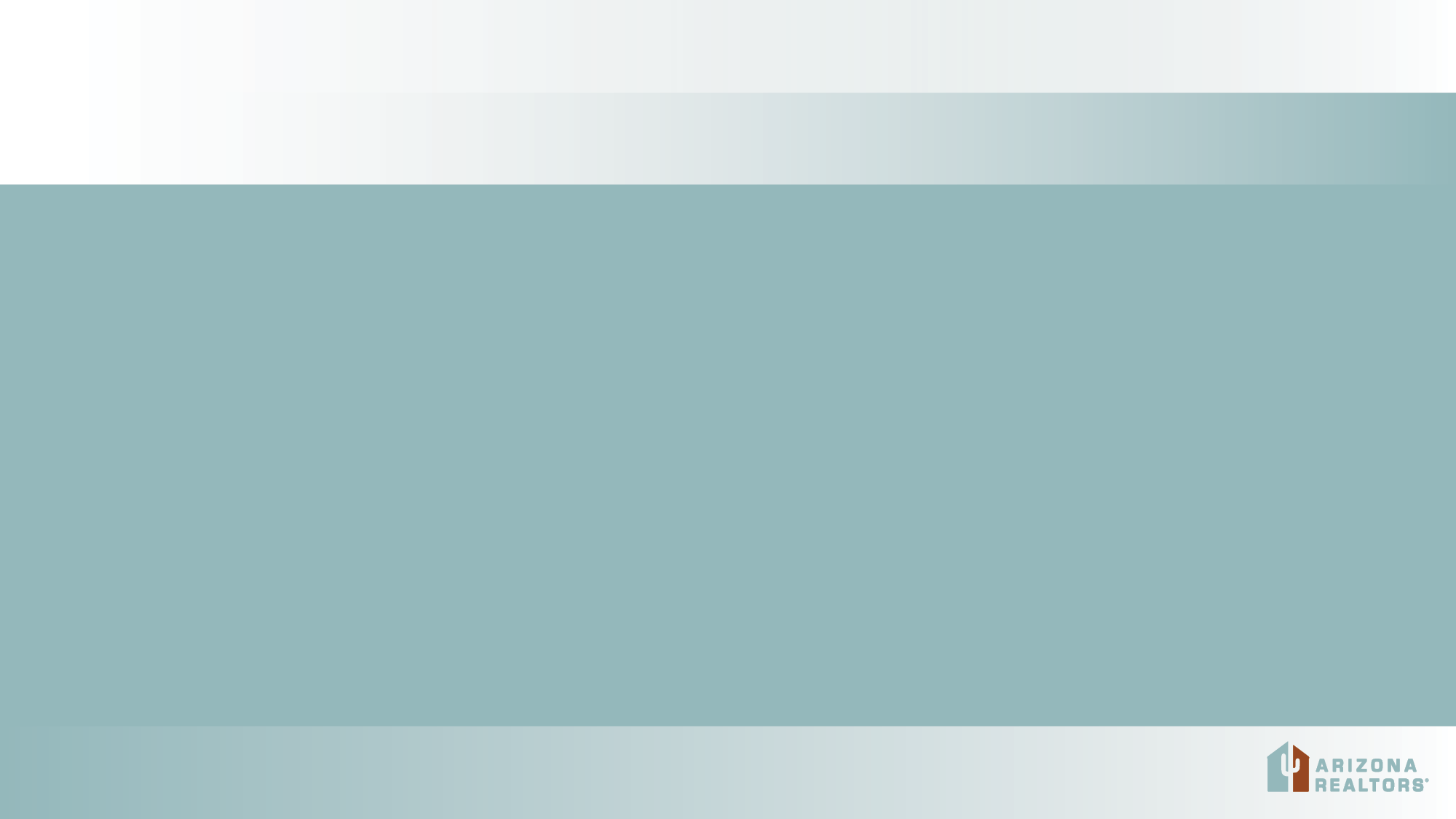 Elections of Officers & National Directors
Article VII
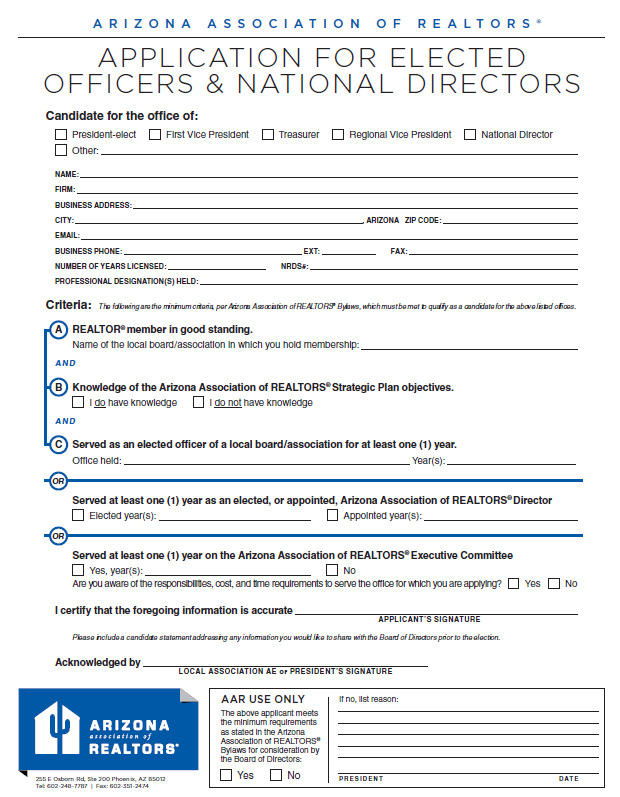 Officers and National Directors (if any) are elected at the first meeting and installed at last meeting.

A member seeking election must complete an application prior to the deadline.

AARonline.com/about-us/aar-officer-elections
Executive Committee
of the Board of Directors
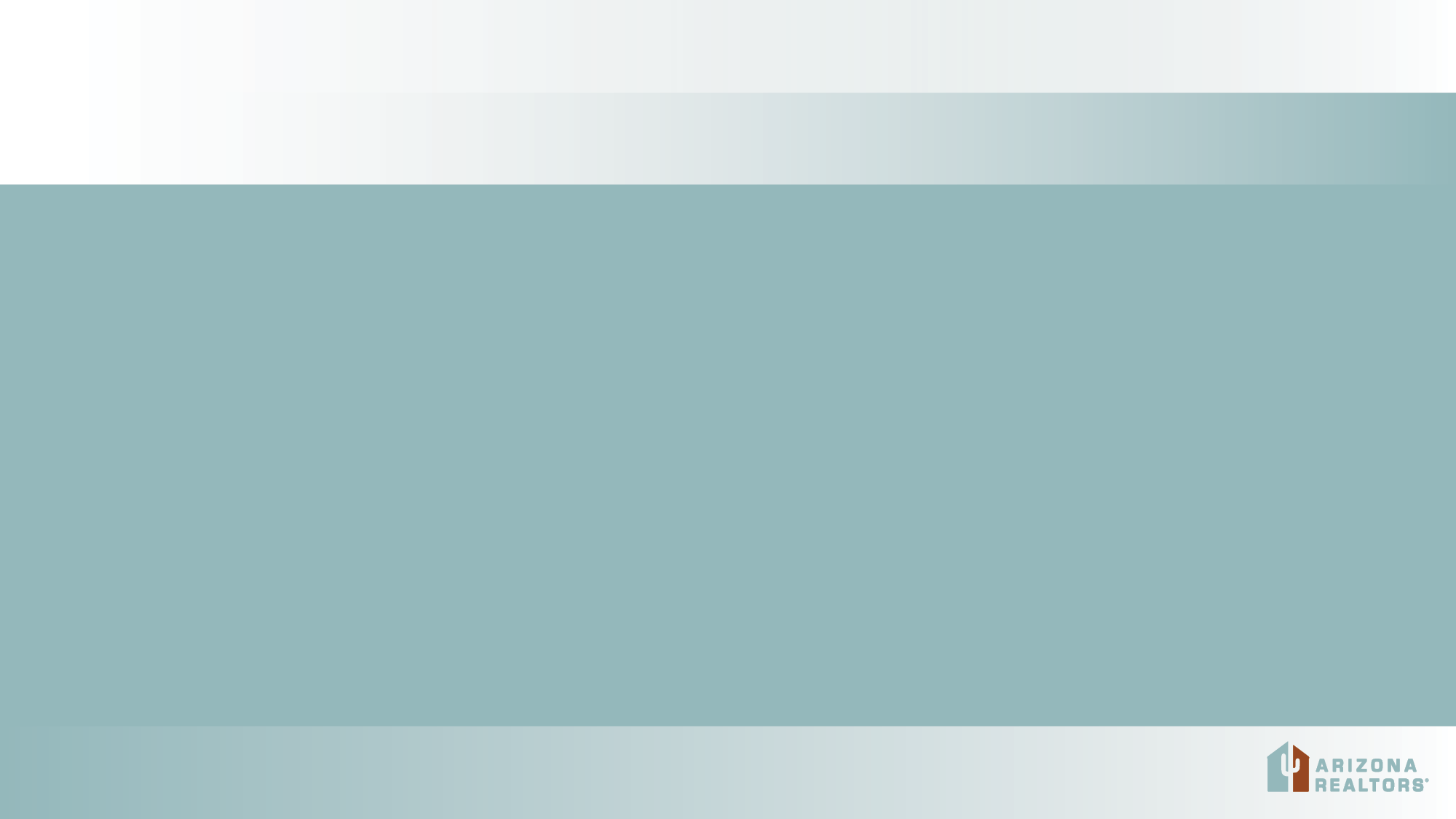 Executive Committee oversees the transaction of the Arizona REALTORS® business 
and finances and reports the substance of actions to the Board of Directors. 
AARonline.com/about-us/leadership/executive-committee 
Executive Committee Composition: 
Elected Officers:  President, President-Elect, First Vice President, Treasurer
Five Regional Vice Presidents (elected from each region with BOD approval);
Primary Committee Chairs (appointed by the President with BOD approval);
AE Representative (appointed by the President with BOD approval);
Immediate Past President
CEO (has no vote)
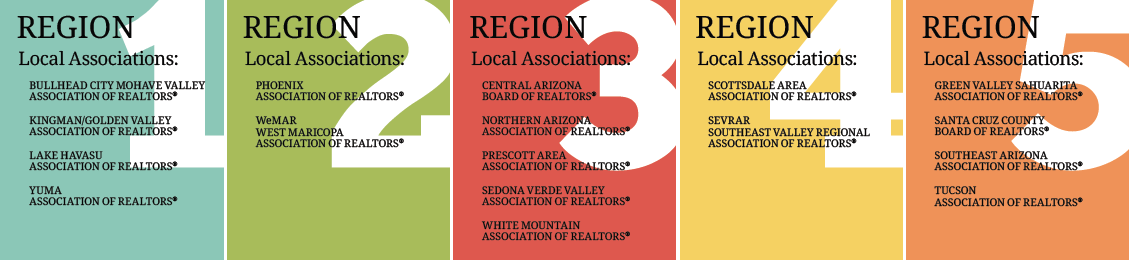 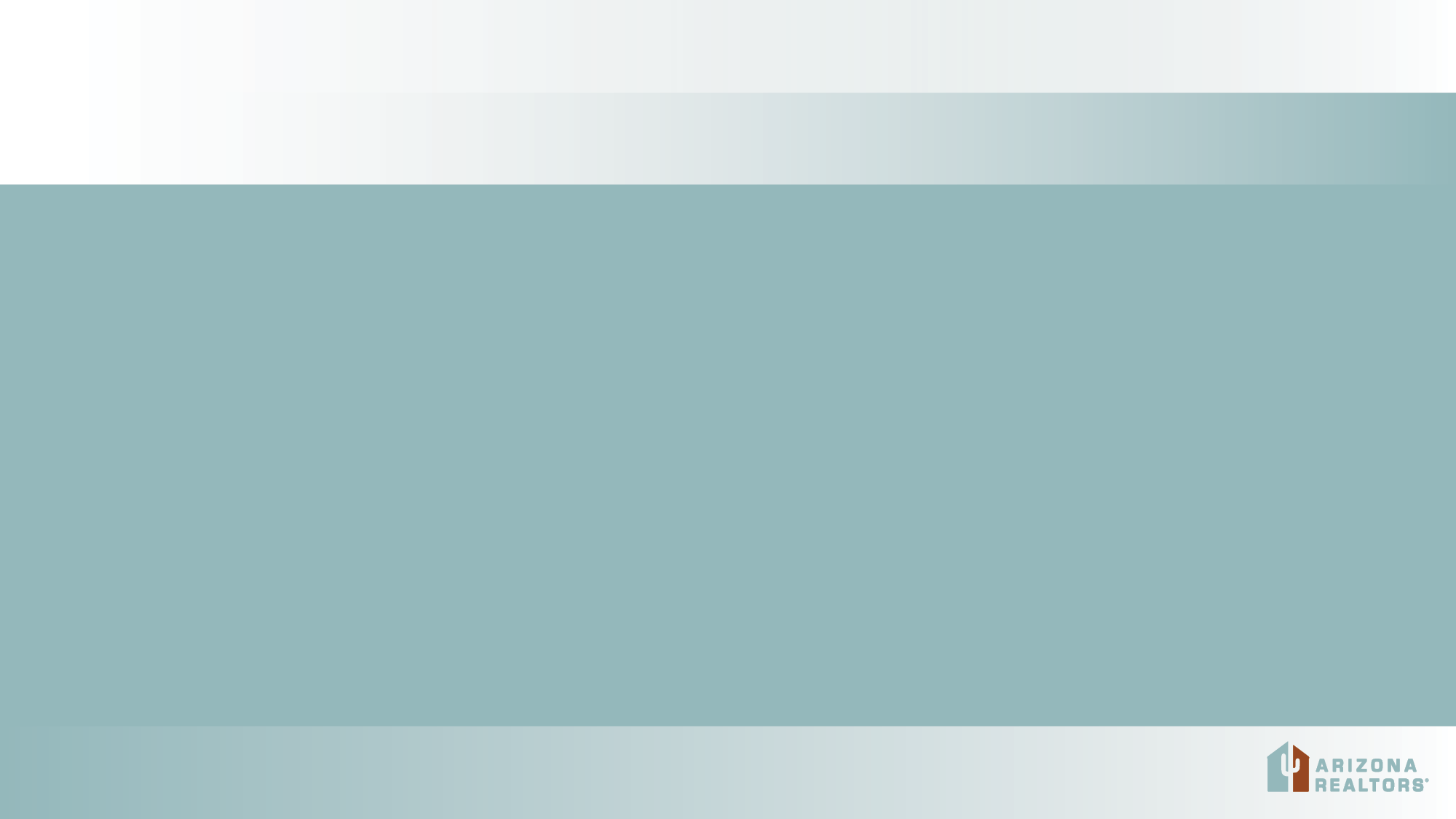 Executive Committee
2019 Line Officers
Article V, Section 1-2
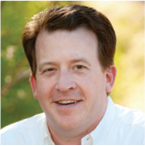 President
	D. Patrick Lewis
President-Elect
	Mary Roberts
First Vice President
	Jan Leighton
Treasurer
	Gary Nelson
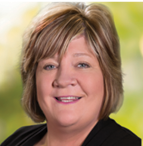 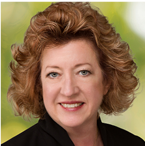 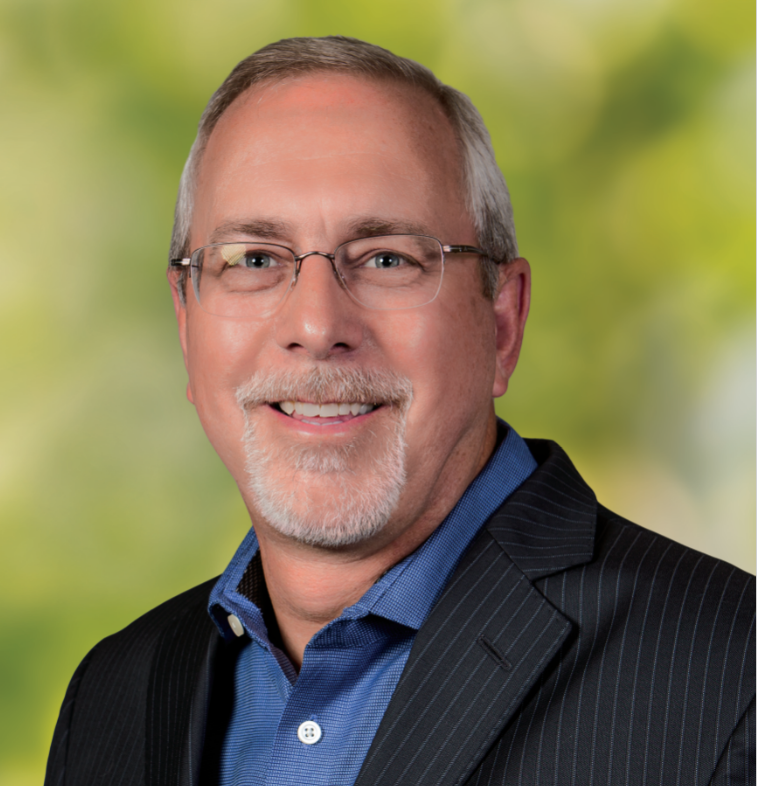 Operations/Strategic Initiatives
& Primary Committee Staff
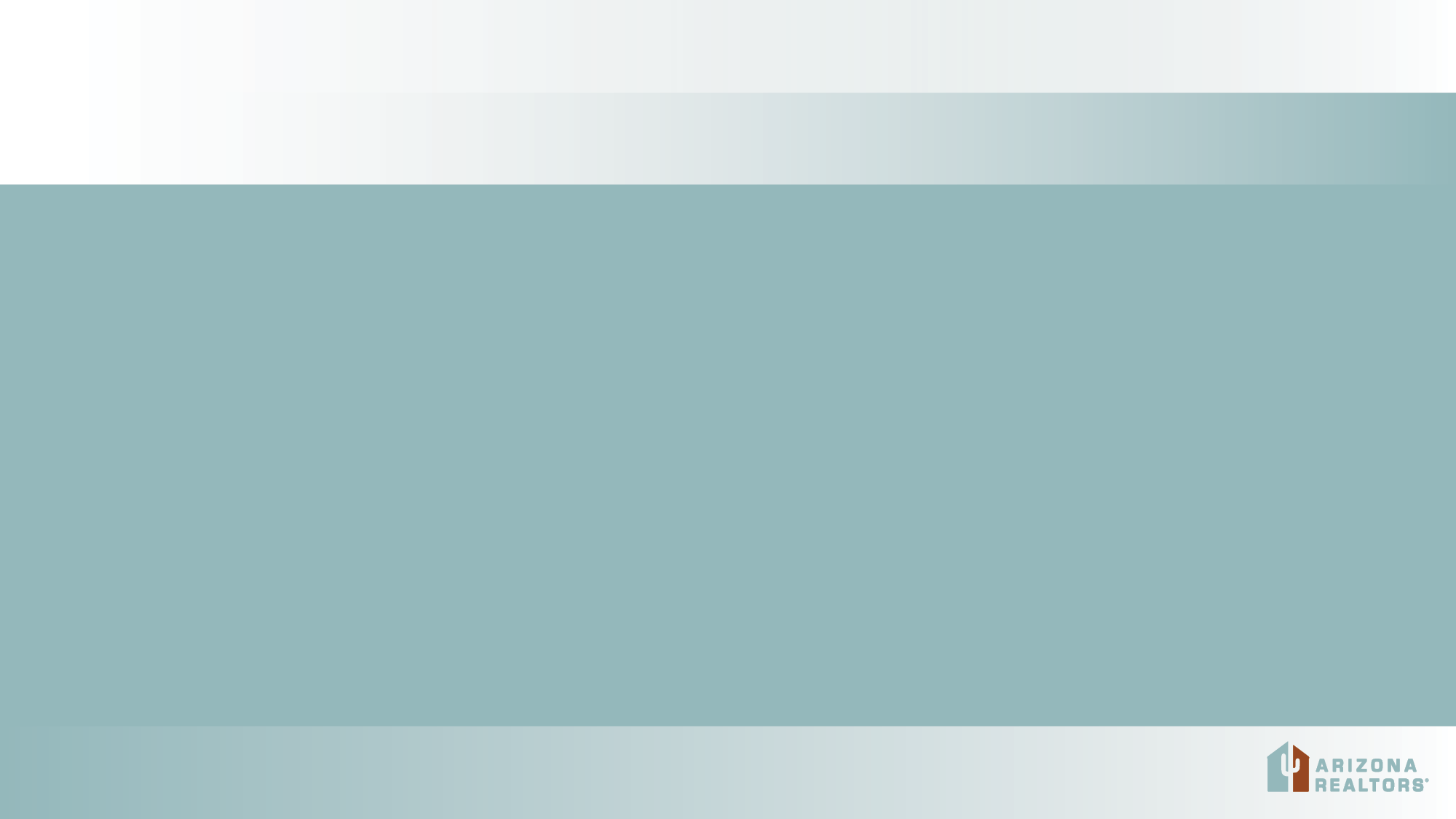 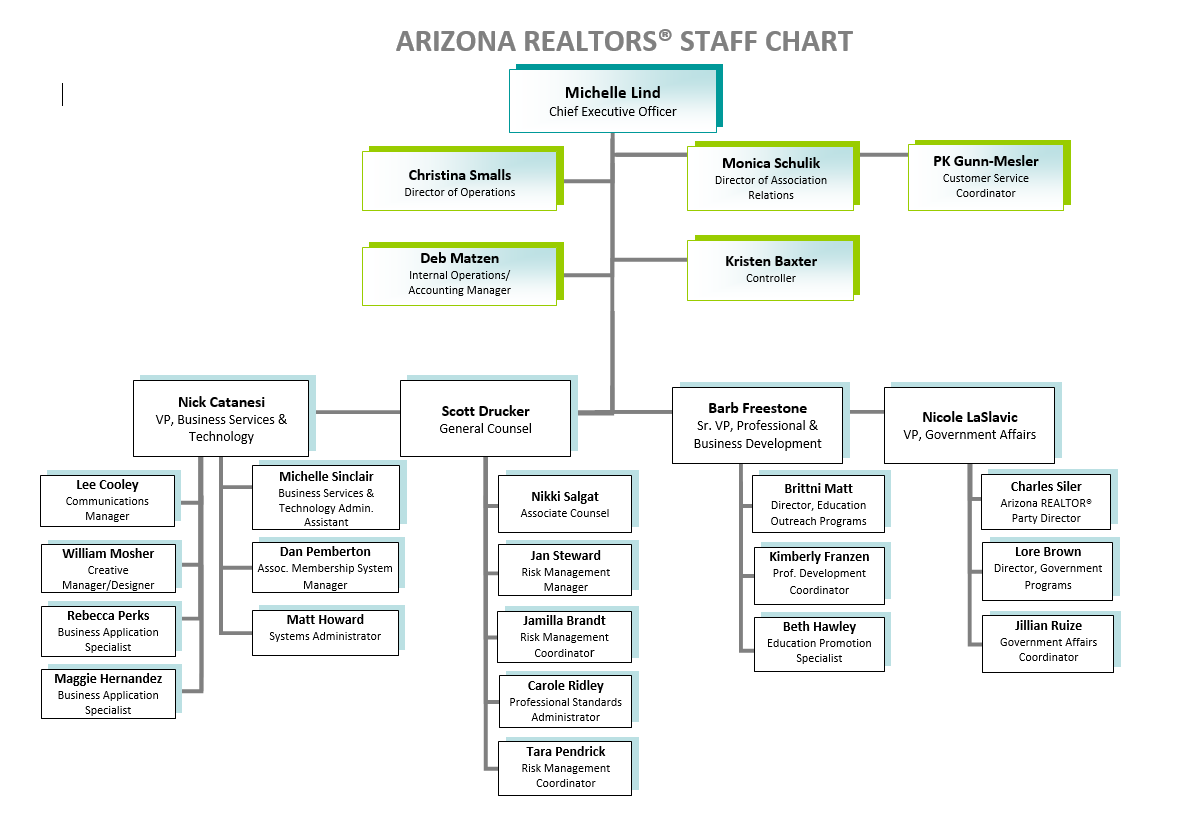 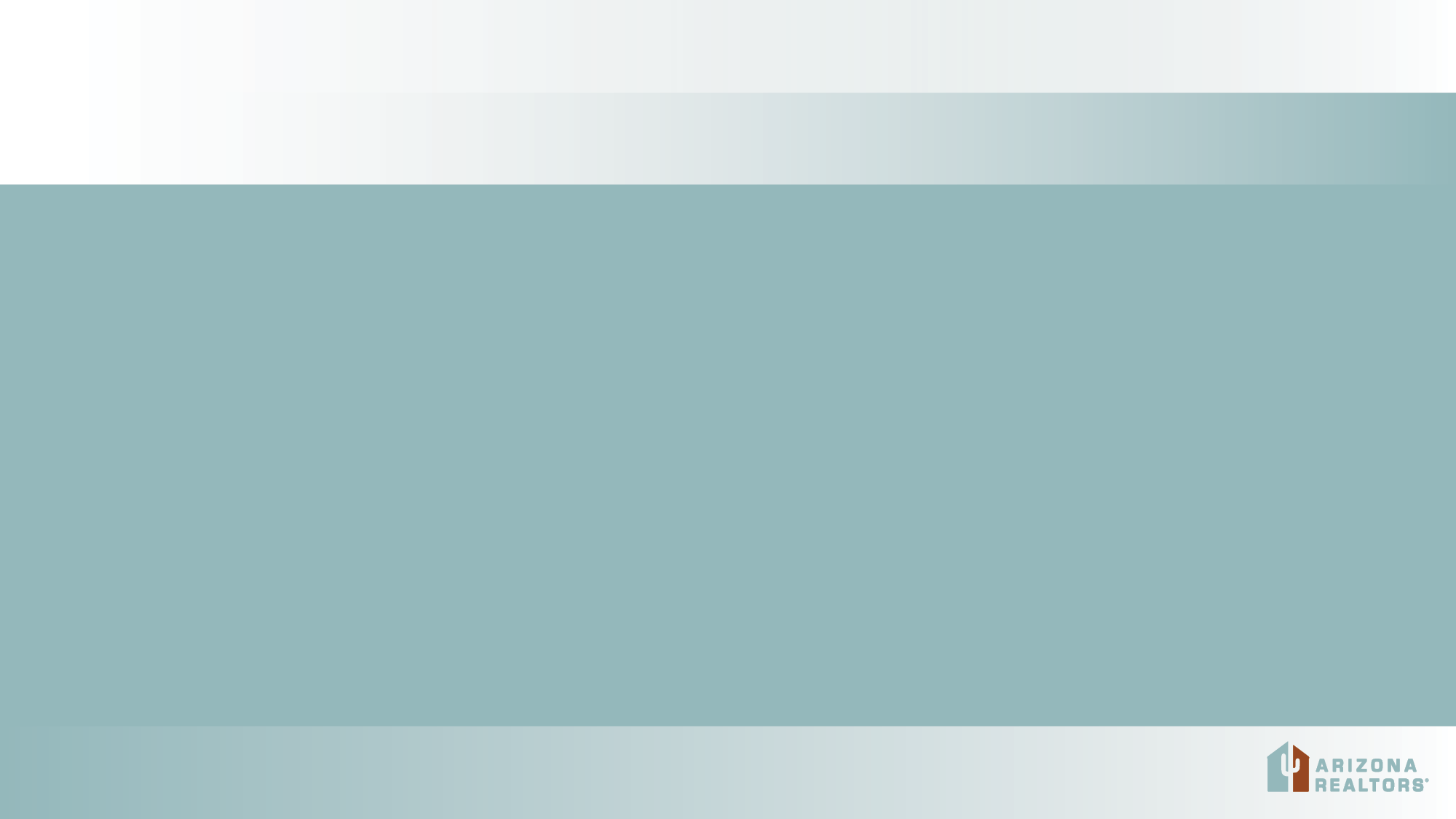 Operations & Strategic Initiatives
CEO Responsibilities
Line Officer Meetings
Executive Committee Orientation and Meetings
Board of Directors Meetings
Planning Session & Strategic Plan Development
Budget Development
Association Financials
Dues Collection/Reconciliation
RAPAC Collection/Reconciliation
Monthly Reports
Reserve Funds & Investments Management 
Line Officer Spokesperson Training
Presidential Advisory Groups


Association Relations
AE Workshop
Regular Communication
Core Standards Certifications
Inclusion/Diversity 
NAR Meeting coordination
Region 11 Meeting Coordination and RVP Support
ARDAF Management
ARFHCO Management
Public Relations
Building Maintenance and Improvements
Tenant Oversight
Personnel Management
Public/Media Relations
AARonline.com/press
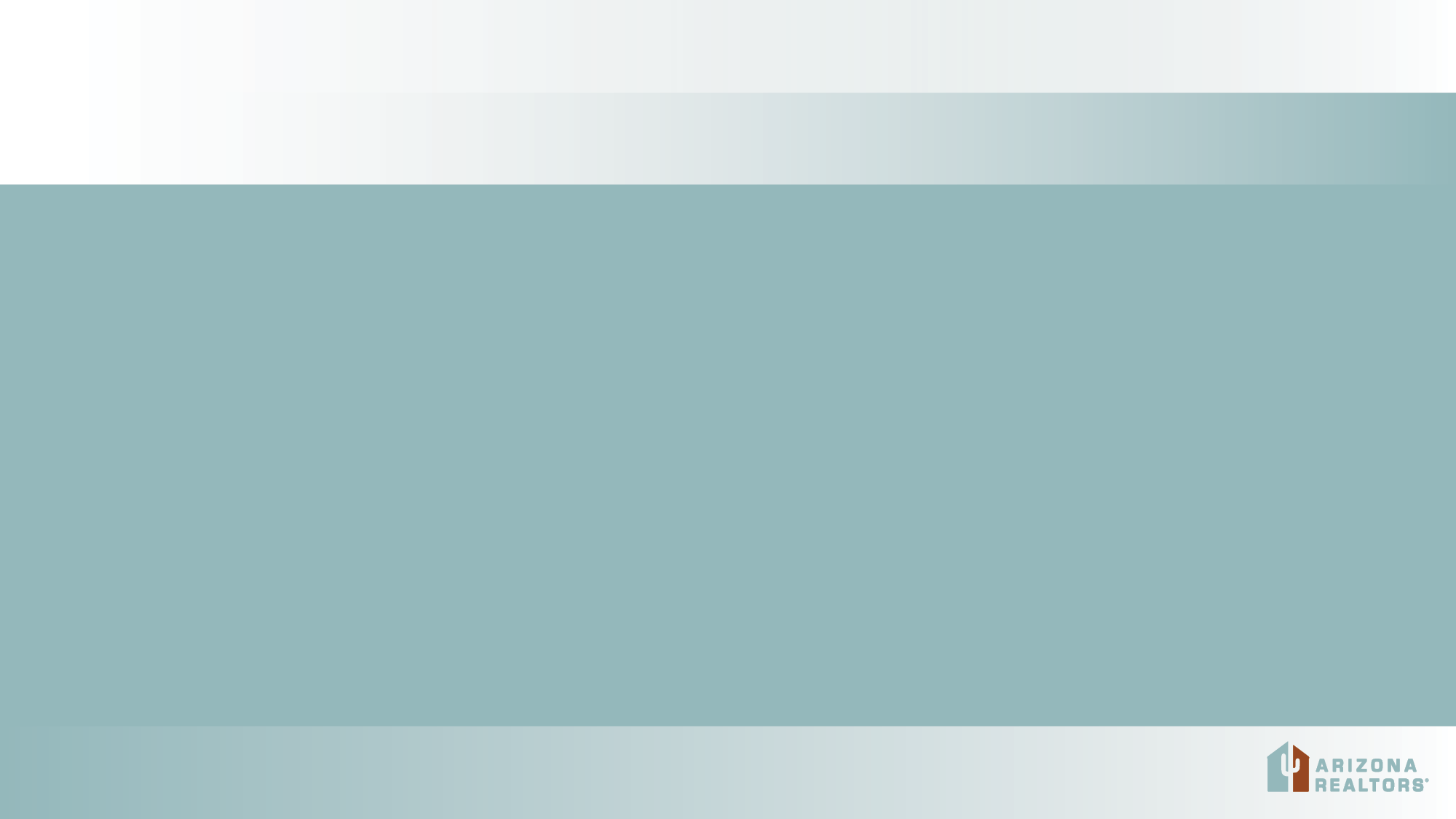 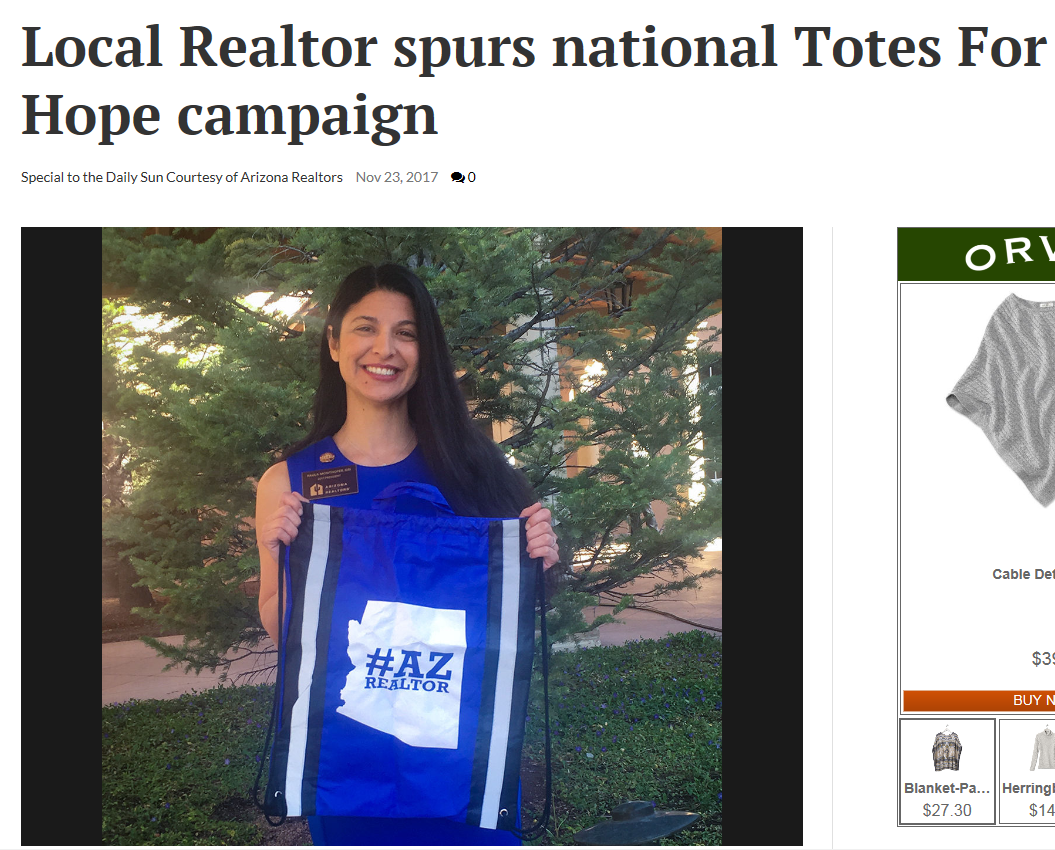 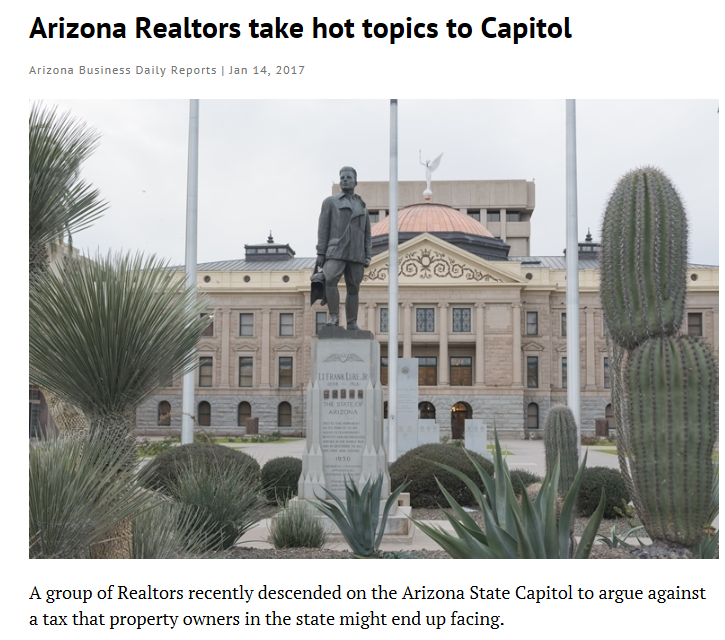 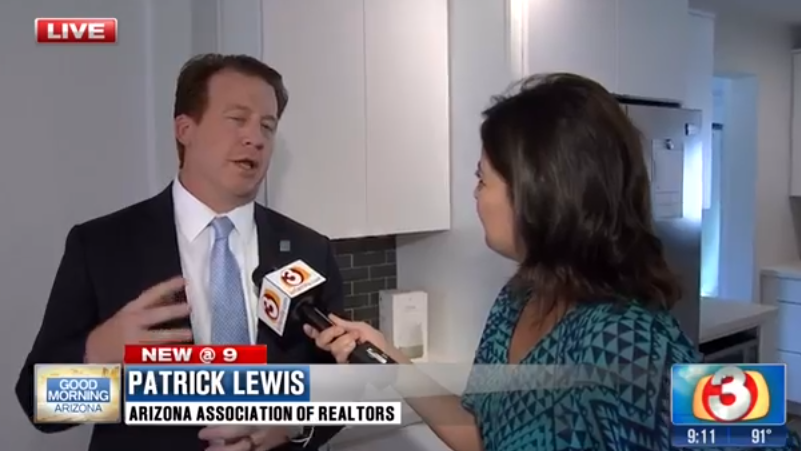 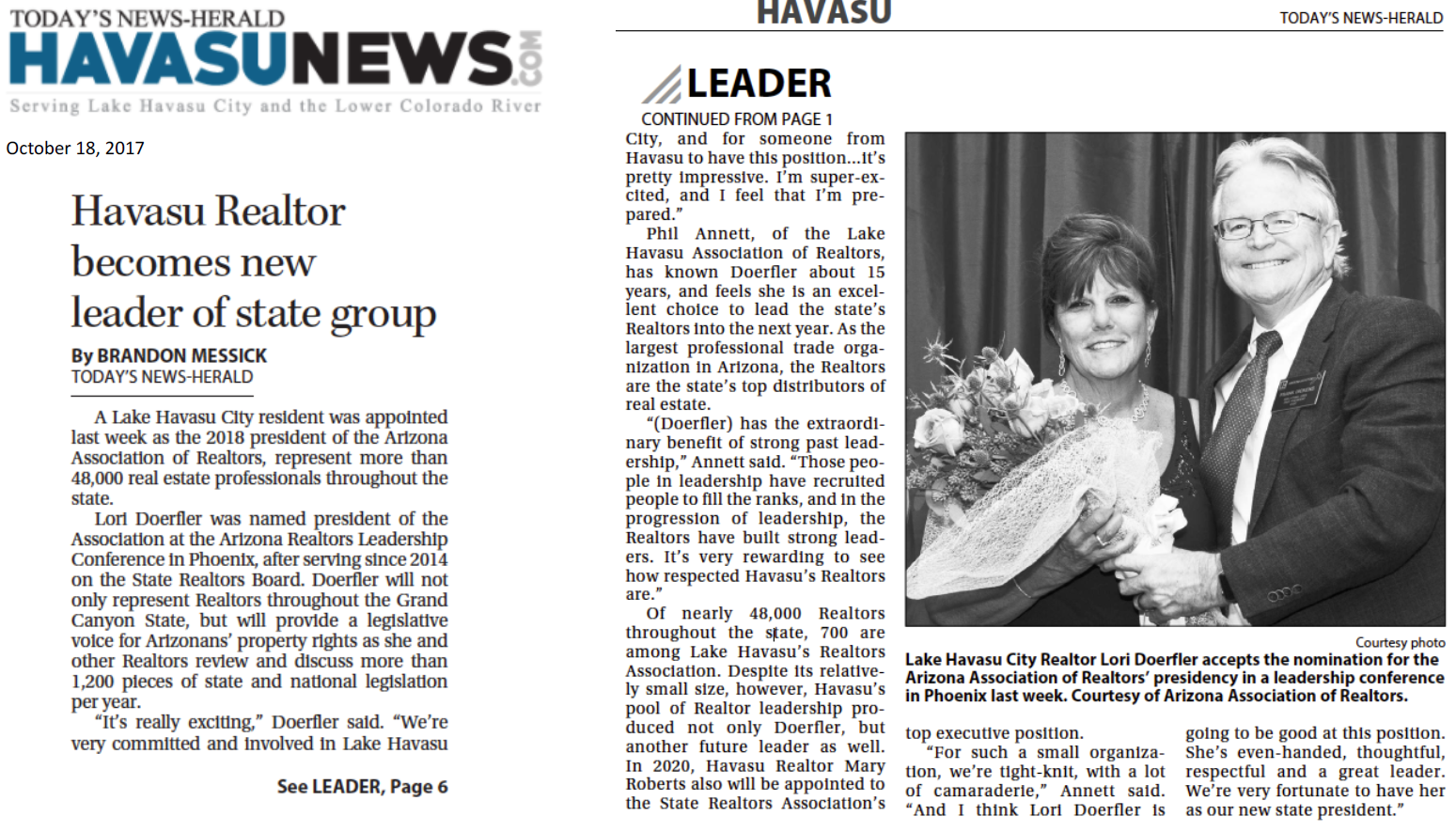 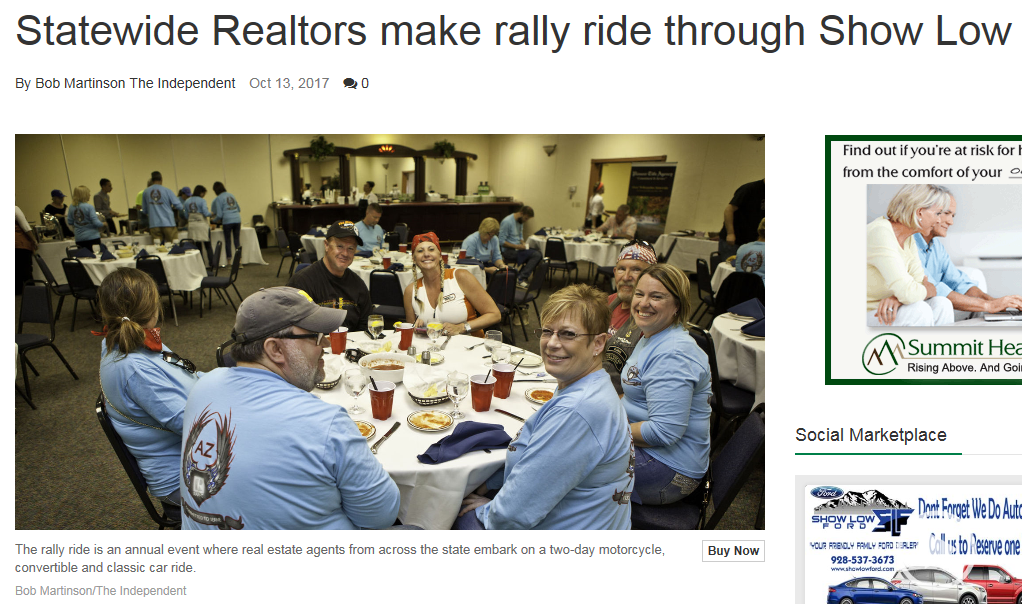 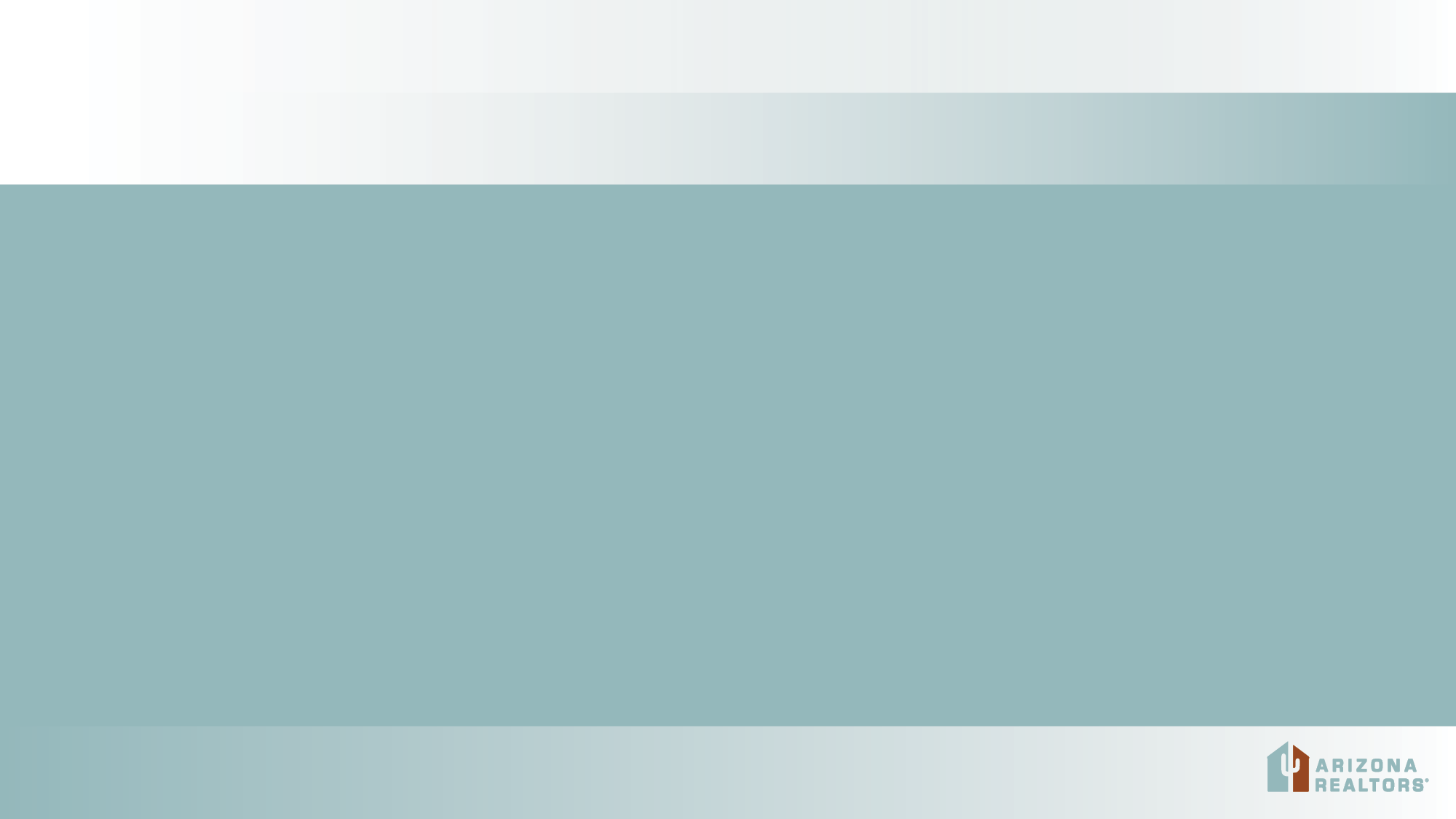 Primary Committees
AARonline.com/2018-primary-committees  AARonline.com/about-us/aar-committee-volunteer-info
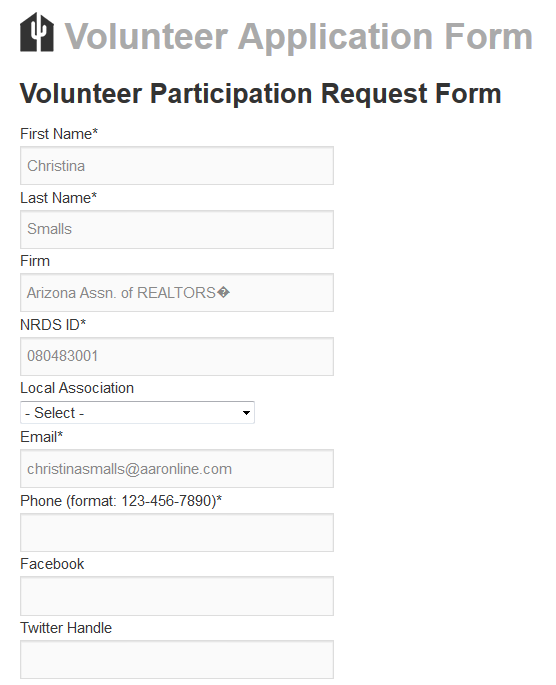 Legislative & Political Affairs 
Business Services & Technology
Professional & Business Development
Risk Management
Each department establishes workgroups, 
committees and forums as needed.
Legislative & Political Affairs Oversight
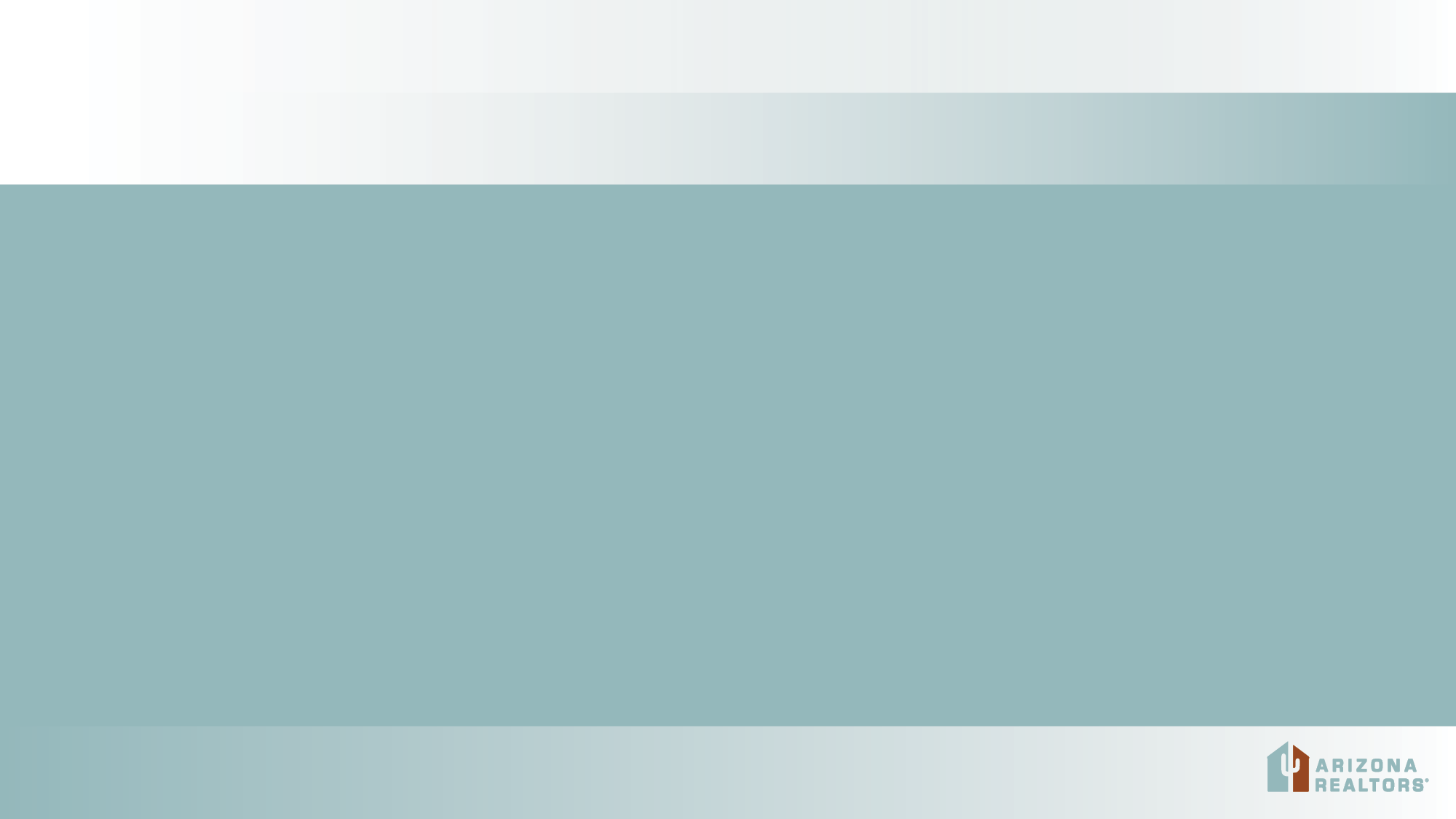 Legislative Committee Meetings
Legislative Advocacy
REALTORS® at the Capitol
Legislative Policy Development
REALTOR® Caucus
REALTOR ® Party Fundraising (RAPAC/Issues Mob)
RAPAC Rally Ride
RAPAC Dues Collection
RAPAC/Issues Mobilization accounting and SOS Reporting

REALTOR® Party Grant Applications
RAPAC Trustees Meetings
Issues Mobilization Committee Meetings
Election Year Activities (endorsements/voters guides)
Political Research
Federal Liaison Support (FPCs)
Grassroots/CFA Support
Governmental Communications
ADRE Advisory Board
Regulatory Interface with State Agencies
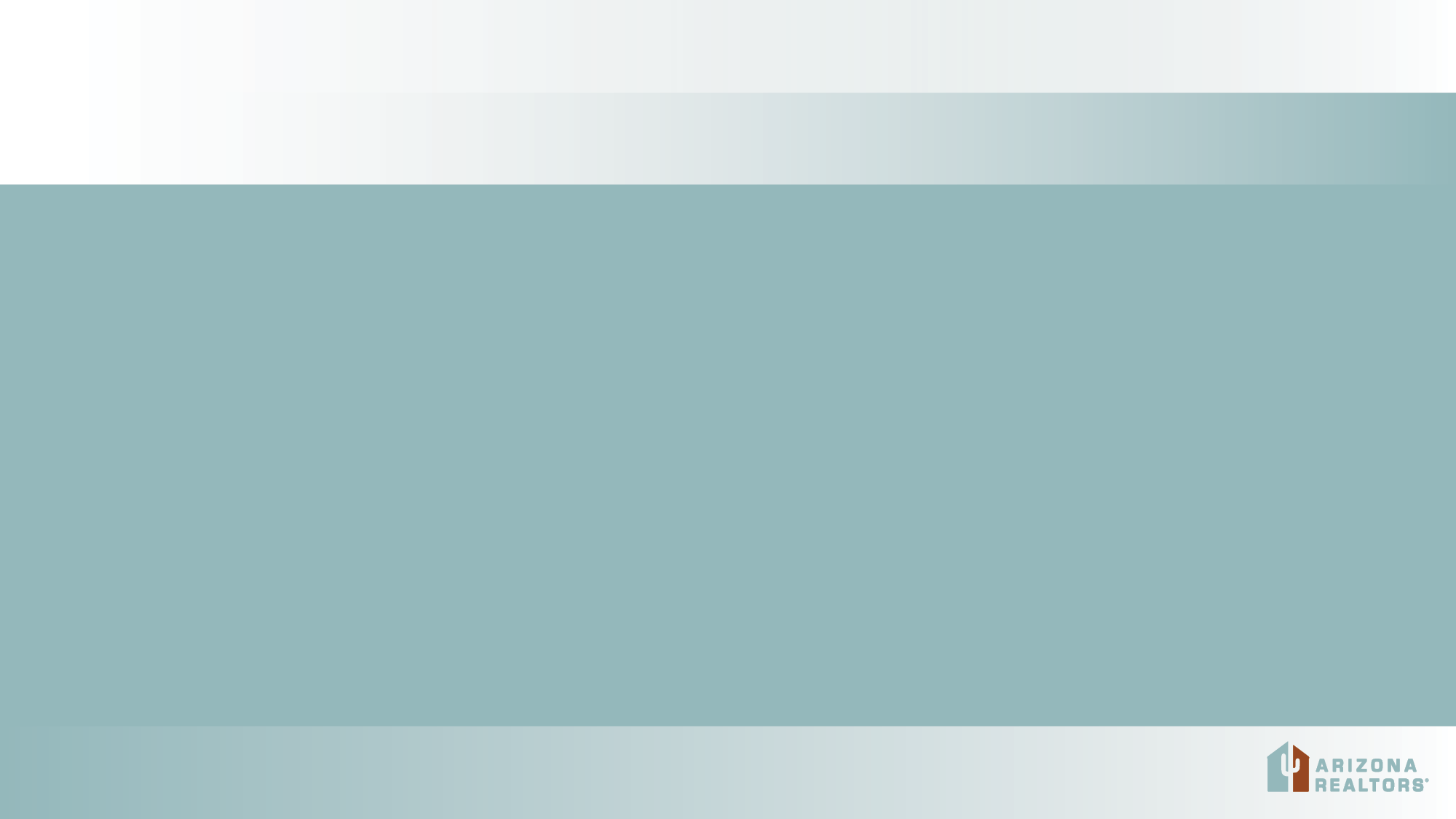 REALTORS® of Arizona Political Action Committee (RAPAC)
REALTORS® Issues Mobilization Committee (RIMC)
AARonline.com/voice-at-the-capitol
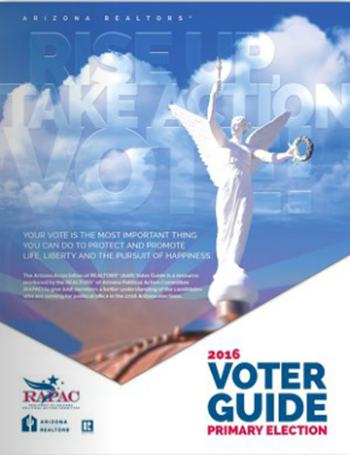 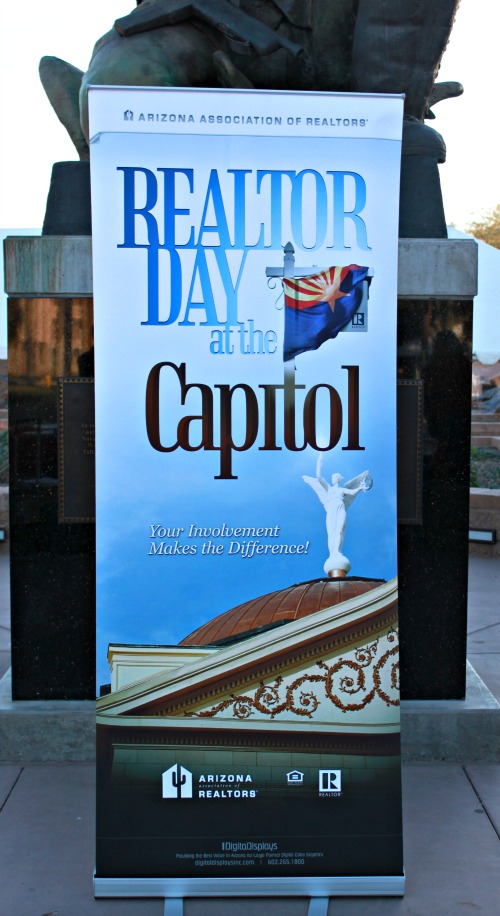 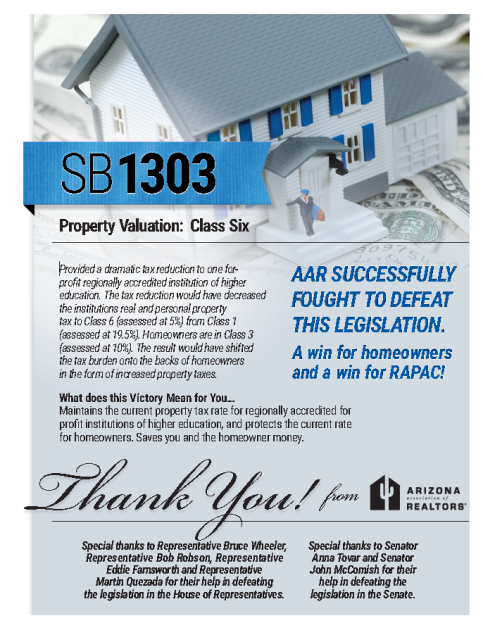 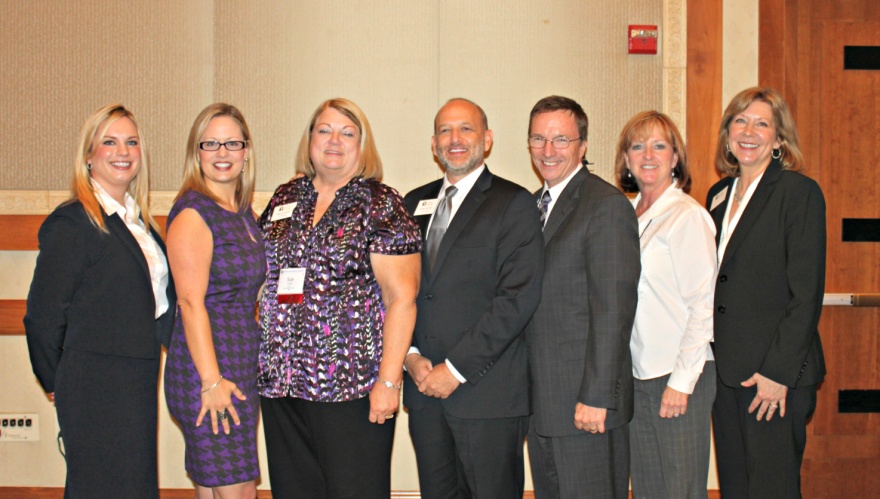 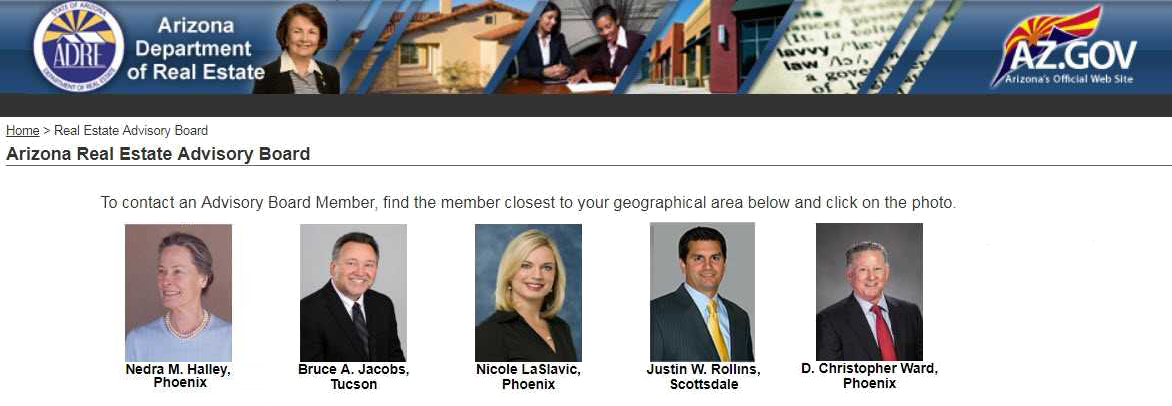 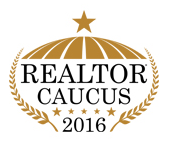 Business Services & Technology Oversight
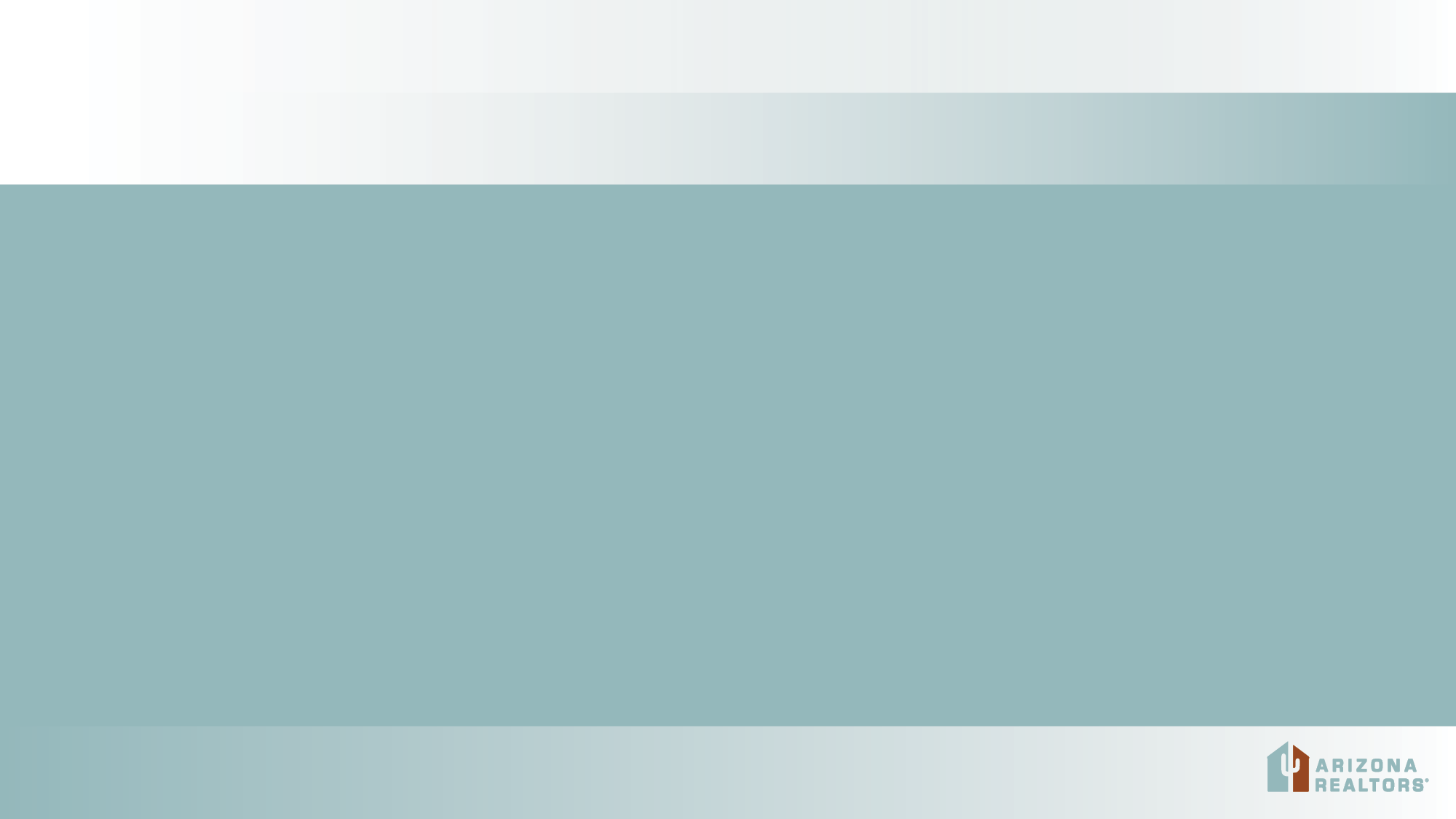 zipForm® Plus
Live classes
Live telephone Support
eSign 
Live classes
Live telephone Support
Single Sign-On
MLS Connect
TechHelpline

RoboForm
Tech Marketplace
Technology Information
Software development - forms server
“Enhanced Member Profile”
Third-party forms licensing and Monitoring
Member Communications
Business Tools
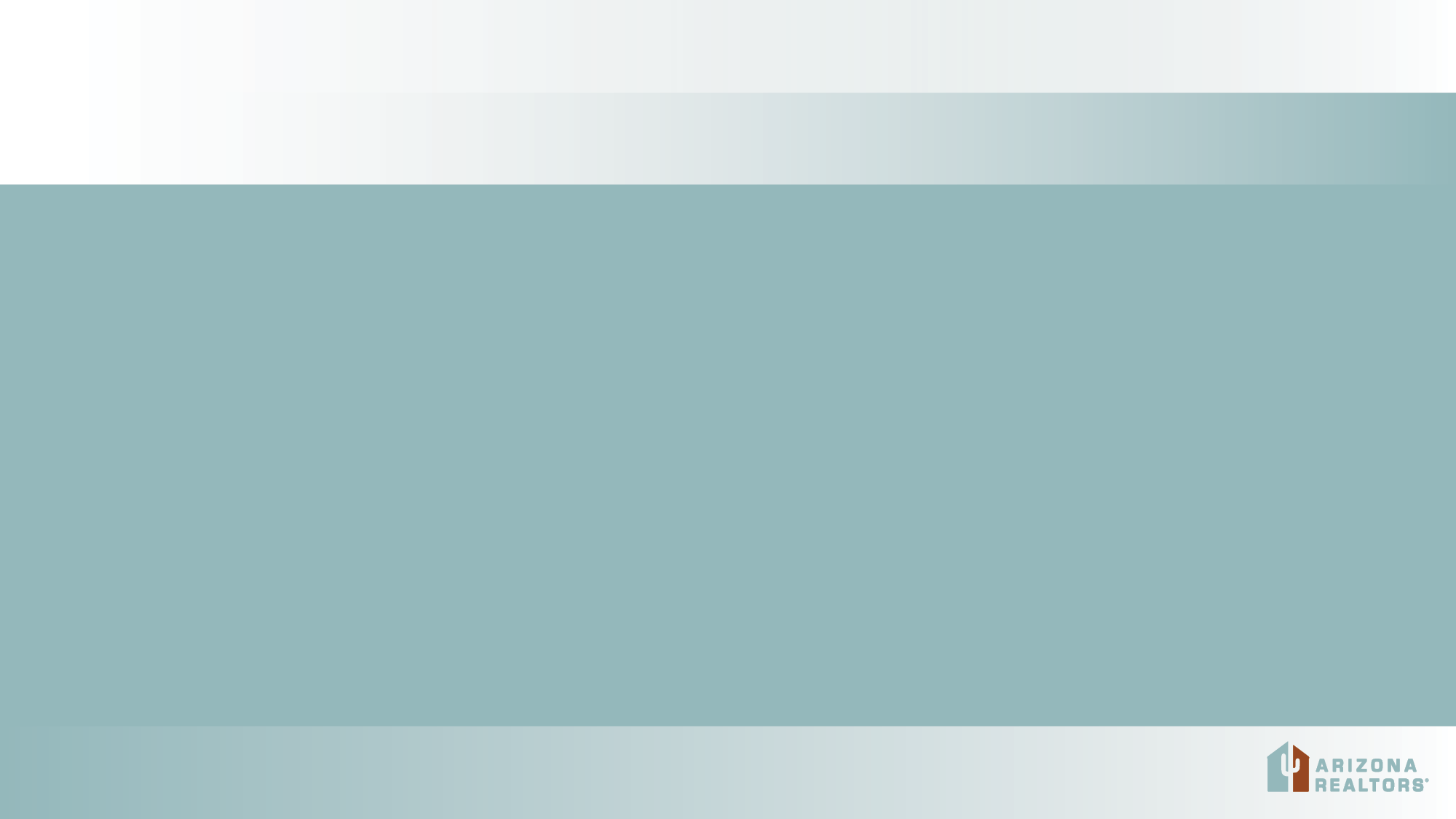 AARonline.com/efficient-business-tools
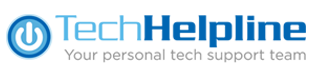 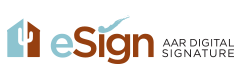 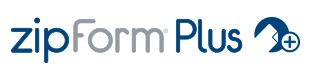 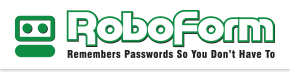 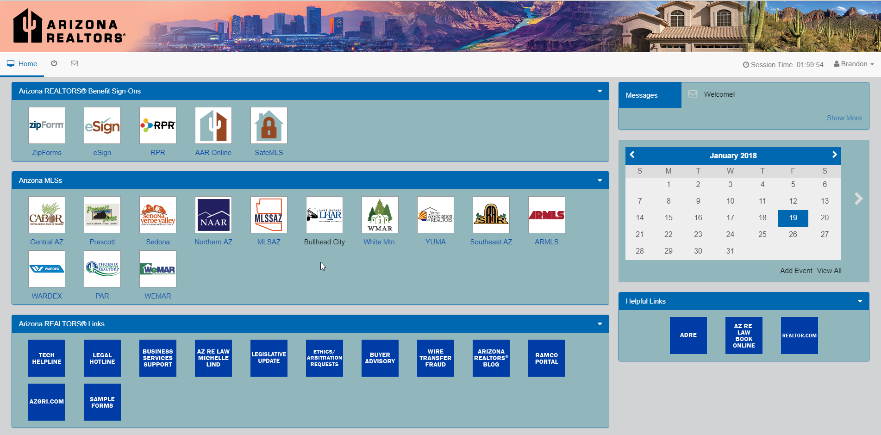 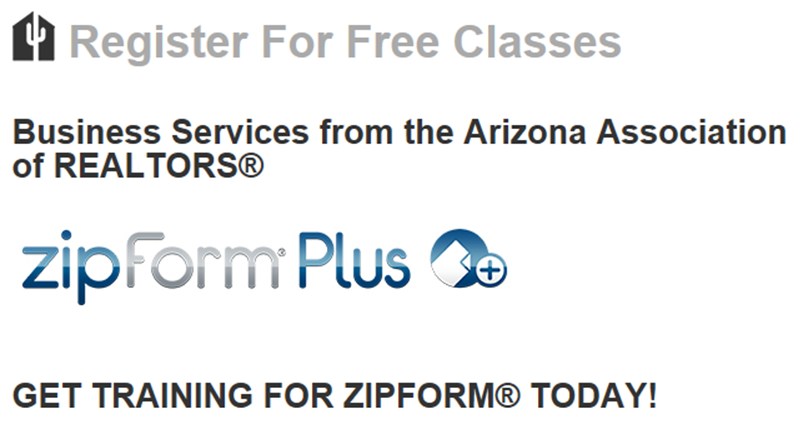 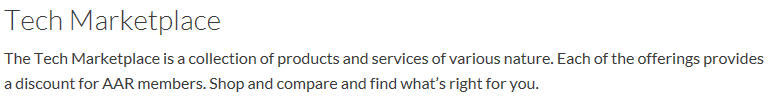 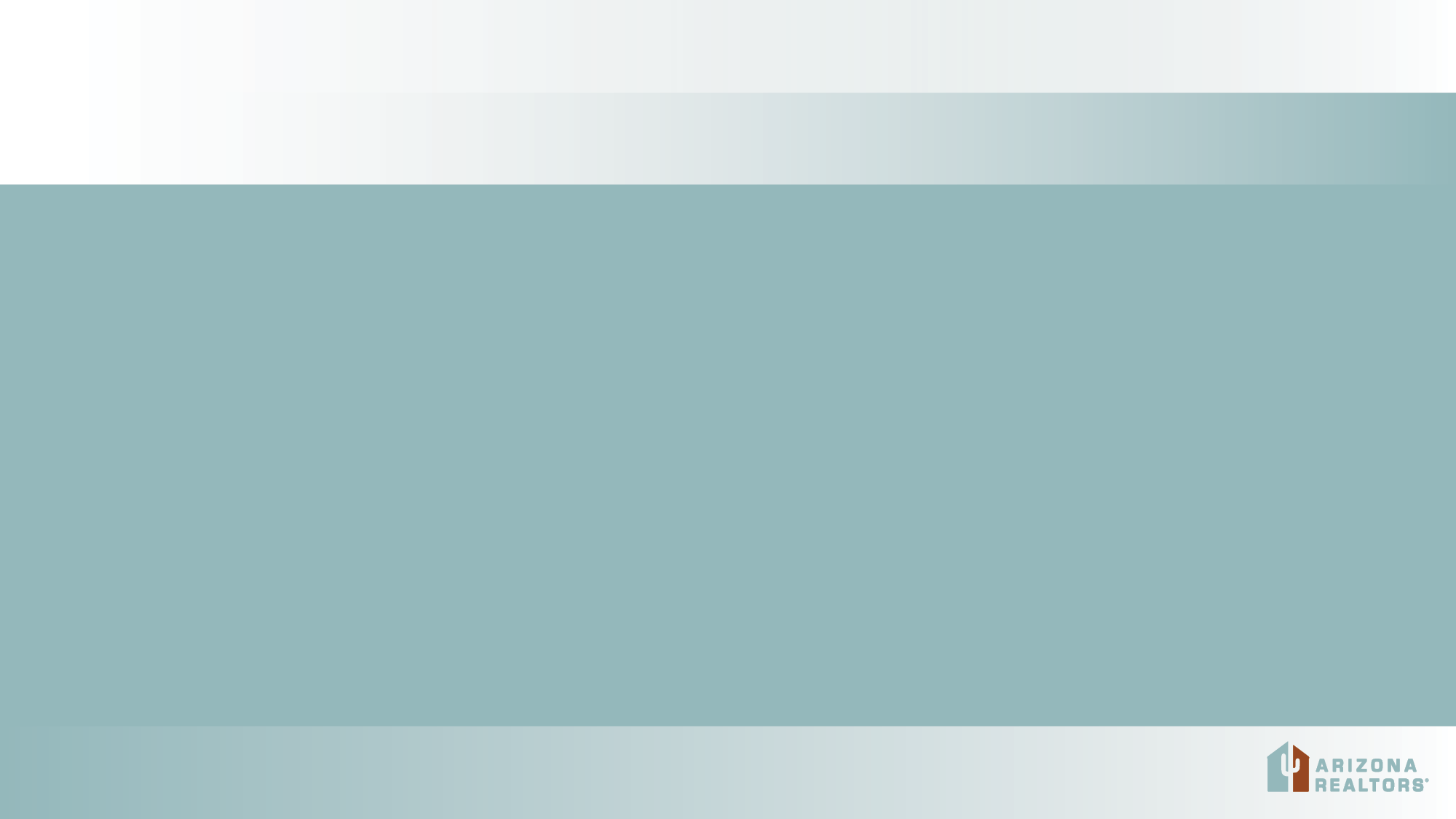 Member Communications
AARonline.com/stay-informed/arizona-realtor-voice
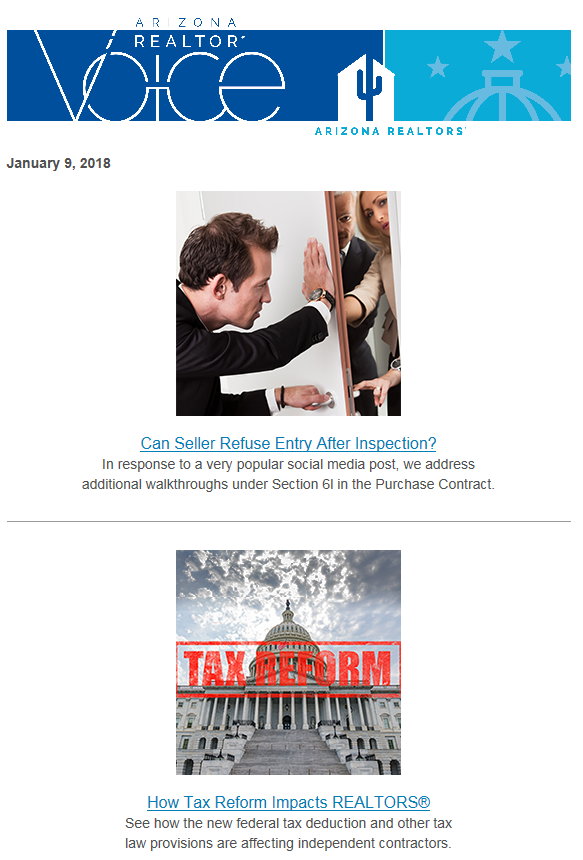 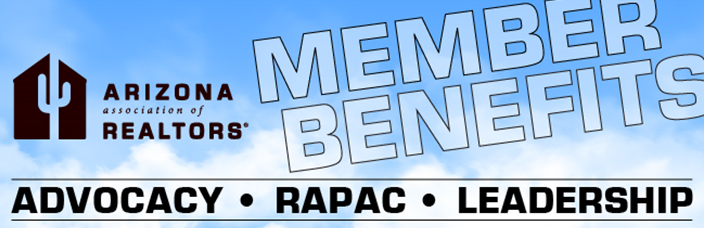 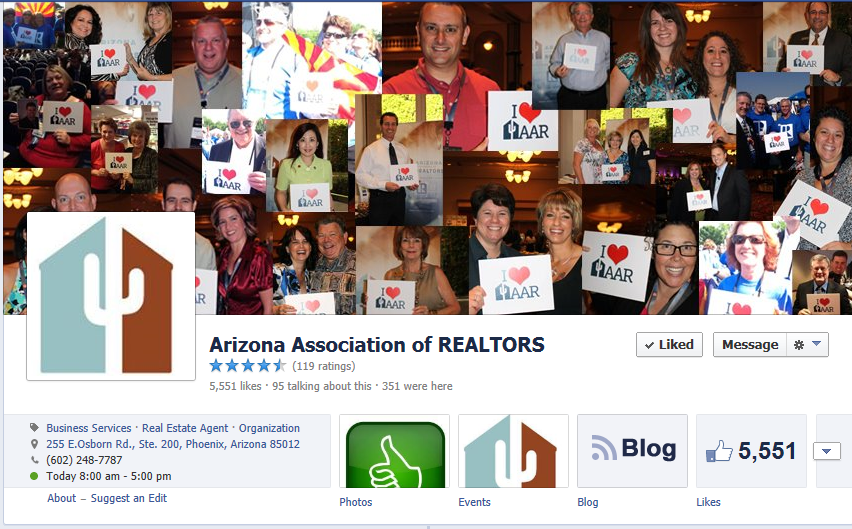 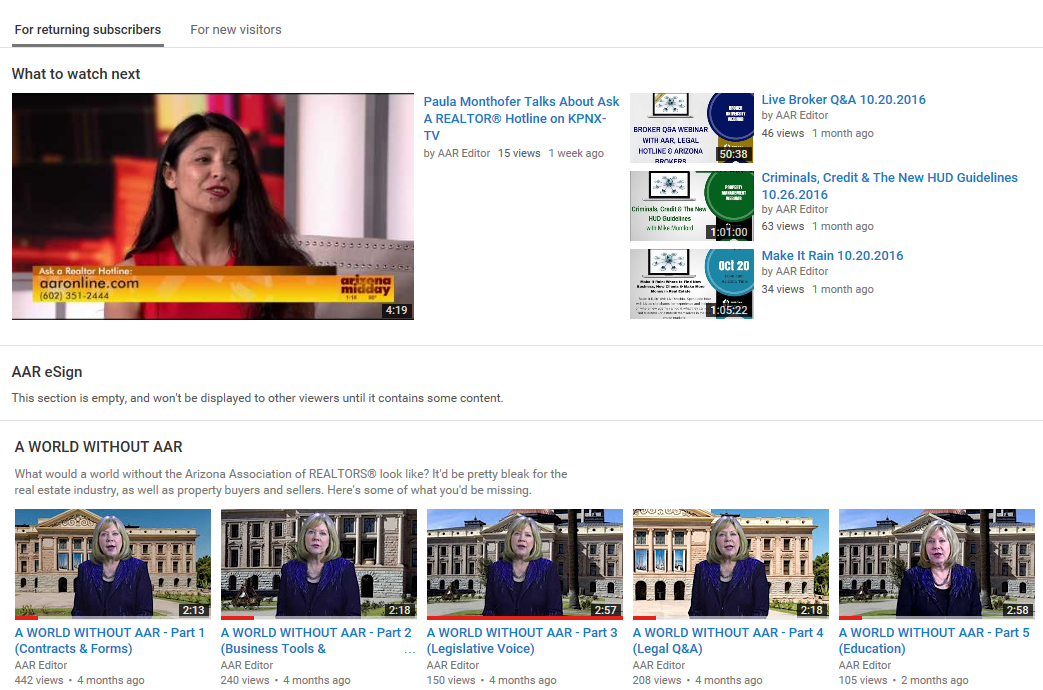 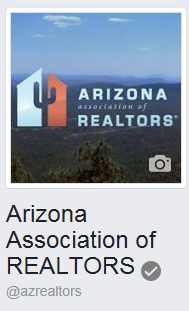 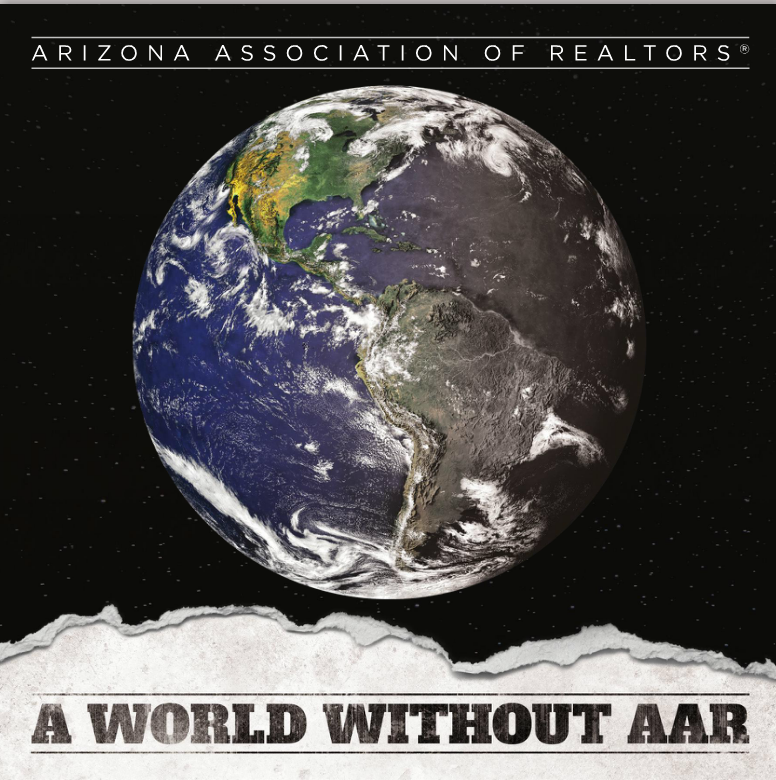 Professional & Business Development Oversight
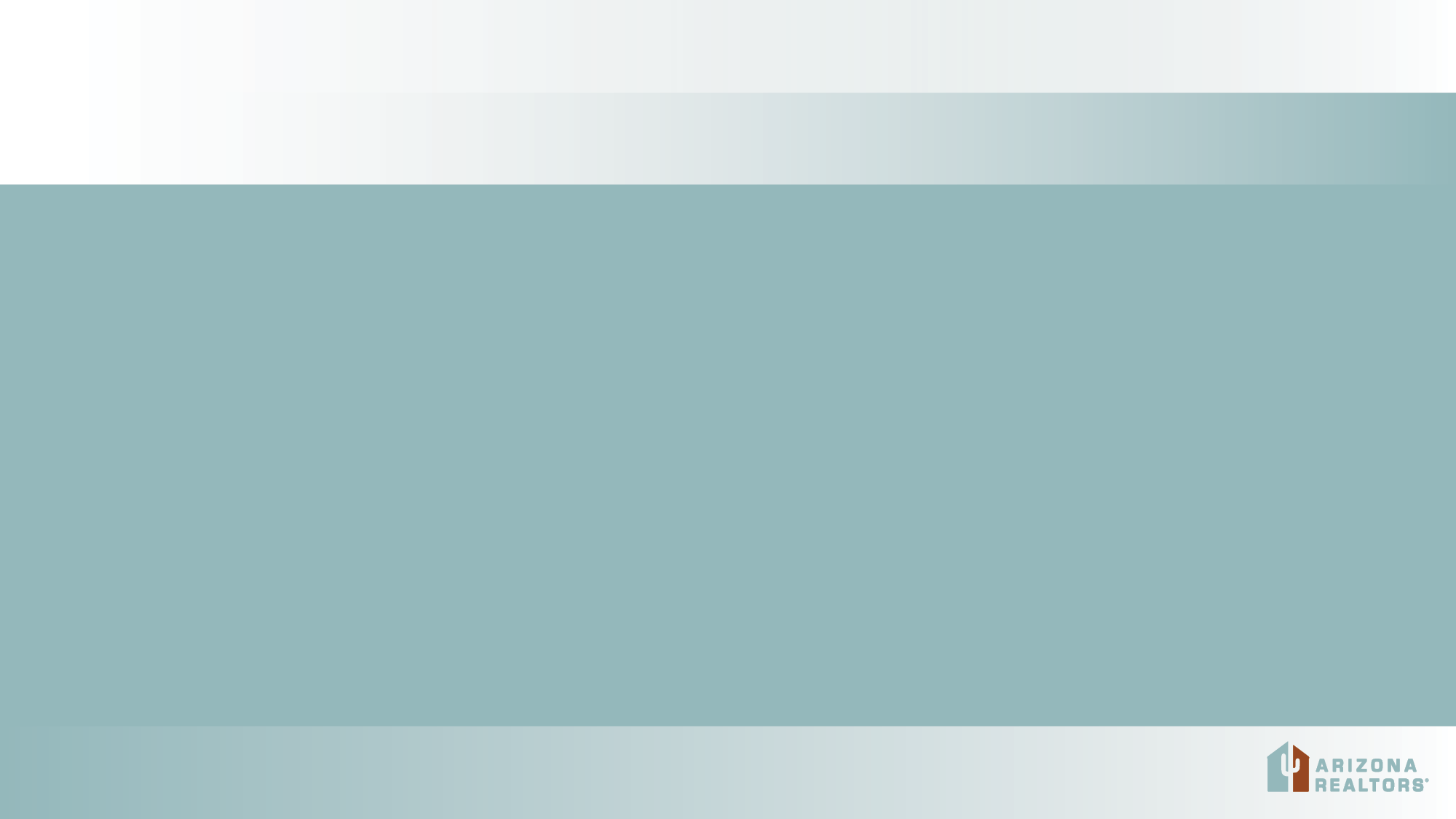 Graduate REALTOR® Institute 
Leadership Training Academy 
Instructor Development Workshops 
REALTORS® Certified Risk Management Specialist Program 
Masters of Real Estate Society 
Certified Residential Property Manager (CRPM) 
Broker University 
Broker Revolution
Live Streaming Remote C/E Classes 
Educ. Webinars and Videos
Education Development
Instructor Development 
REBAC Classes 
Arizona REALTOR® Convention
Leadership Conference
Industry Partners Conference  
Trends Summit
Broker Summit
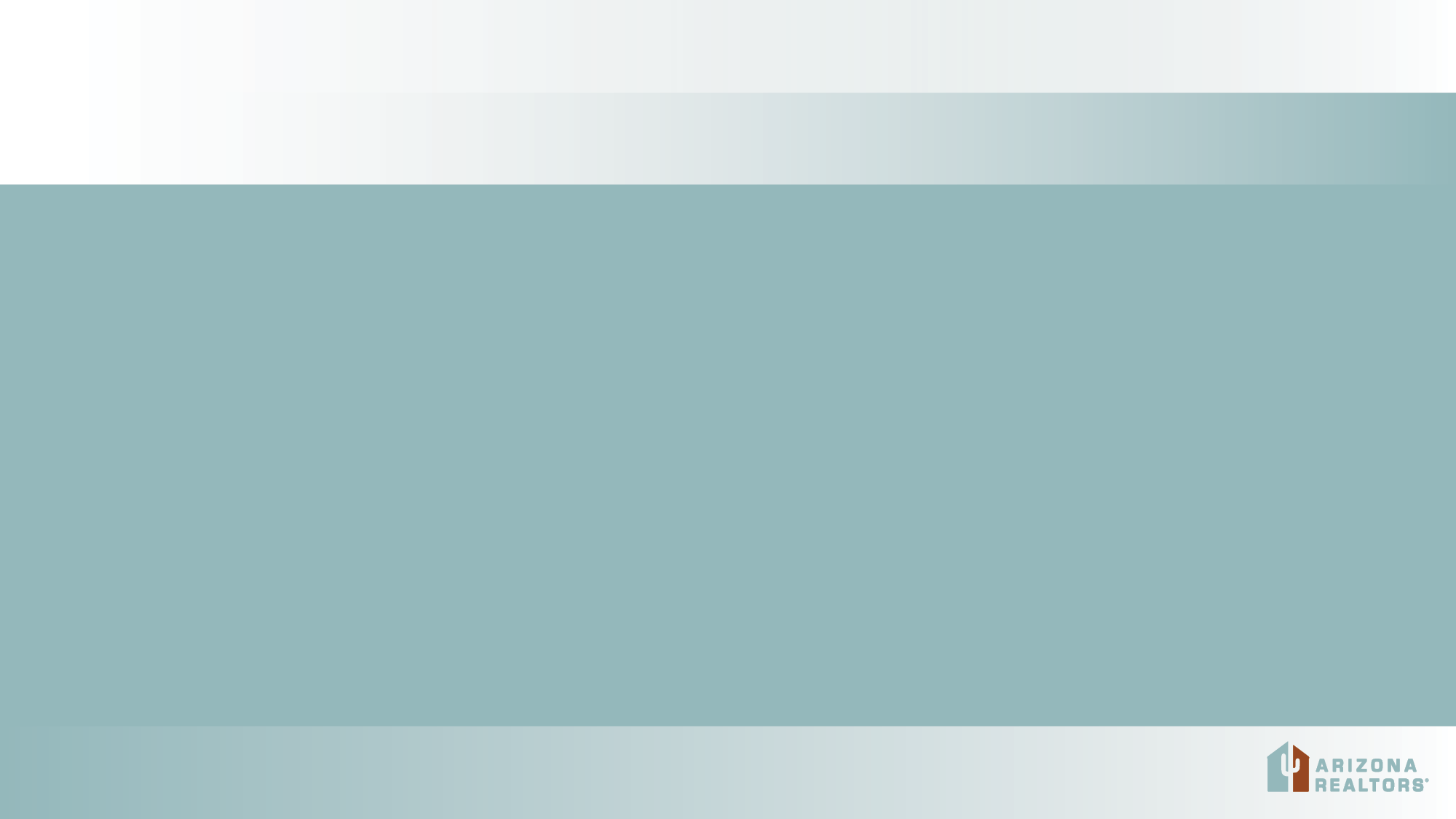 Conferences & Education
AARonline.com/increase-knowledge
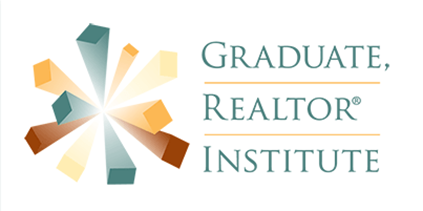 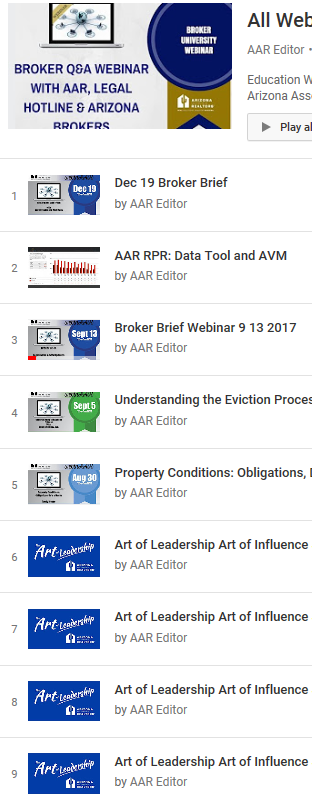 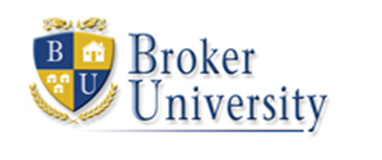 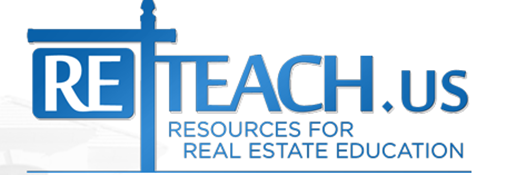 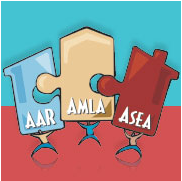 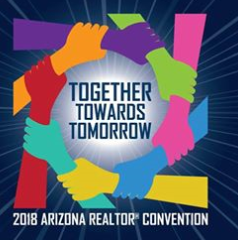 Industry 
Partners Conference
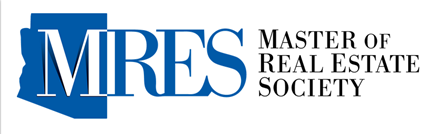 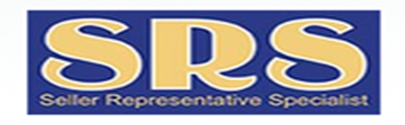 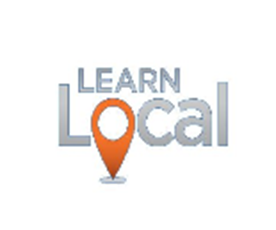 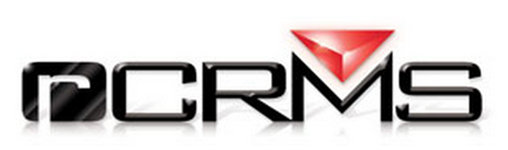 LEADERSHIP CONFERENCE
Risk Management Oversight
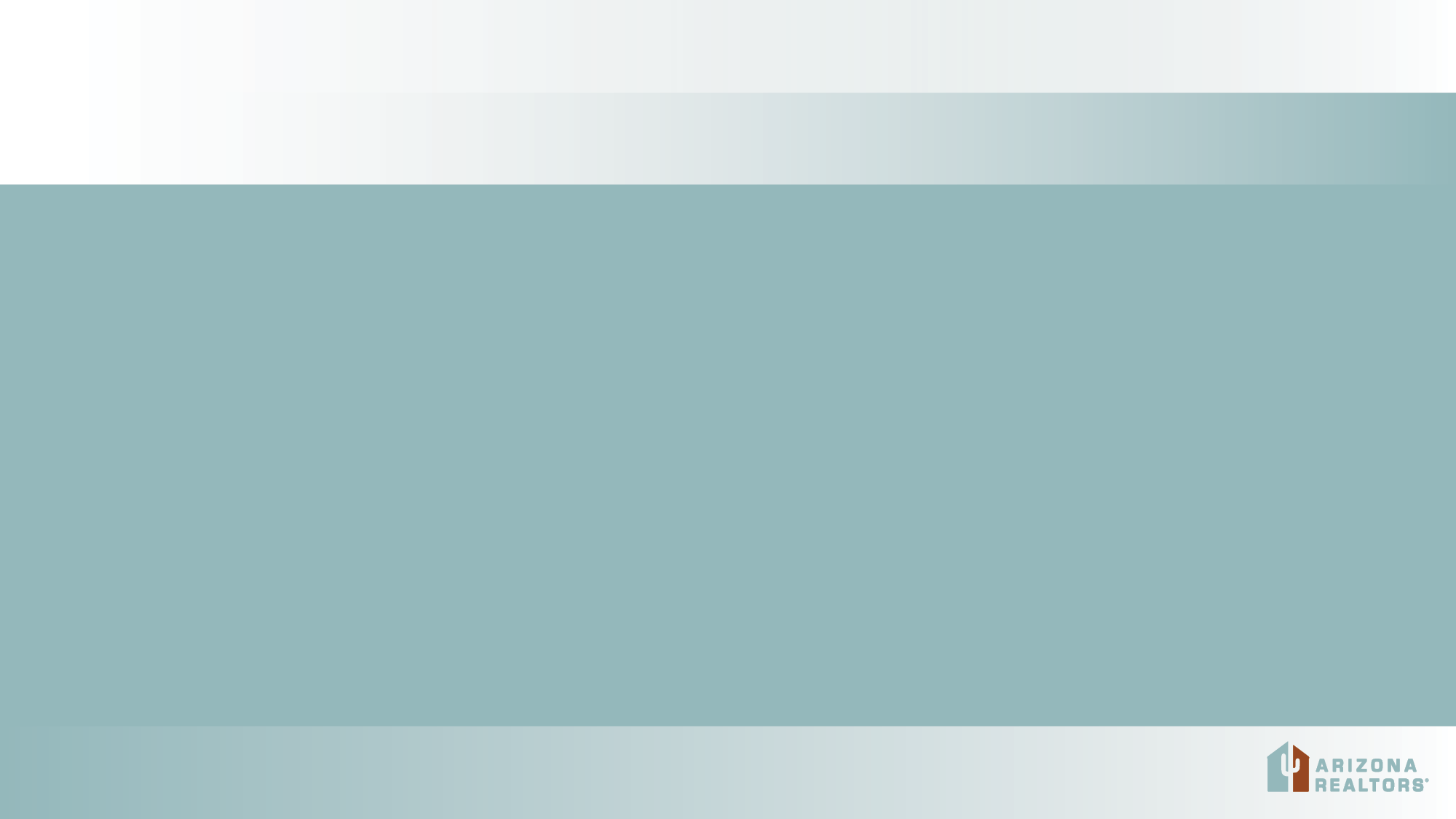 Forms Development & Revisions
Legal & Legislative Support
Legal Hotline Administration
Risk Management Education
Broker Manager Quarterly
Agent Safety Alert Program 
Regulatory Interface

Grievance Committee
Professional Standards 
Administer Ethics Complaints & Arbitration Requests
Mediation Program
Ombudsmen Program
PS Education & Training
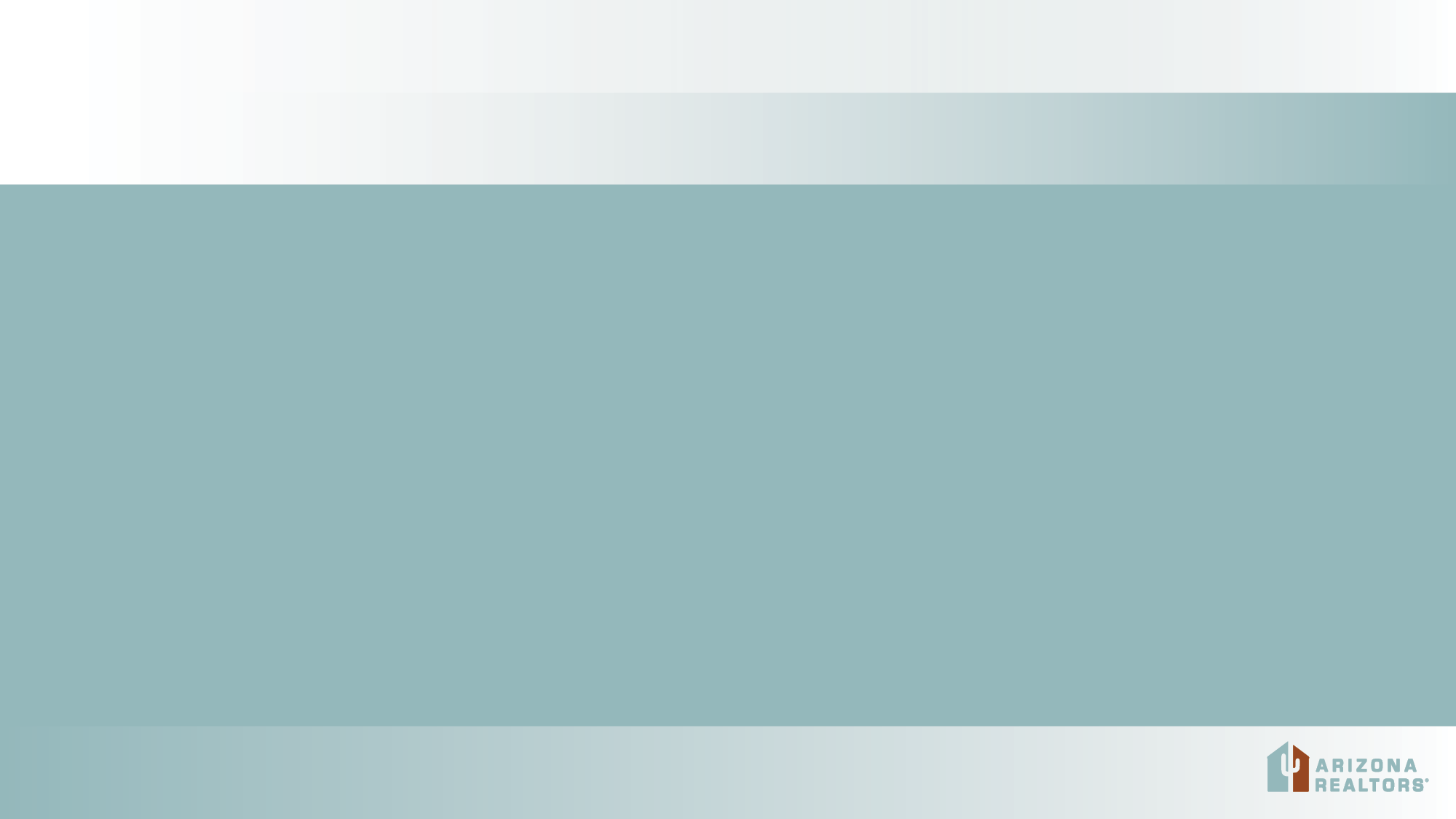 Risk Management
AARonline.com/manage-risk | AARonline.com/resolve-disputes
ISK
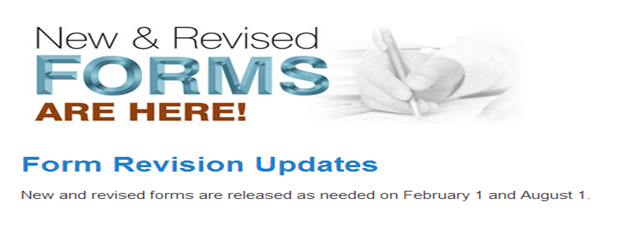 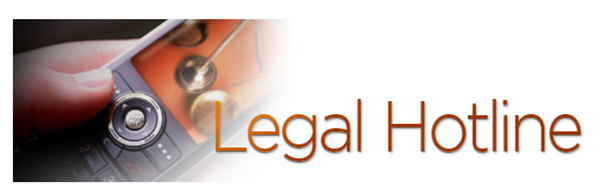 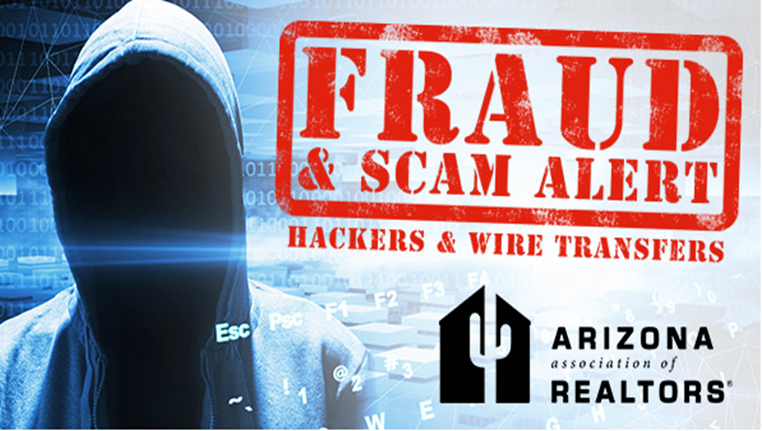 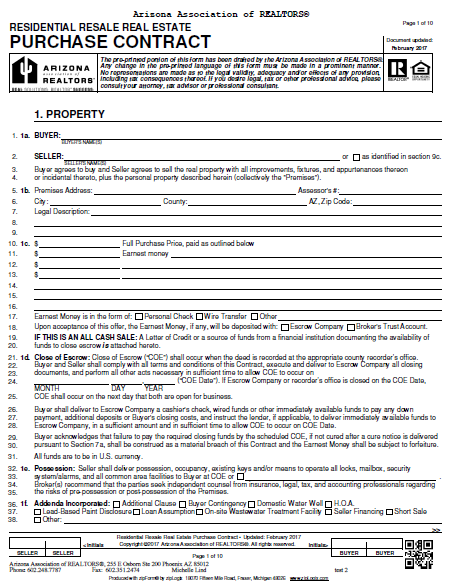 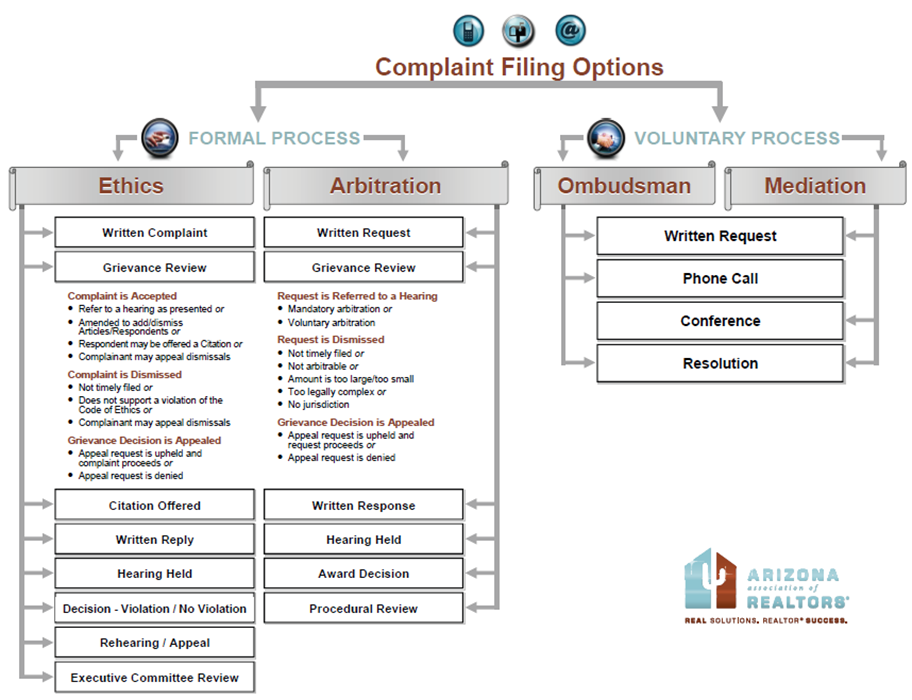 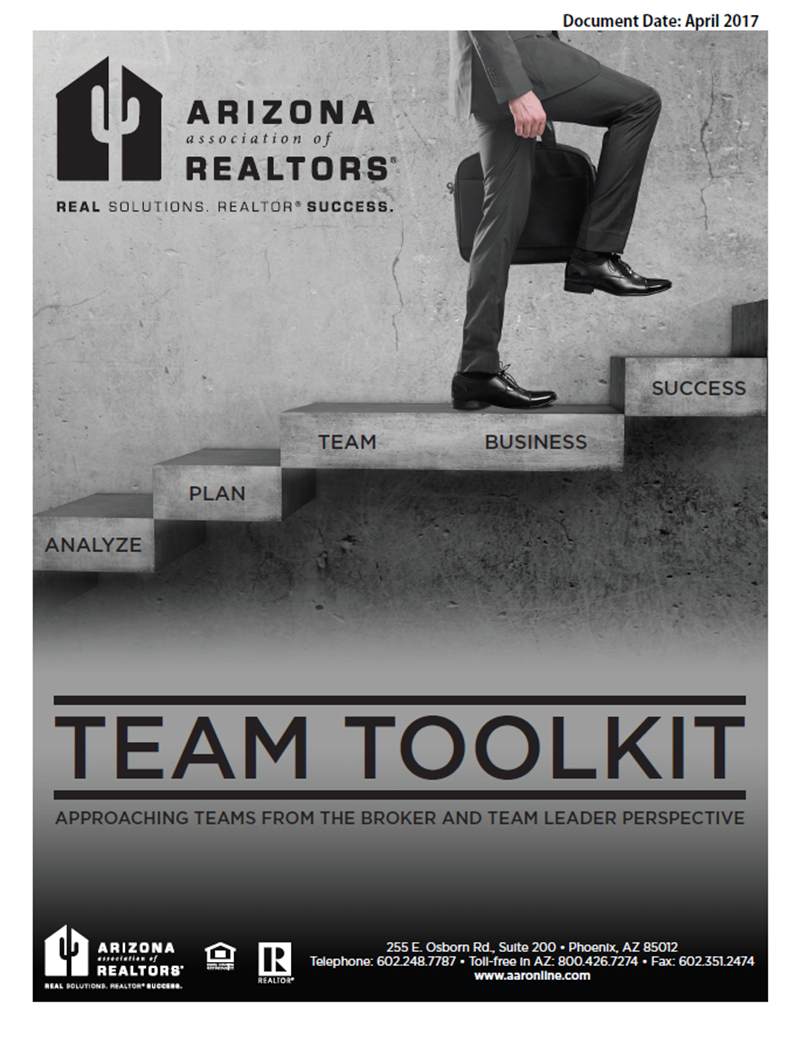 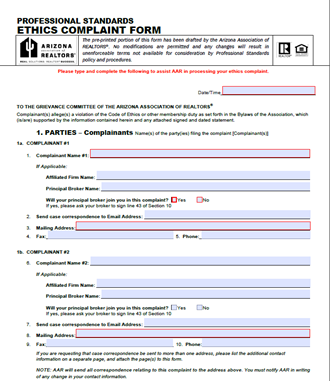 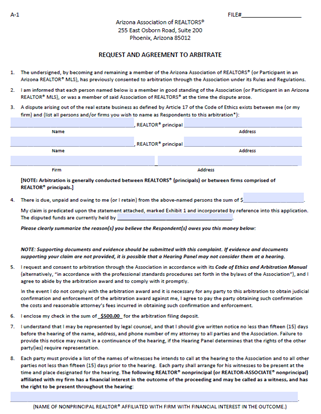 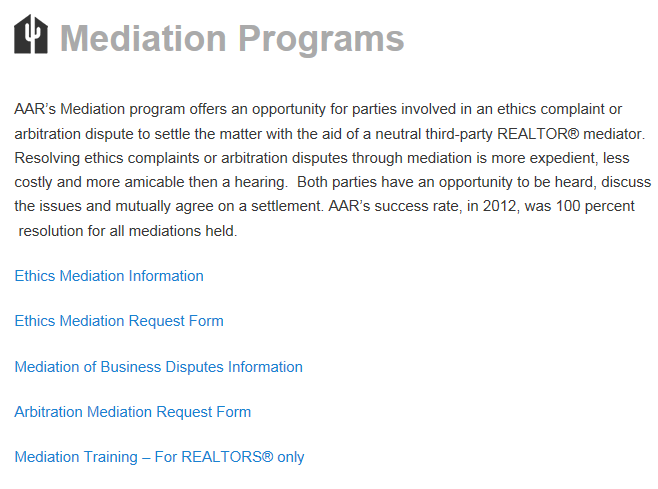 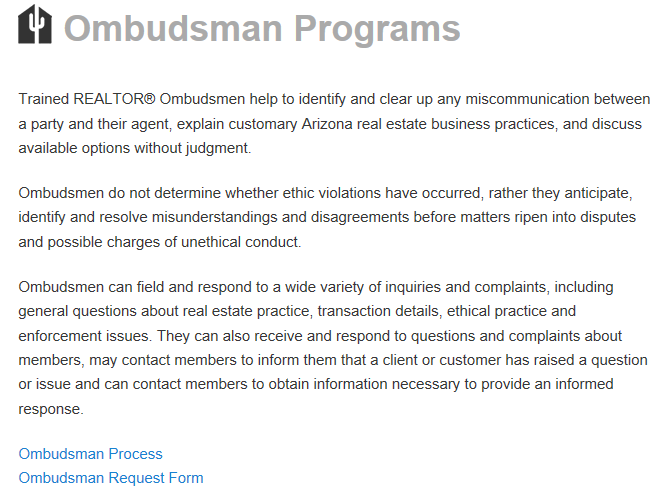 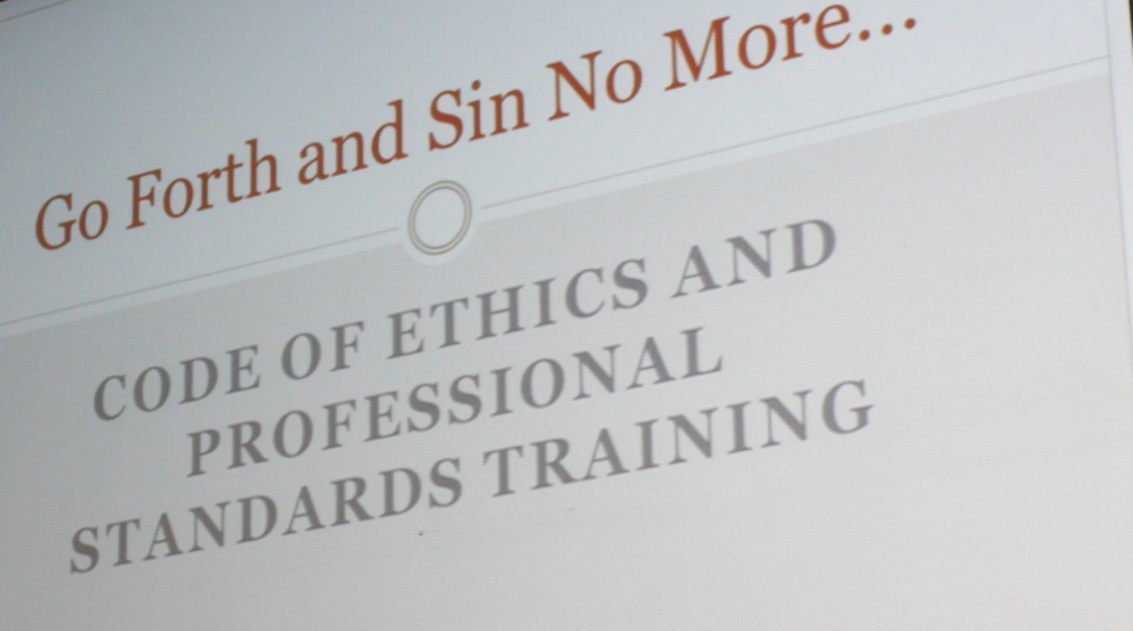 Arizona REALTORS® Charitable Work
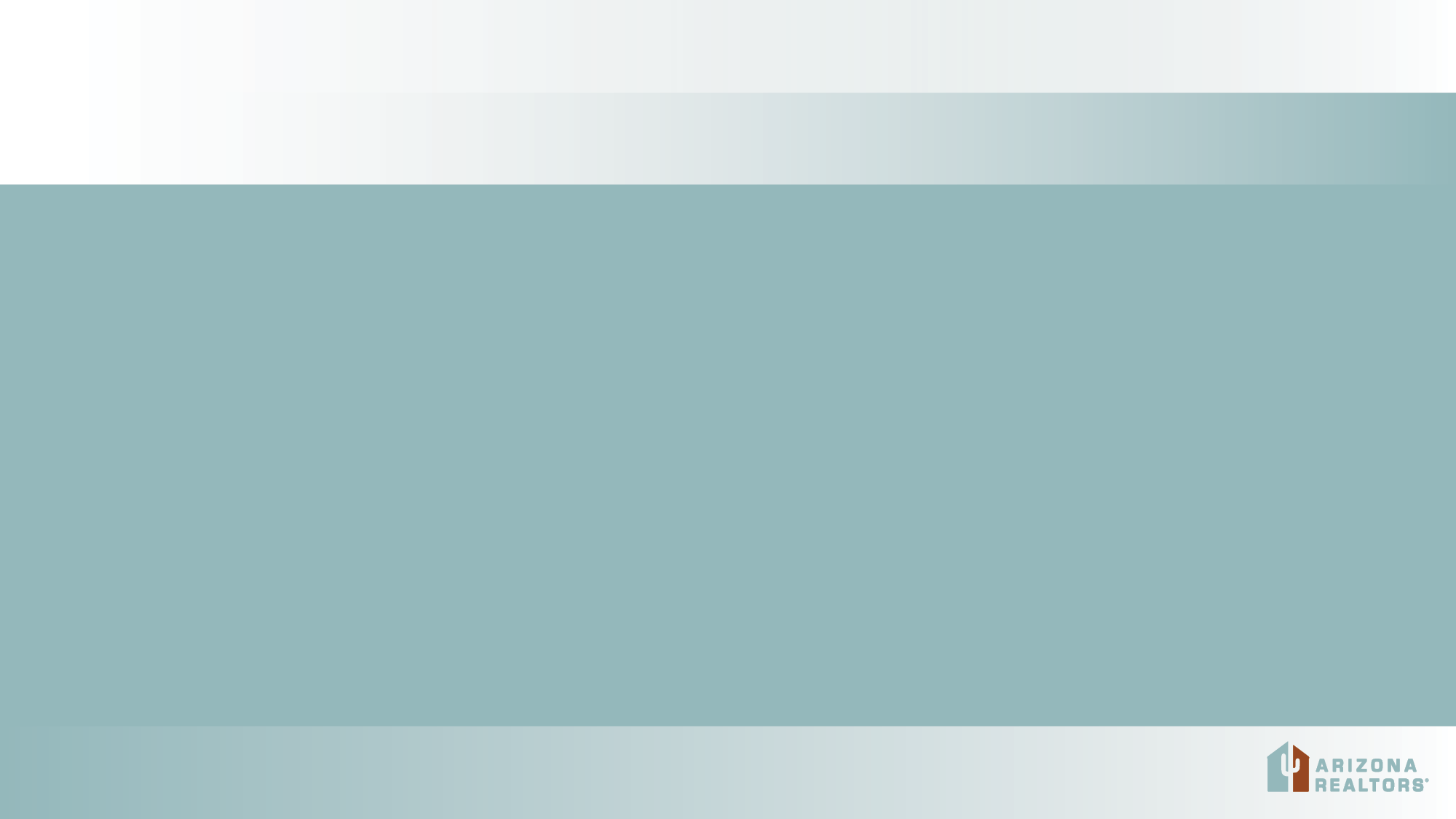 Arizona REALTORS® Disaster Assistance Foundation (ARDAF)




Arizona REALTORS® Foundation for Housing & Community Outreach (ARFHCO)
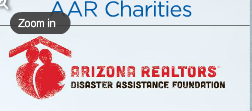 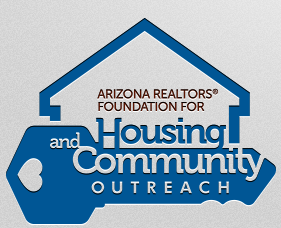 THANK YOU for serving on the
Arizona REALTORS® Board of Directors
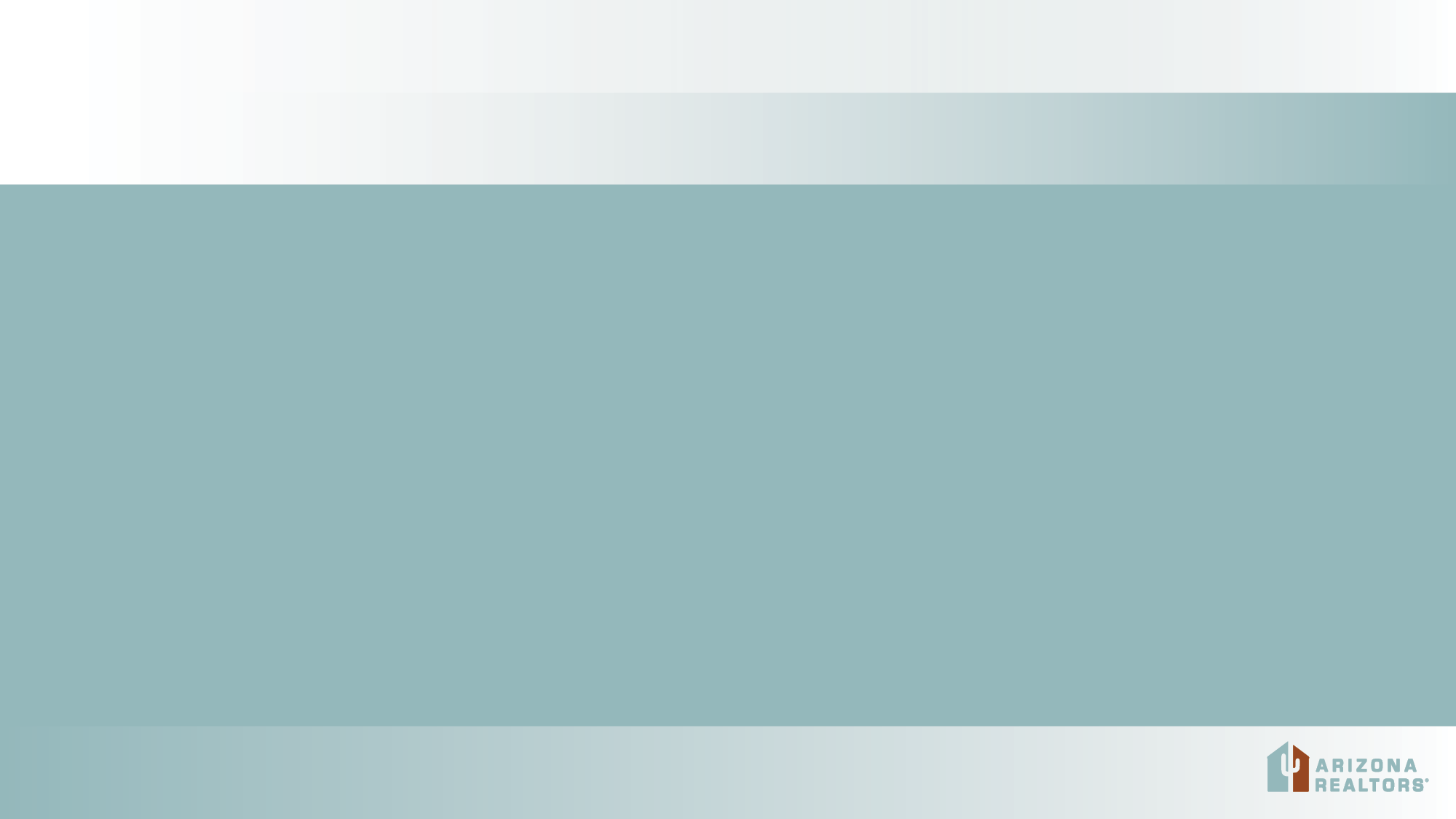 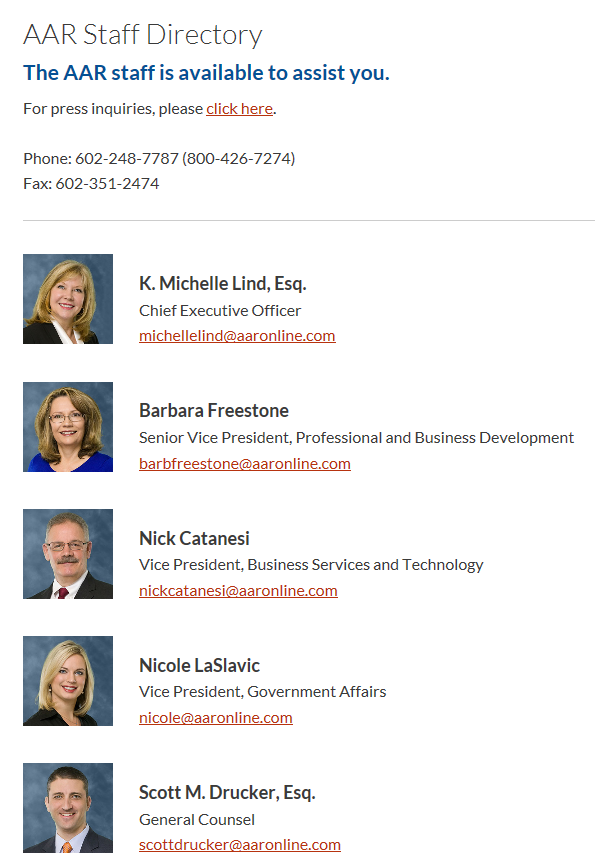 If you have any questions, concerns or 
need any assistance, please contact us.
602.248.7787
800.426.7274 (Toll Free in AZ)
Staff Directory: 
AARonline.com/about-us/leadership/staff-directory
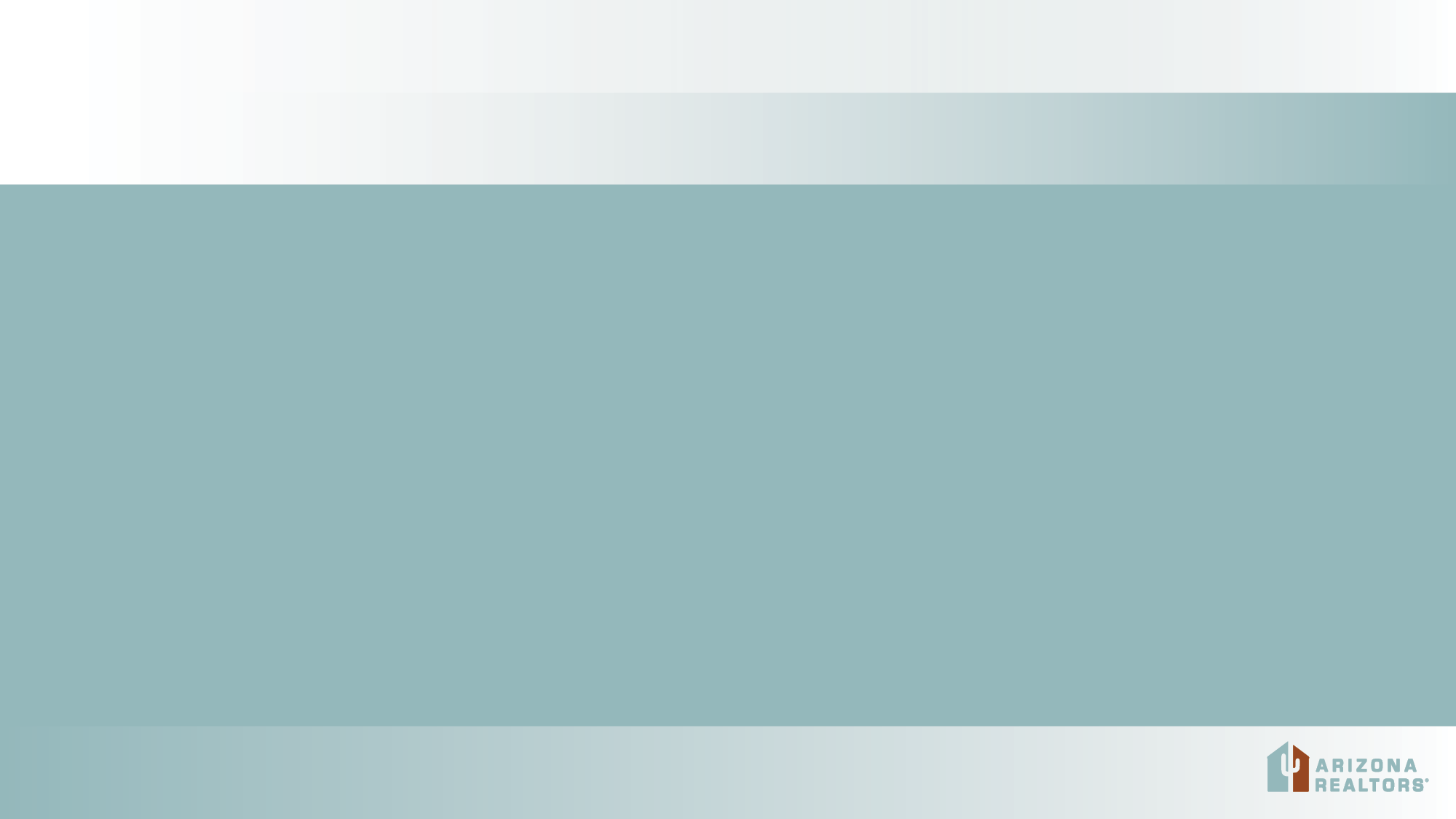 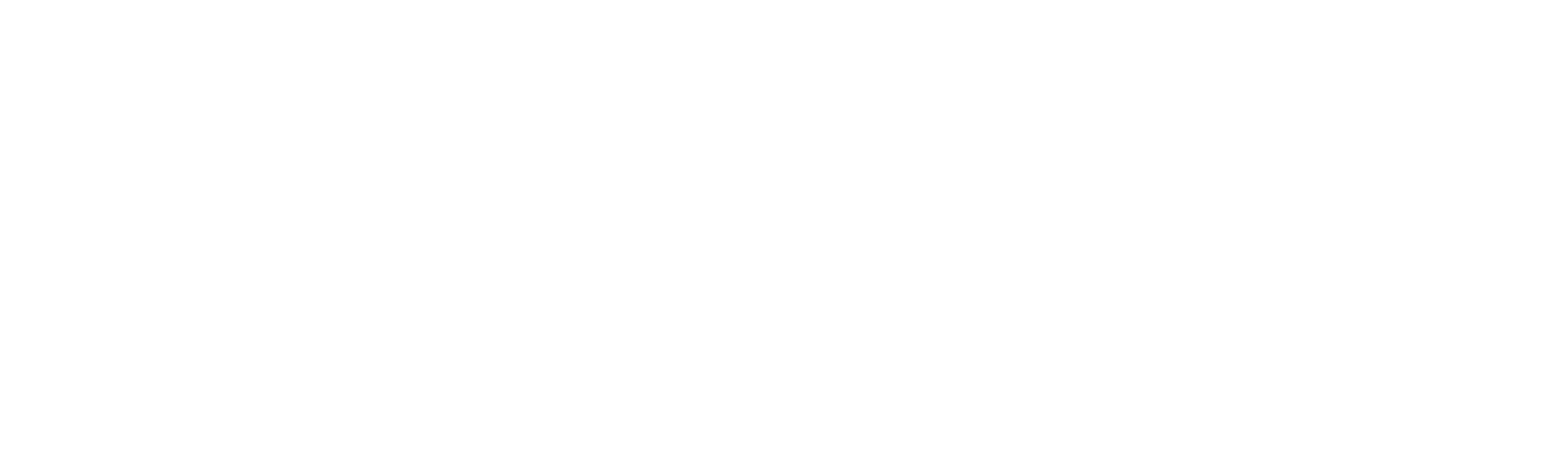